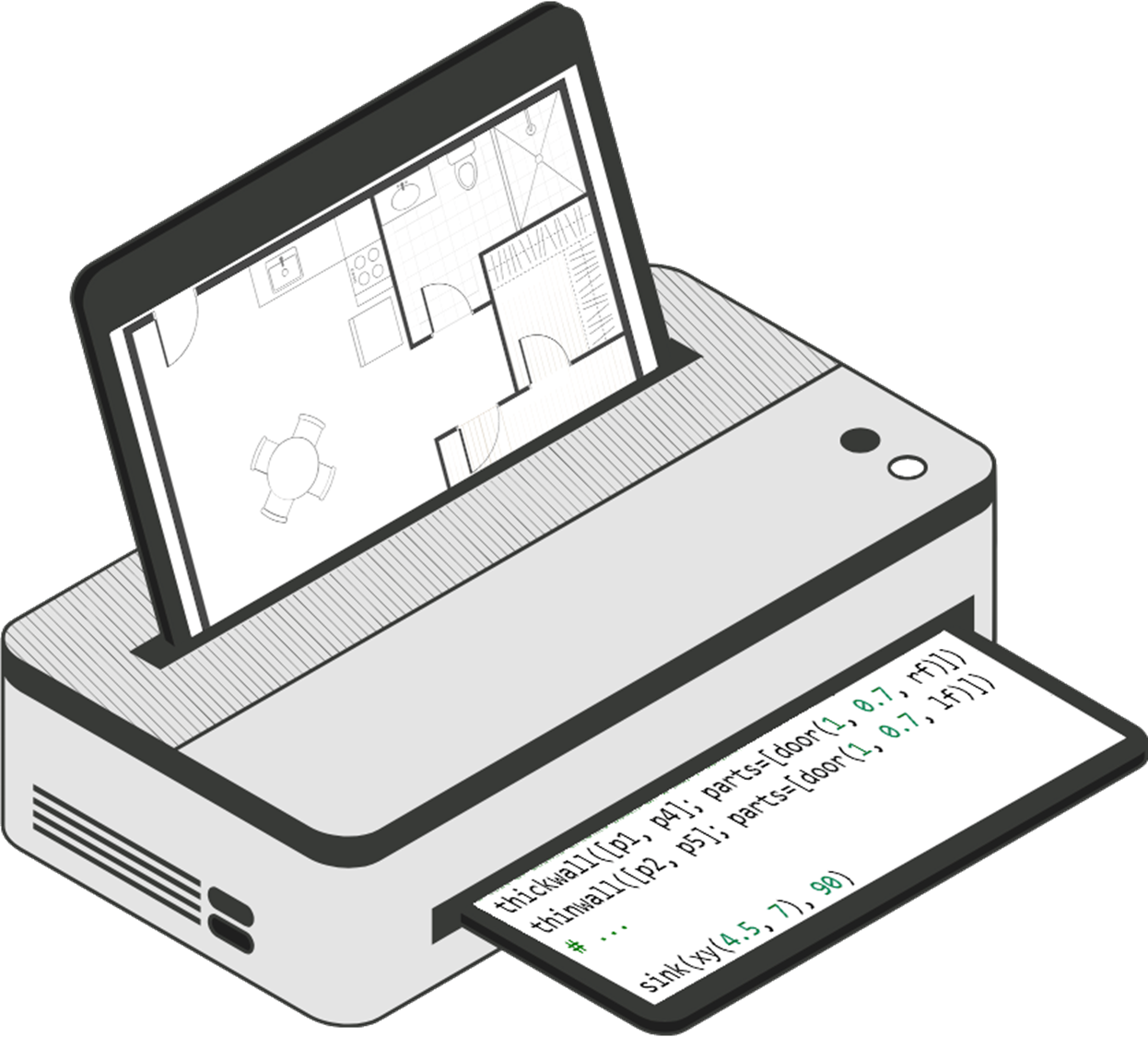 Inverse Algorithmic Design
Automatic Conversion of Floor Plan Images into Computer Programs
João Carlos Morgado David
Background
2
Algorithmic Design
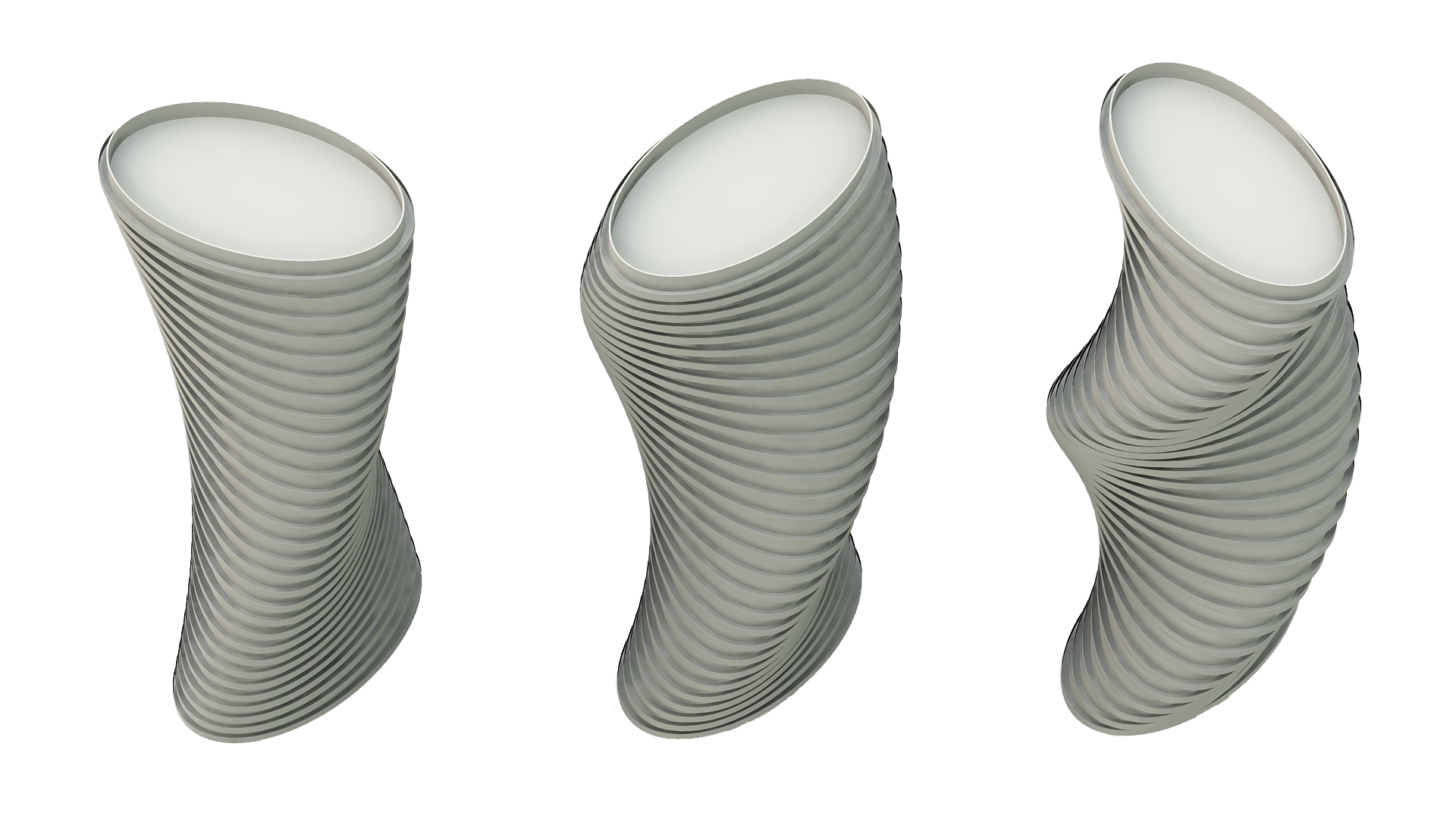 3
InverseAlgorithmic Design
Inverse Algorithmic Design
5
Objectives
6
Related Work
Algorithmic Design
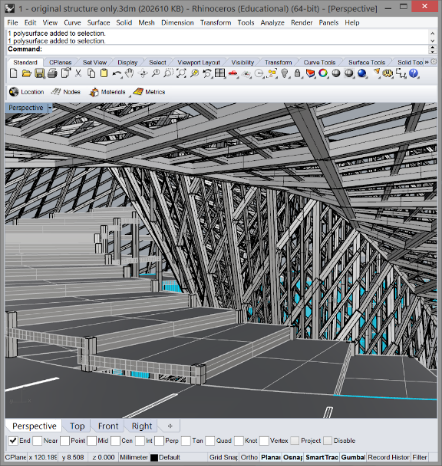 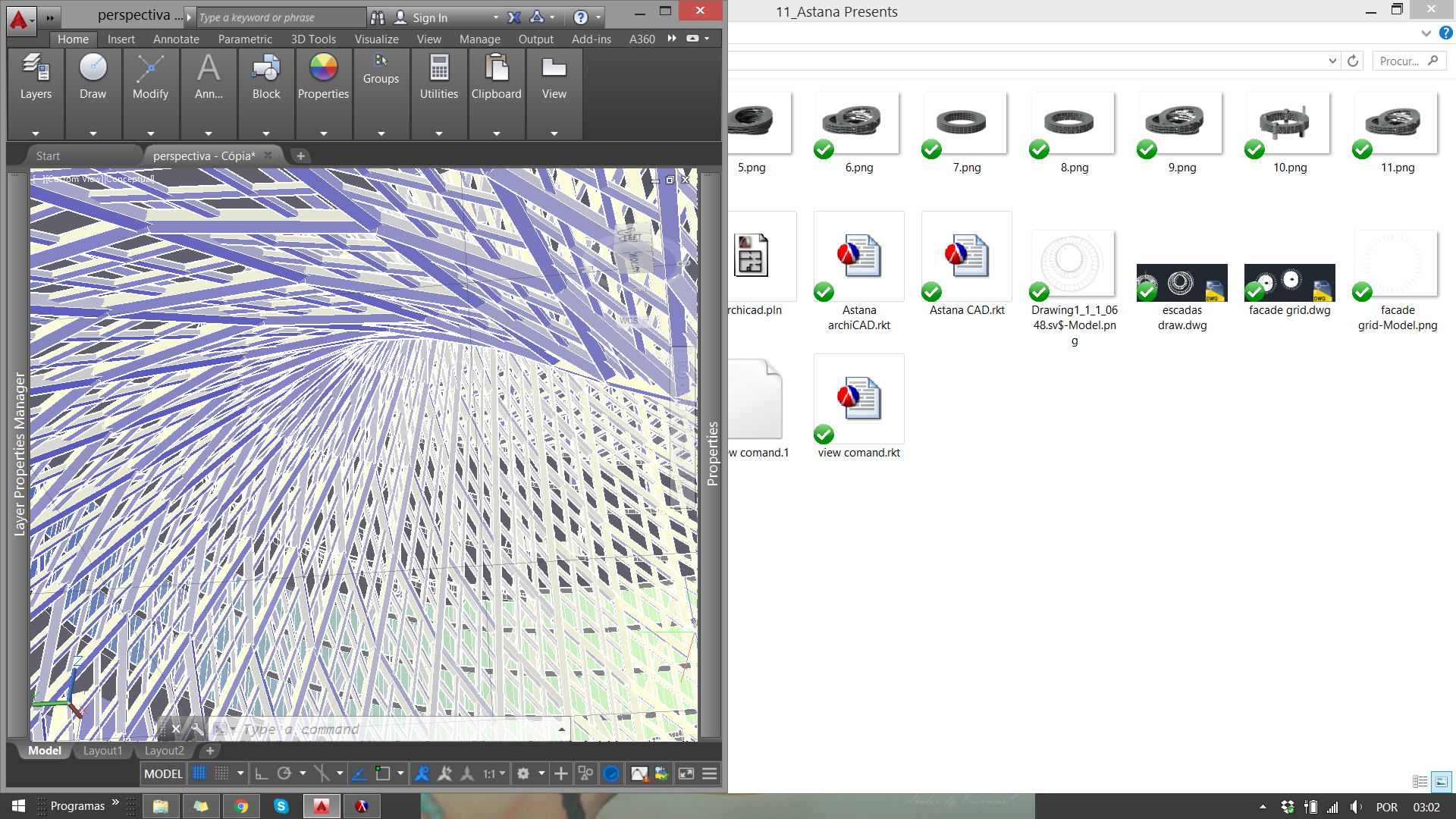 book_wall(p, fi, z) =
  let (p1, p2, p3, p4, pa, pb) = (
    p + vpol(mid_block_r() + library_door, fi),
    p + vpol(mid_block_r() + block_l/2 + -(library_door/2), fi),
    p + vpol(mid_block_r() + block_l/2 + library_door/2, fi),
    p + vpol(mid_block_r() + block_l + -library_door, fi),
    u0() + vx(-(wall_thickness/2)),
    u0() + vxy(wall_thickness/2, block_h/4))
    with(default_level_to_level_height, block_h/4) do
      with(default_level, level(z)) do
        wall([p1, p2])
        wall([p3, p4])
      end
    end
  end







torch_set(p, fi, z) =
  let (p1, p2, p3, p4) = (
          p + vz(man_h) + vpol(mid_block_r() + library_door, fi),
          p + vz(man_h) + vpol(mid_block_r() + block_l/2 -library_door/2, fi),
          p + vz(man_h) + vpol(mid_block_r() + block_l/2 + library_door/2, fi),
          p + vz(man_h) + vpol(mid_block_r() + block_l + -library_door, fi))
      (v2, v3) = (normal(p, p2, p2+vz(1), p+vz(1)), 
                  normal(p, p3, p3+vz(1), p+vz(1)))
    rotate(block_instance(astana_torch, loc_from_o_phi(add_z(p2, z), fi), 1),
           -pi/8, p2+vz(z), v2)
    rotate(block_instance(astana_torch, loc_from_o_phi(add_z(p3, z), fi), 1),
           pi/8, p3+vz(z), v3)
  end
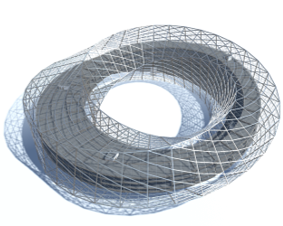 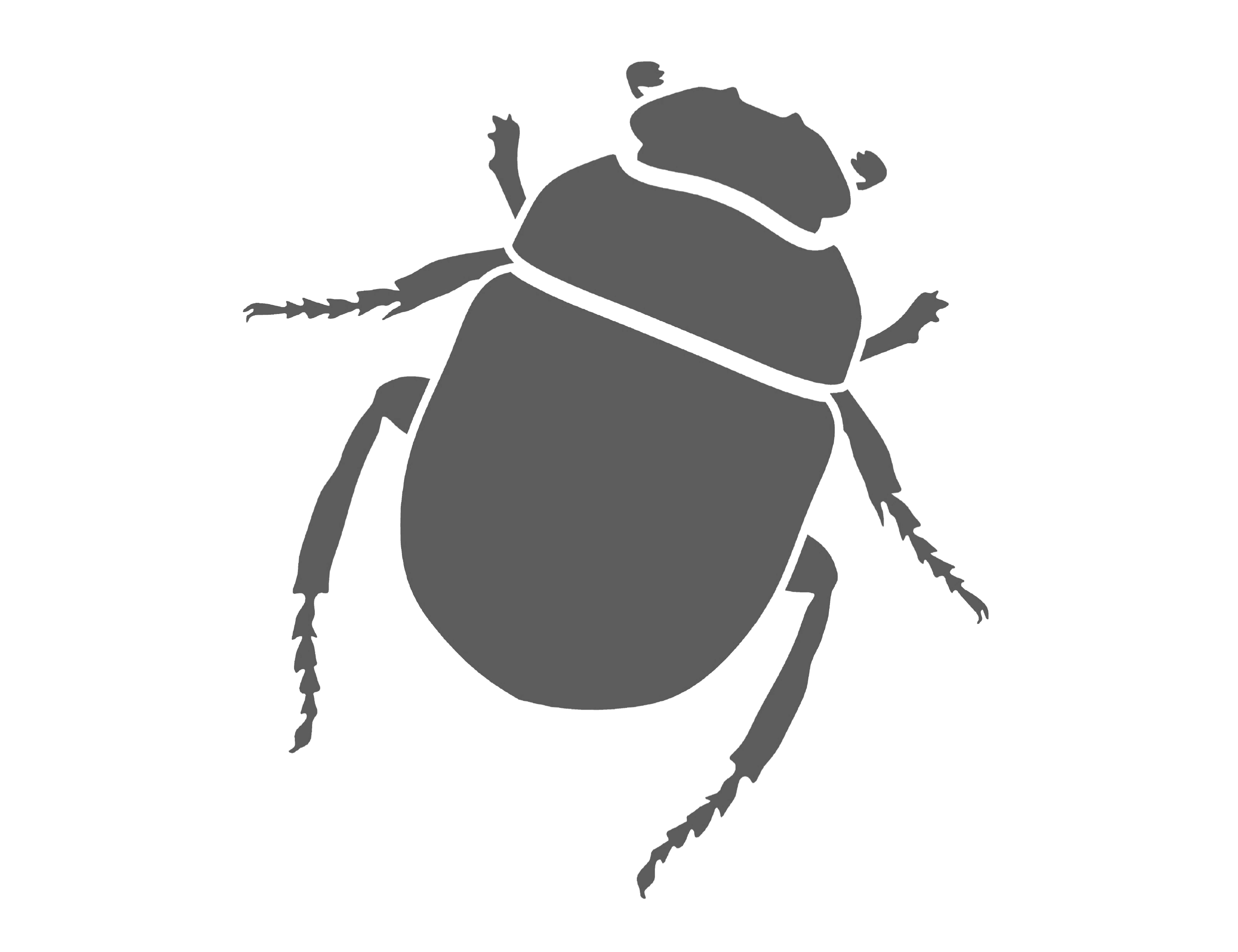 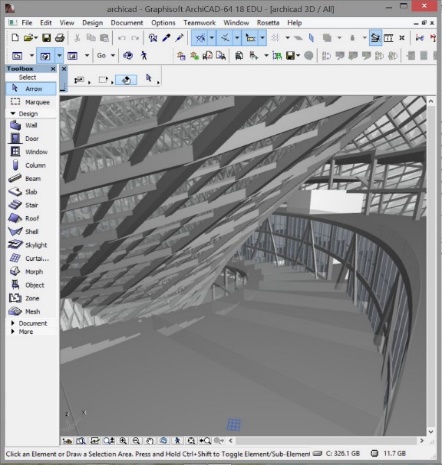 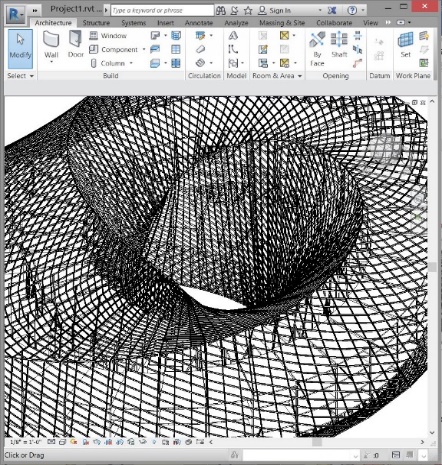 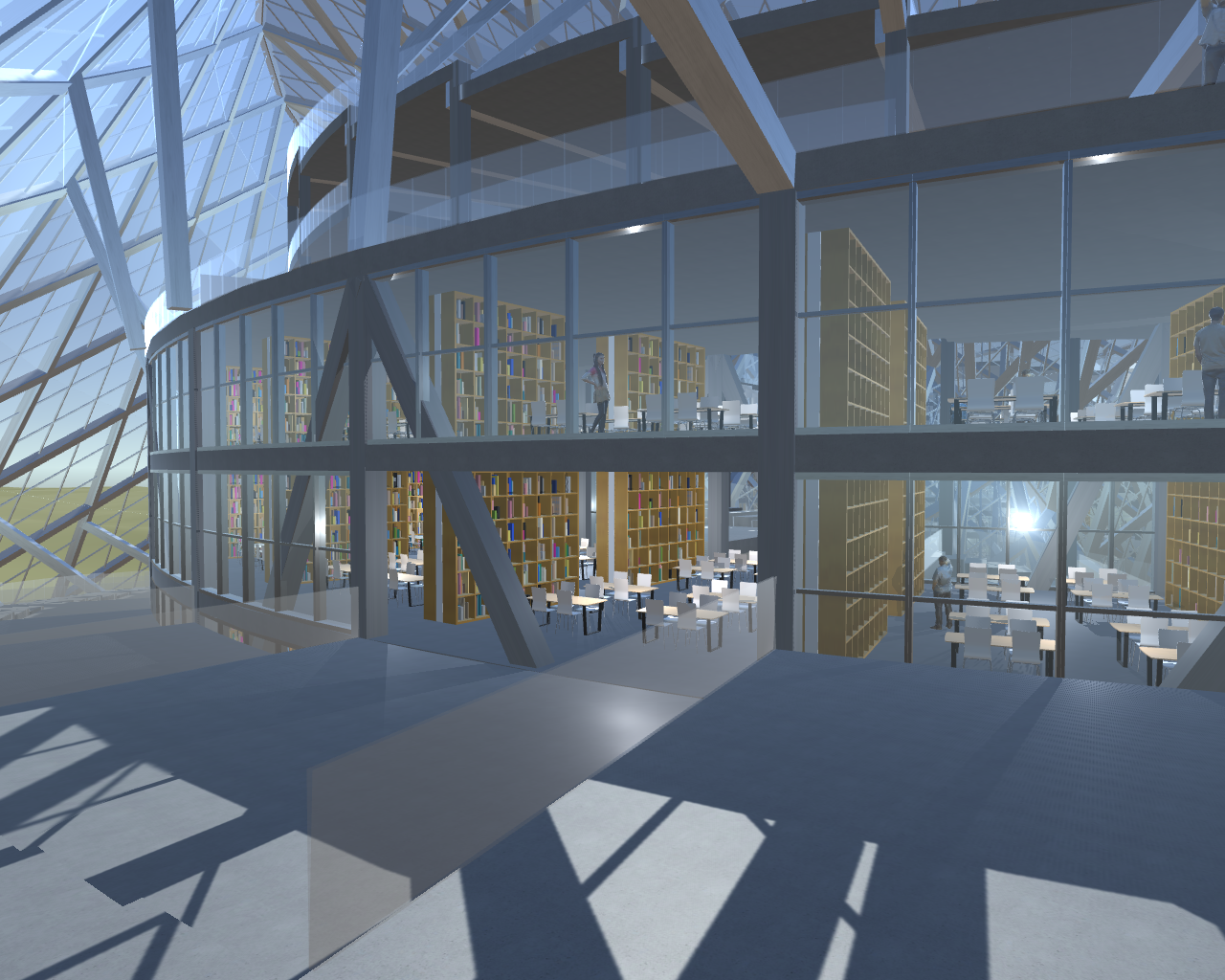 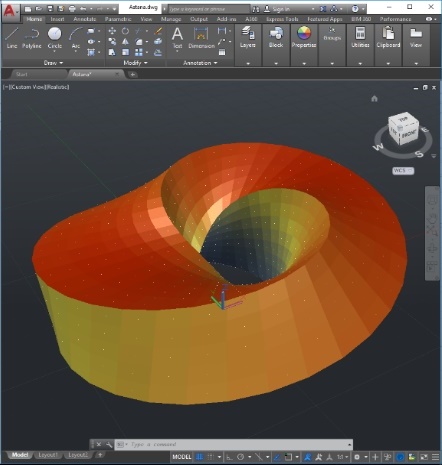 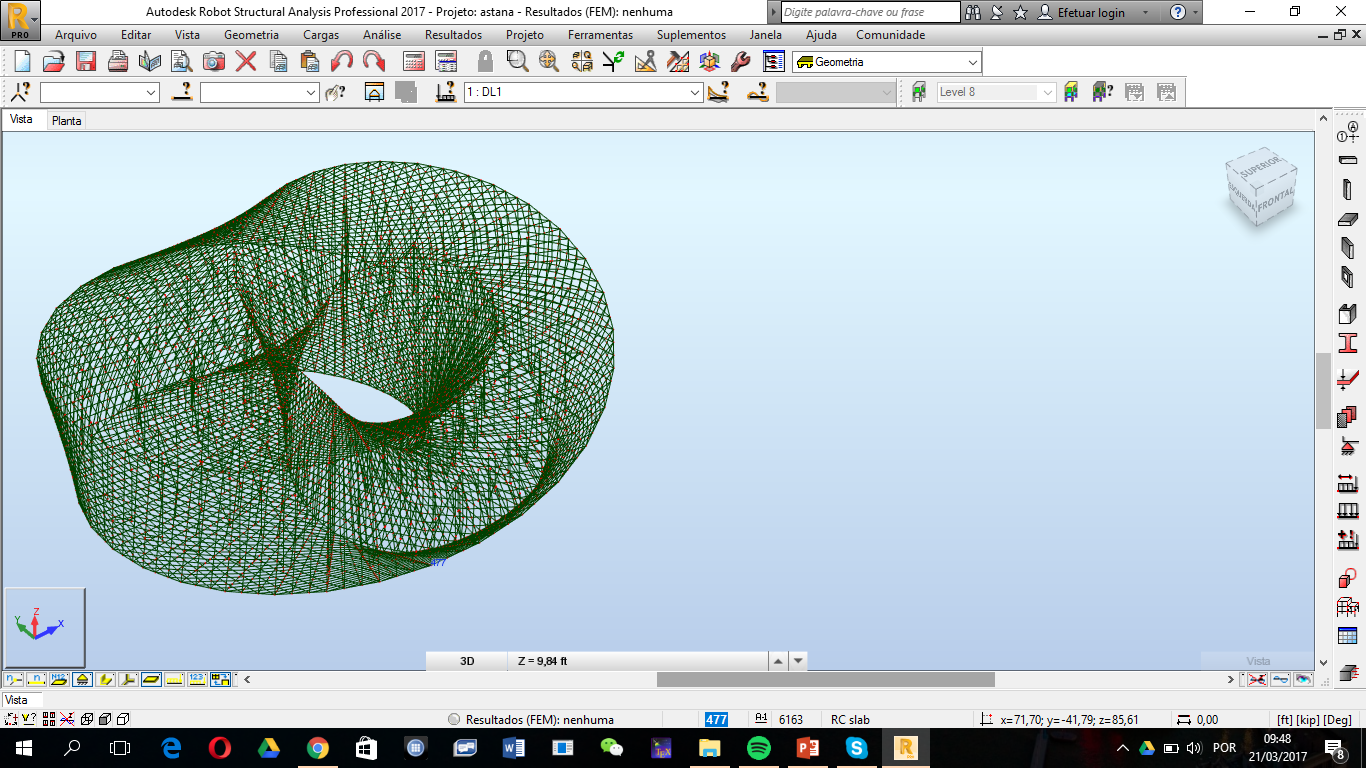 KHEPRI
8
Floor Plan Parsing — Before
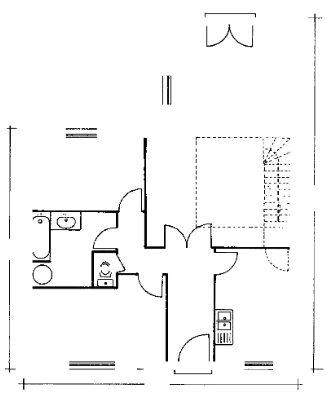 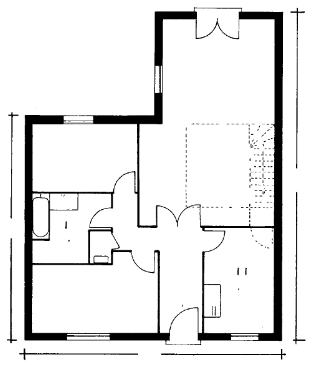 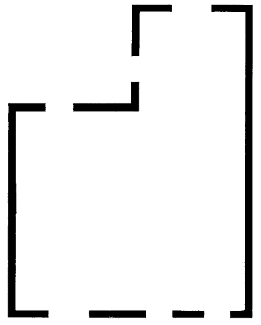 Constraint Network (Dosch et al., 2000)
Altered Hough Transform (Macé et al., 2010)
SURF & OCR (Ahmed et al., 2012)
Dosch et al., 2000 — A complete system for the analysis of architectural drawings
9
Floor Plan Parsing — Now
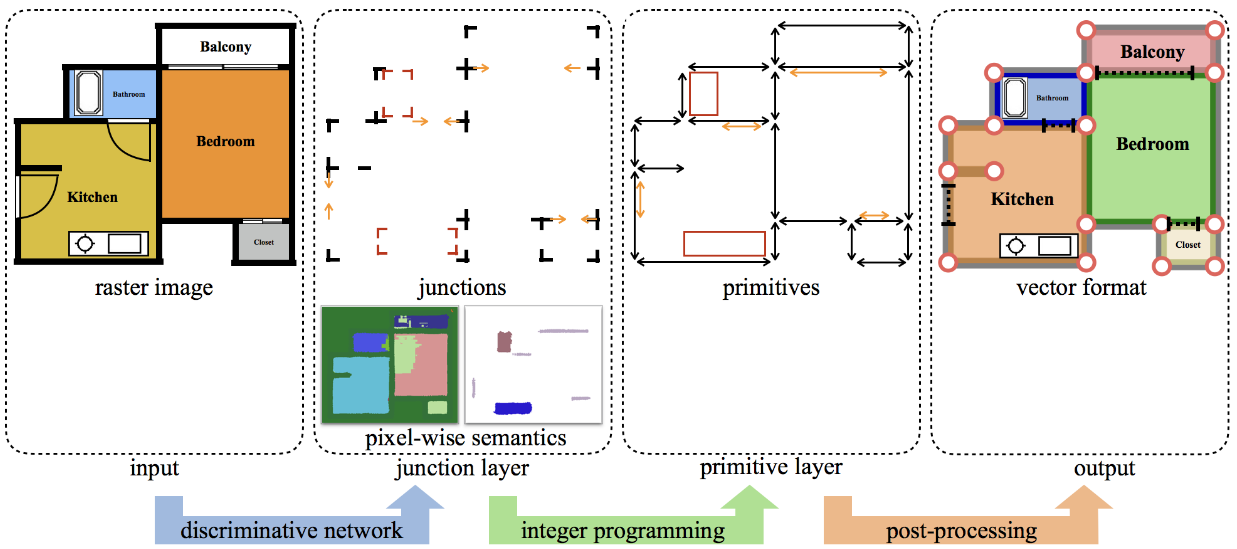 Liu et al., 2017 — Raster-to-Vector: revisiting floorplan transformation
10
Floor Plan Parsing — Now
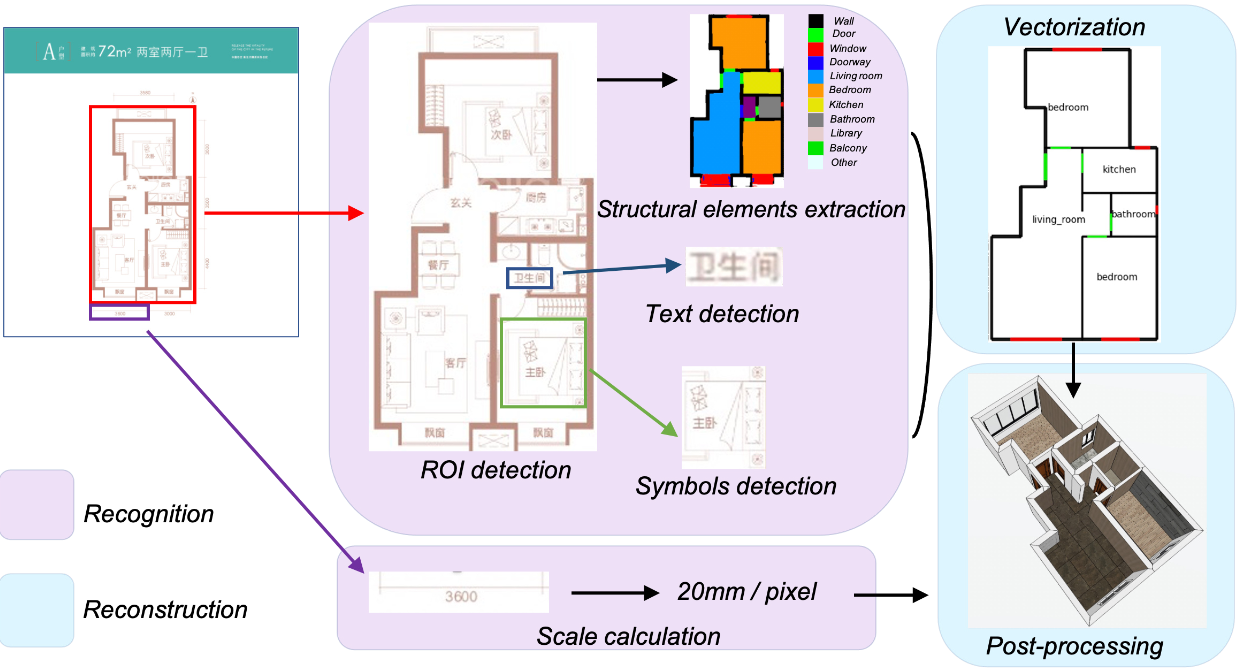 Lv et al., 2021 — Residential floor plan recognition and reconstruction
11
Proposed Solution
Walls & Junctions
Symbols
Input image
Reconstruction
Recognition
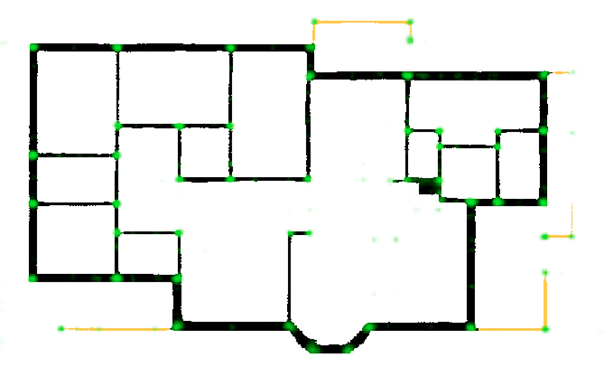 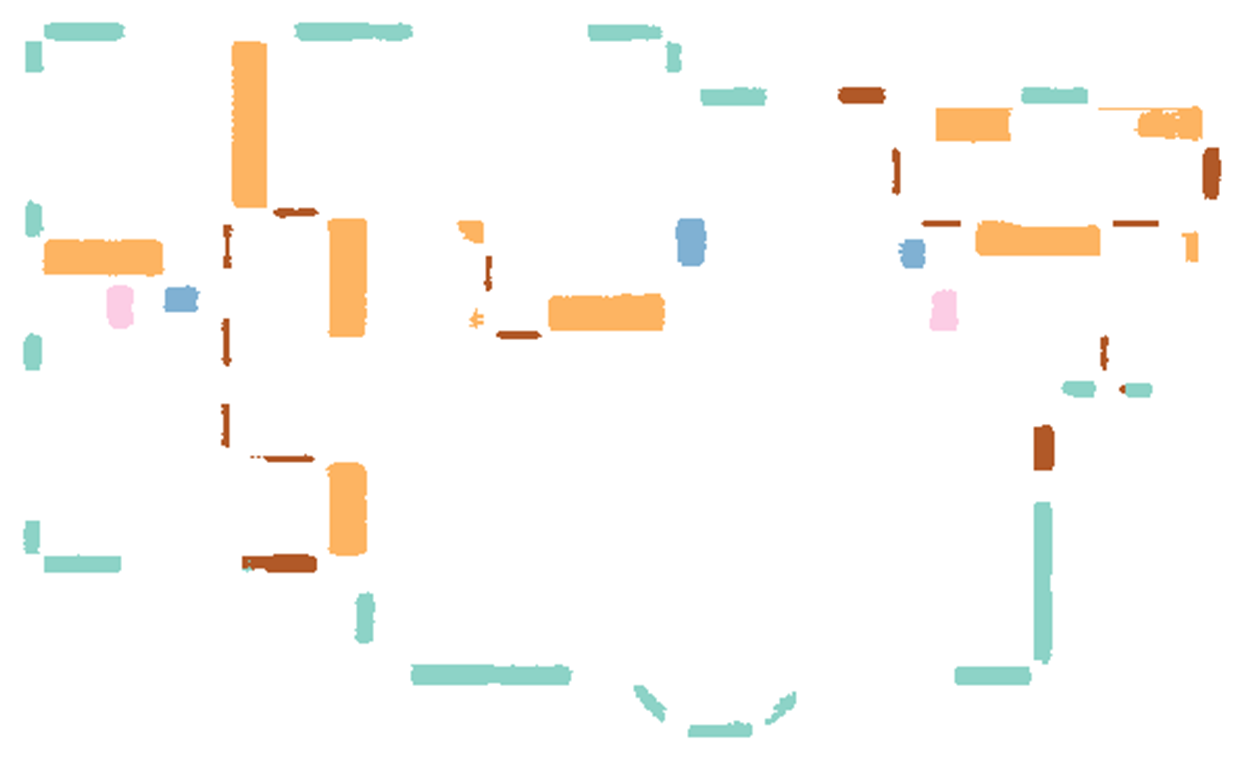 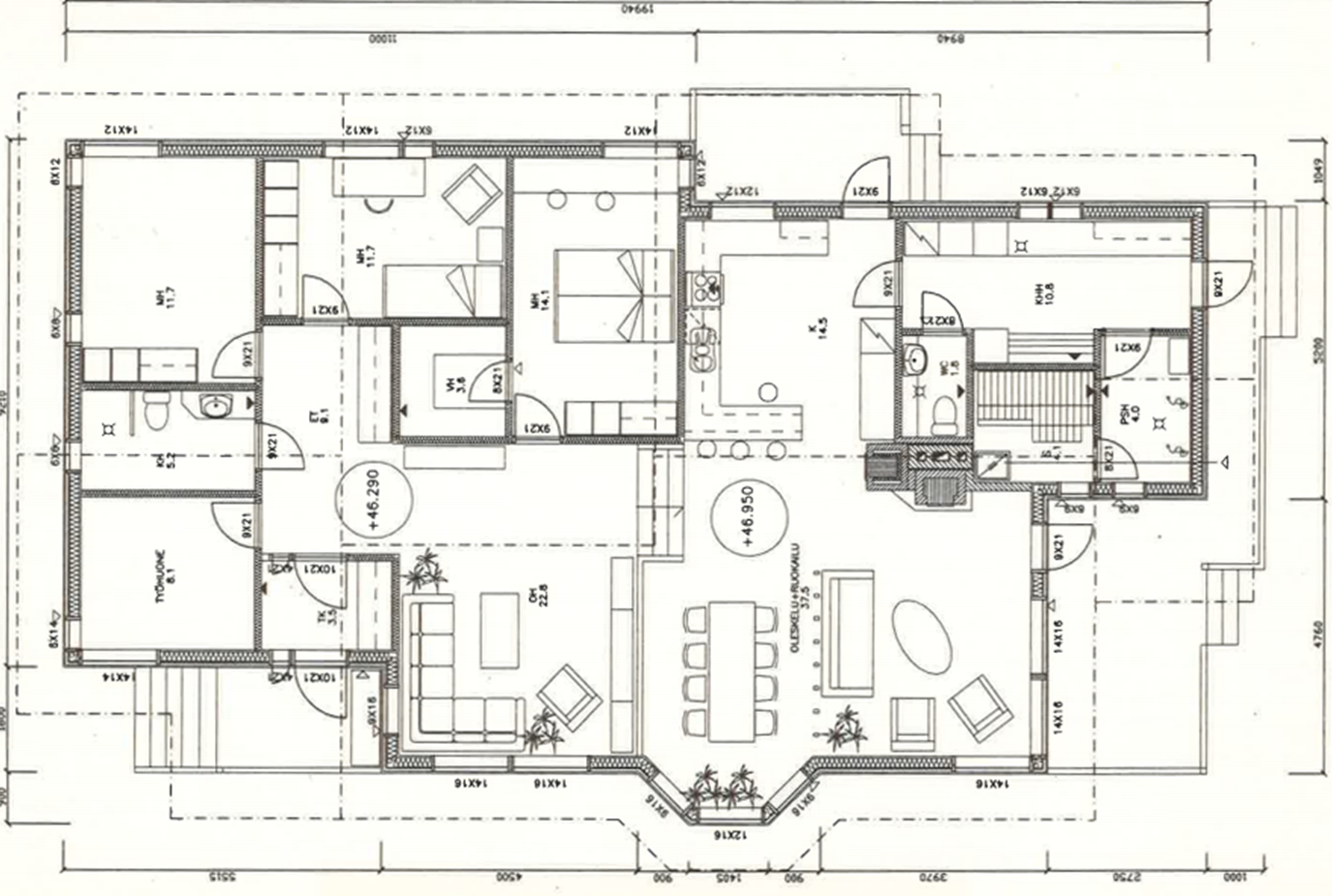 Segmentation
Program writing
Defining parameters
using Khepri
x1 = 1.41
...y1 = 1.56
...wall(p1, p2; parts=door(1, .5))
sink(xy(10, 15), 270)
...
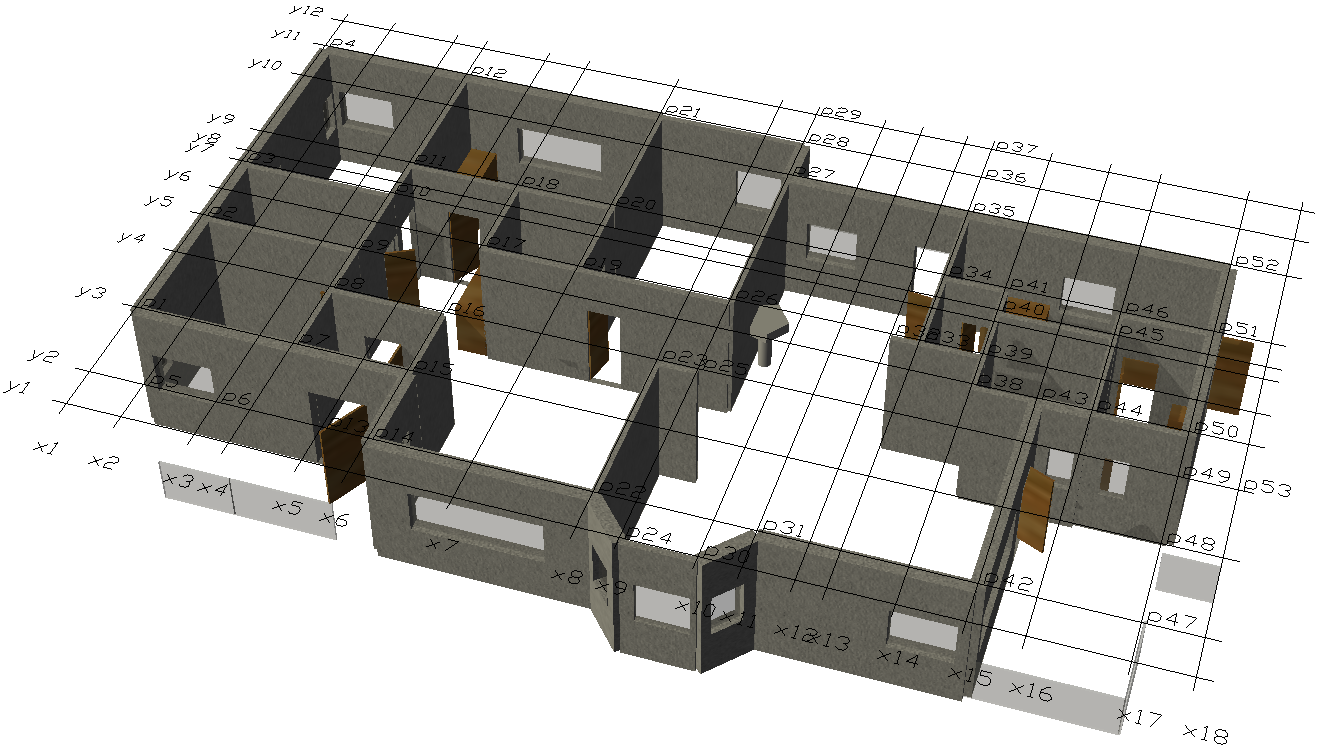 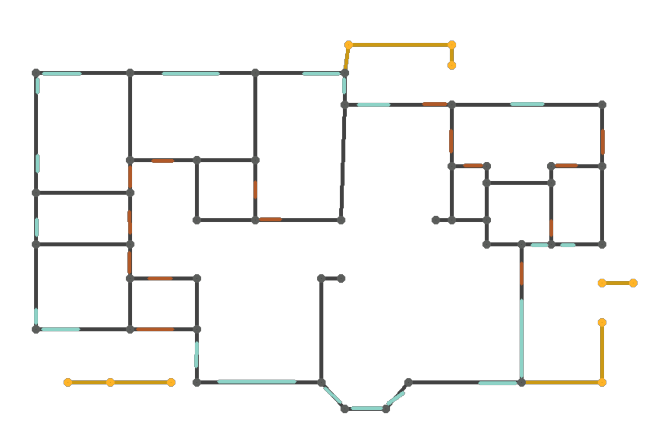 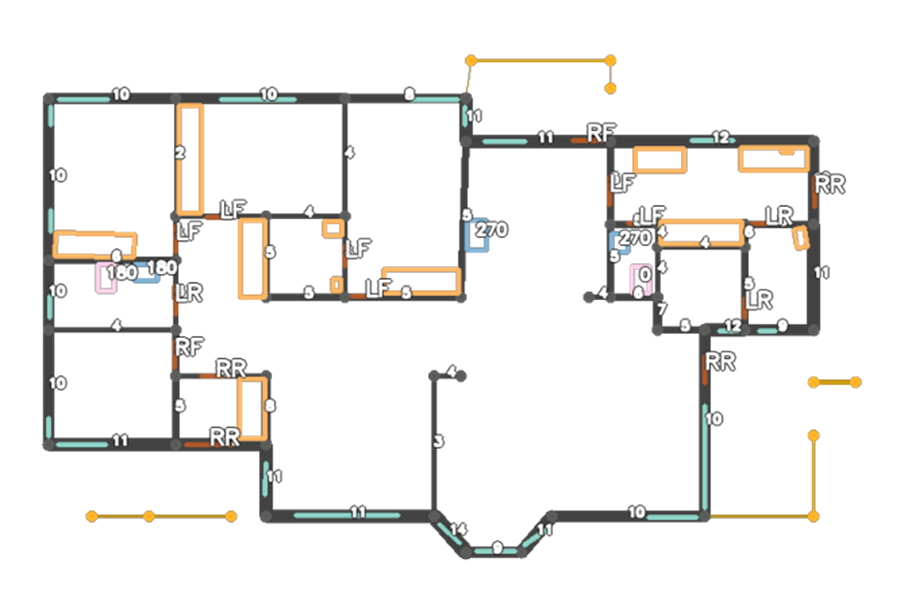 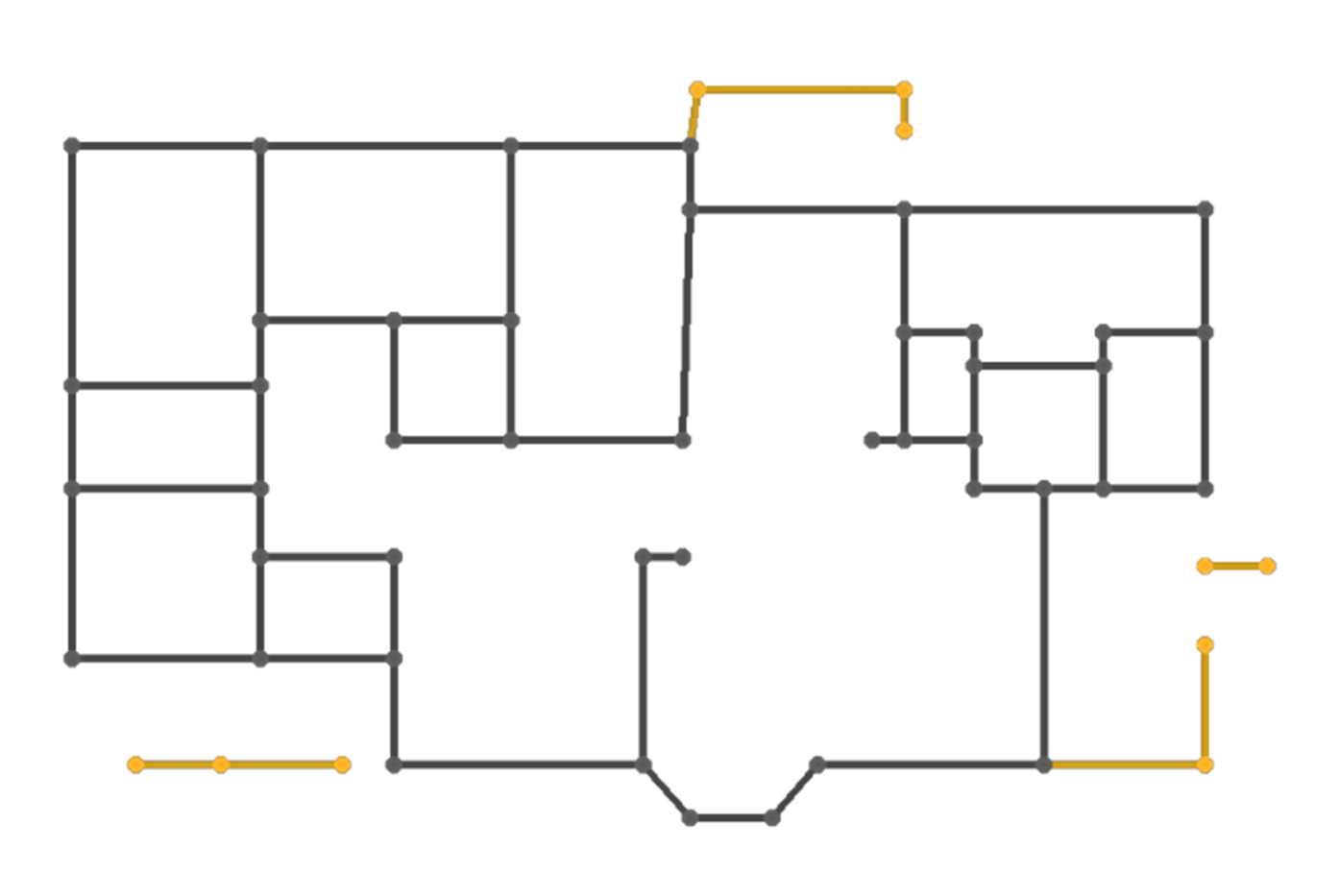 Attaching wall elements
Vectorization
Semantics Recovery
Backend rendering
12
Segmentation
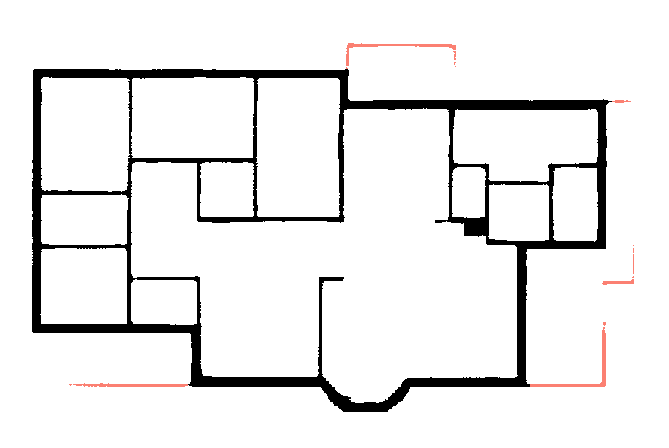 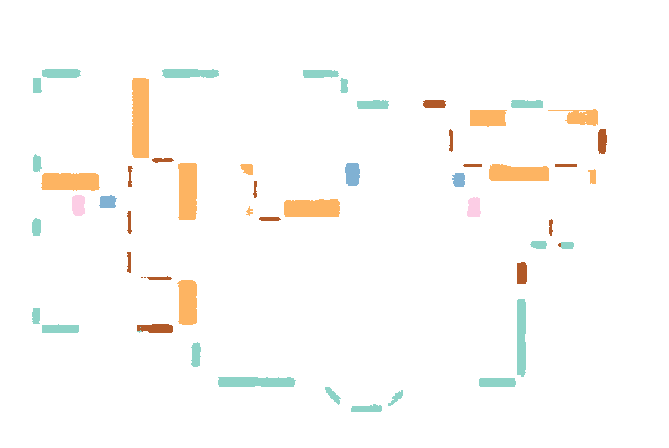 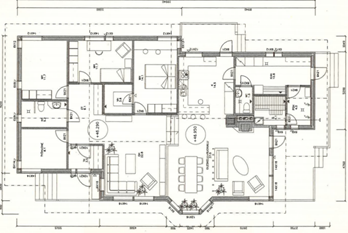 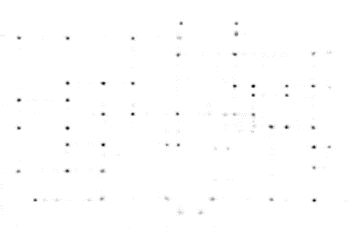 Input Image
Junctions
Walls and Railings
Symbols
Kalervo et al., 2019 — CubiCasa5K: A dataset and an Improved multi-task model for floorplan image analysis
13
Segmentation Network
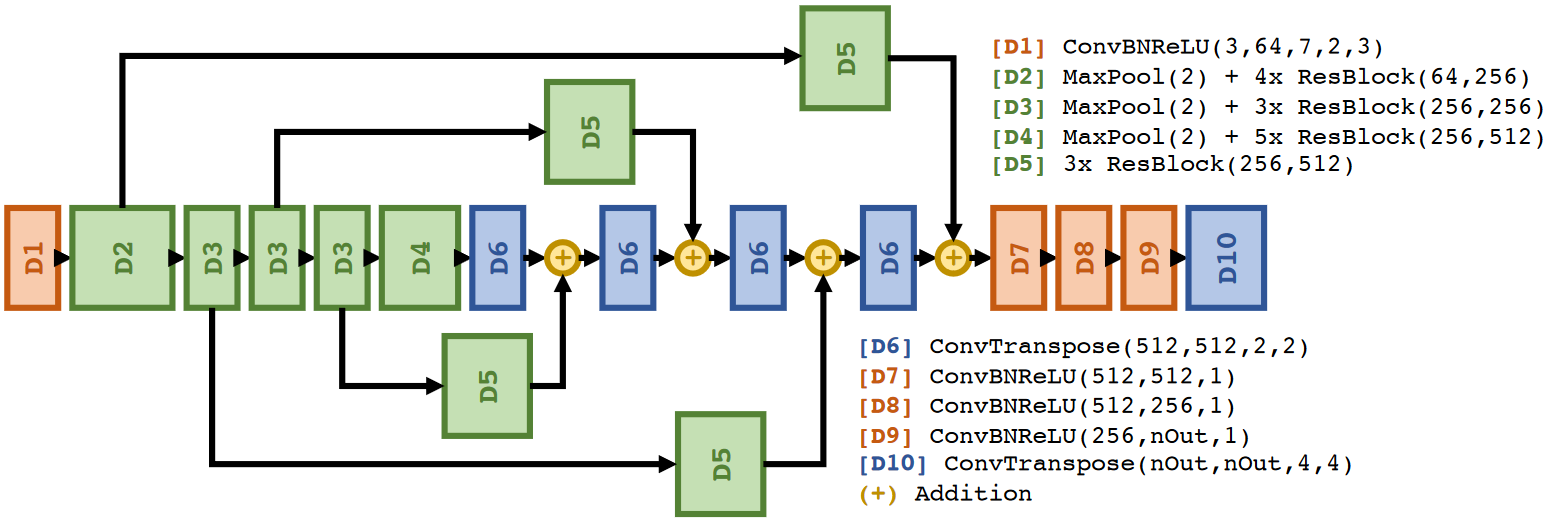 Kalervo et al., 2019 — CubiCasa5K: A dataset and an Improved multi-task model for floorplan image analysis
14
Junction Heatmap Threshold
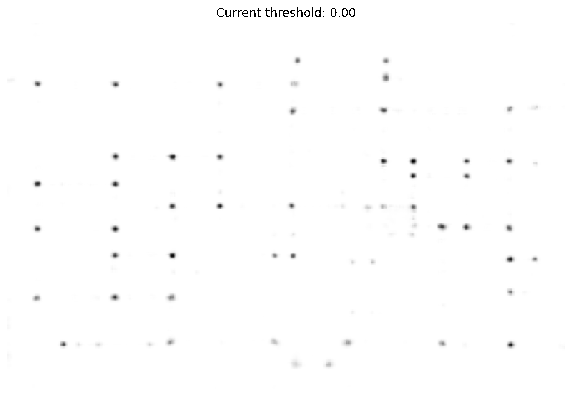 15
Junction Heatmap Threshold
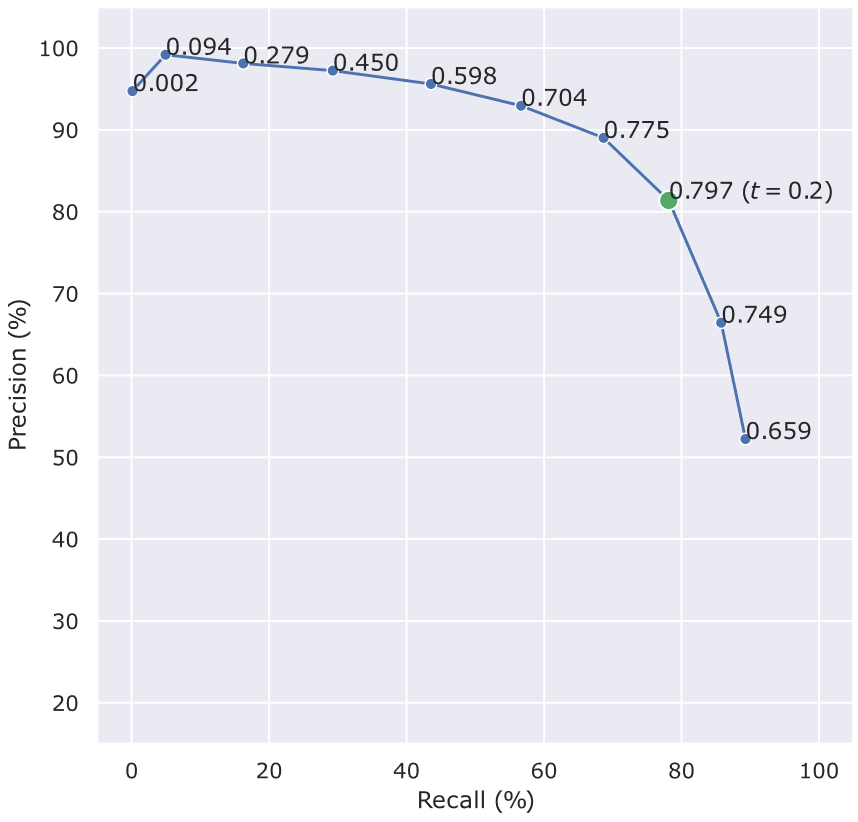 16
Vectorization
17
Wall Thickness Calculation
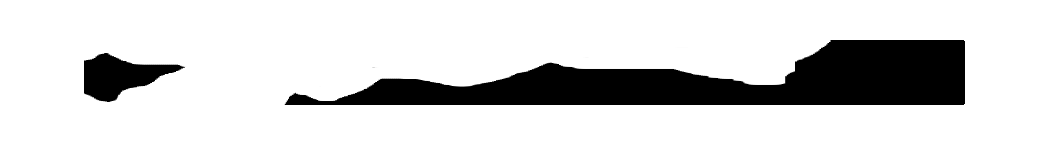 2
1
18
Wall Thickness Calculation
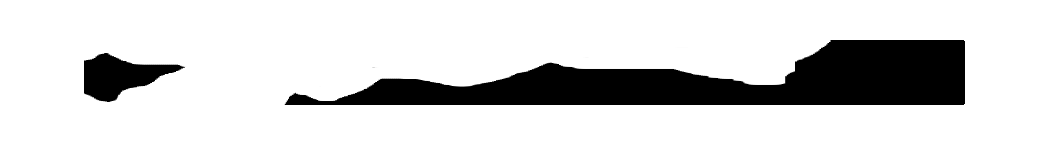 2
1
19
Choosing a Metric
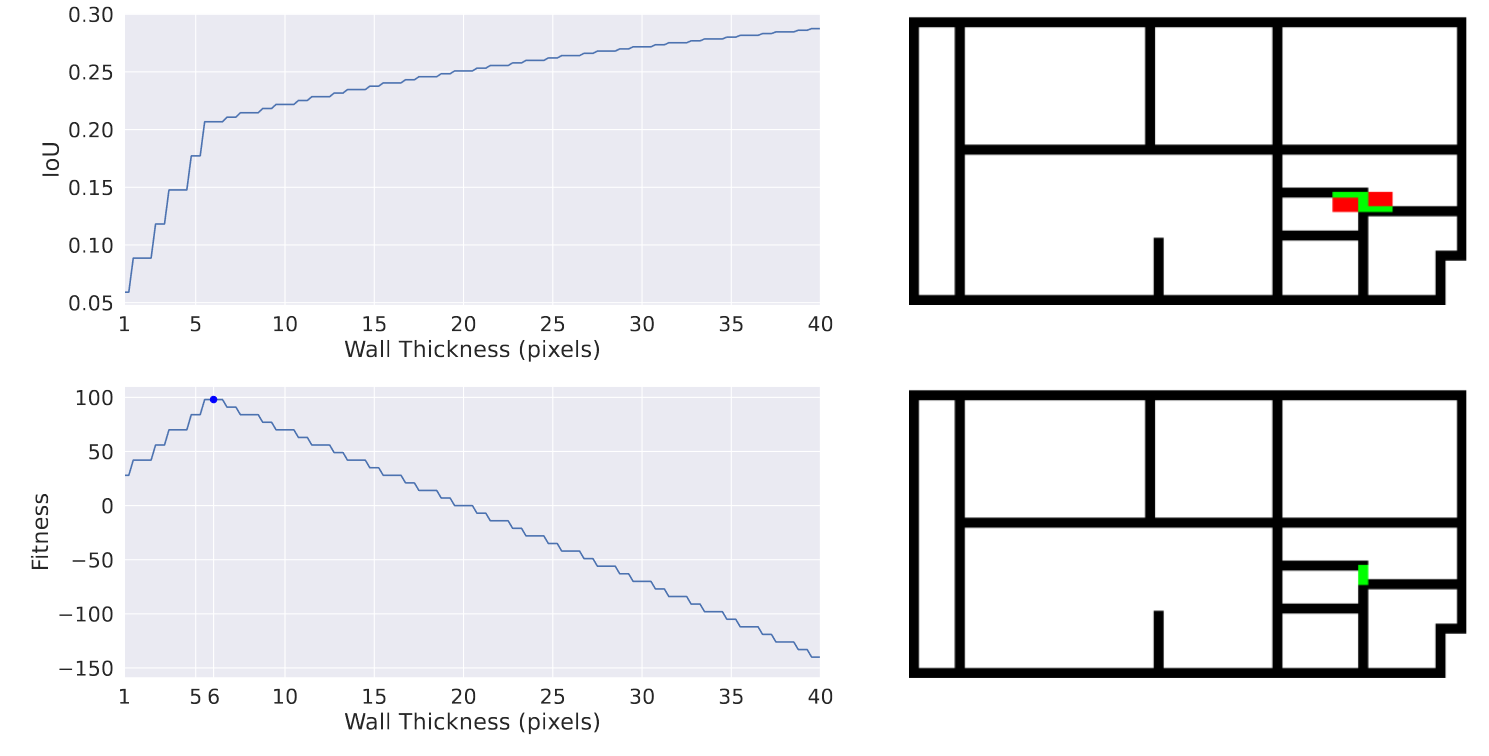 20
Choosing a Metric
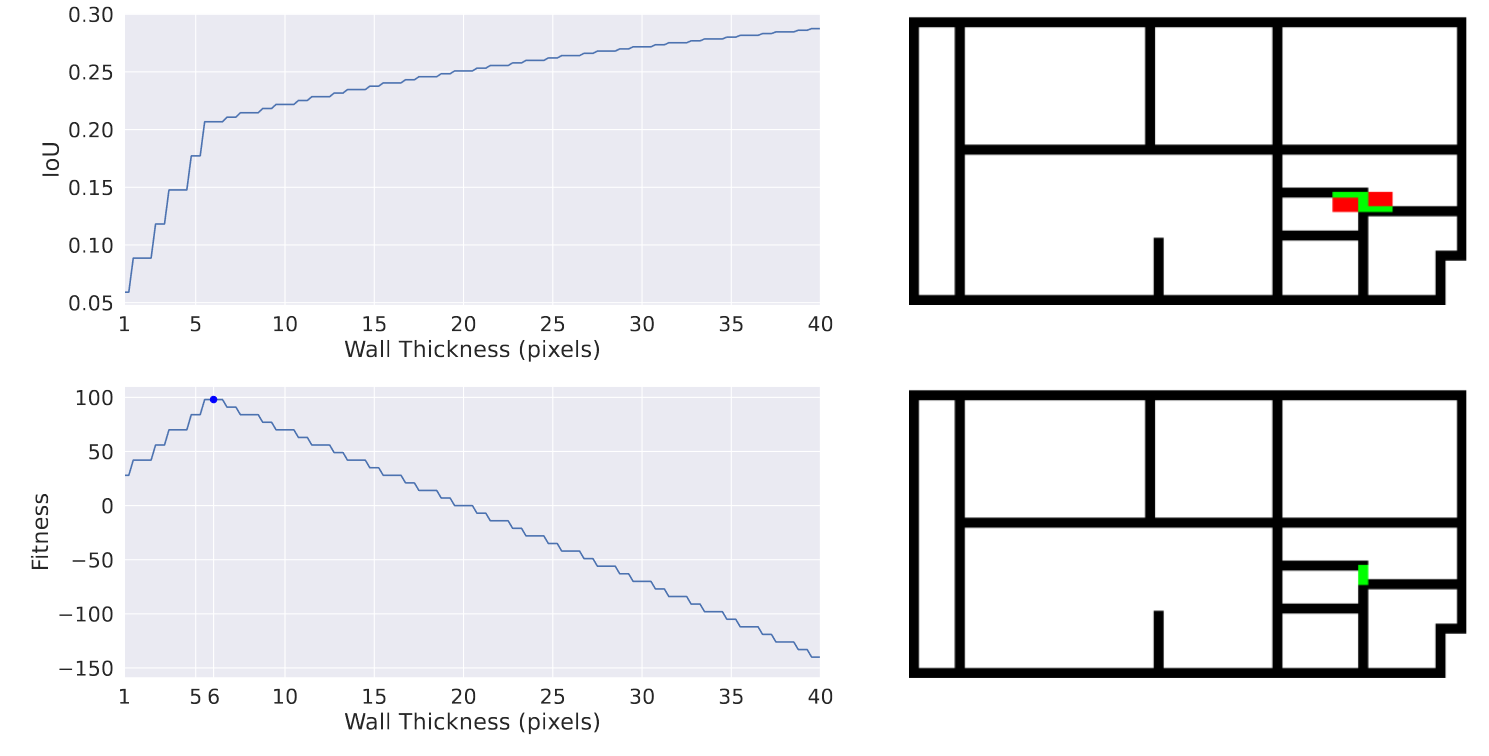 21
Semantics Recovery
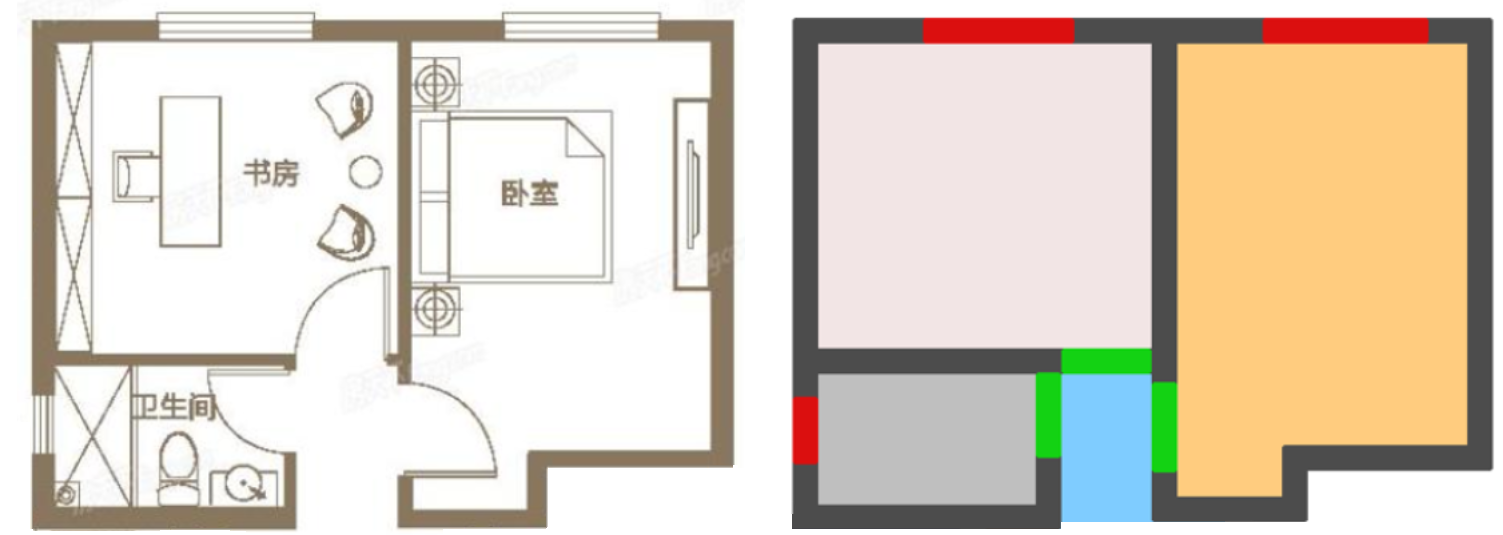 Adapted from: Lv et al., 2021 — Residential floor plan recognition and reconstruction
22
Example Image
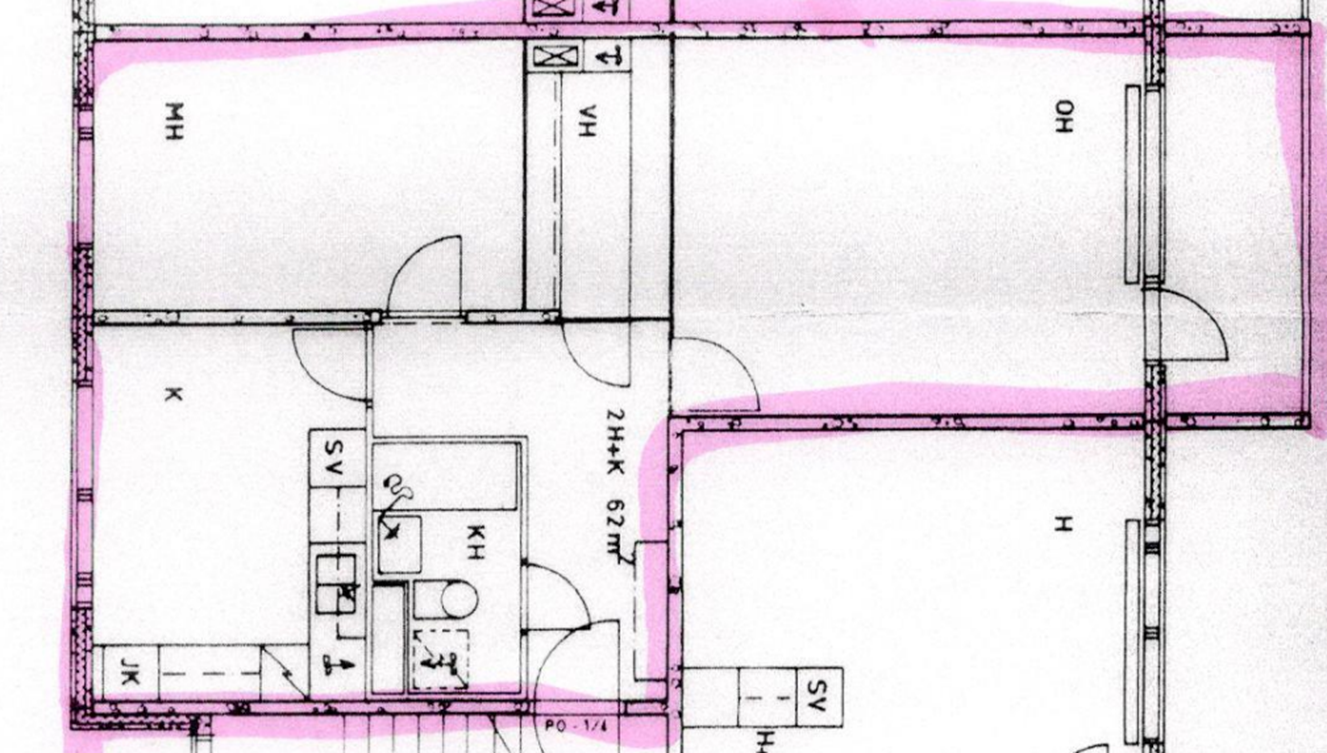 Kalervo et al., 2019 — CubiCasa5K: A dataset and an improved multi-task model for floorplan image analysis
23
Door Extraction
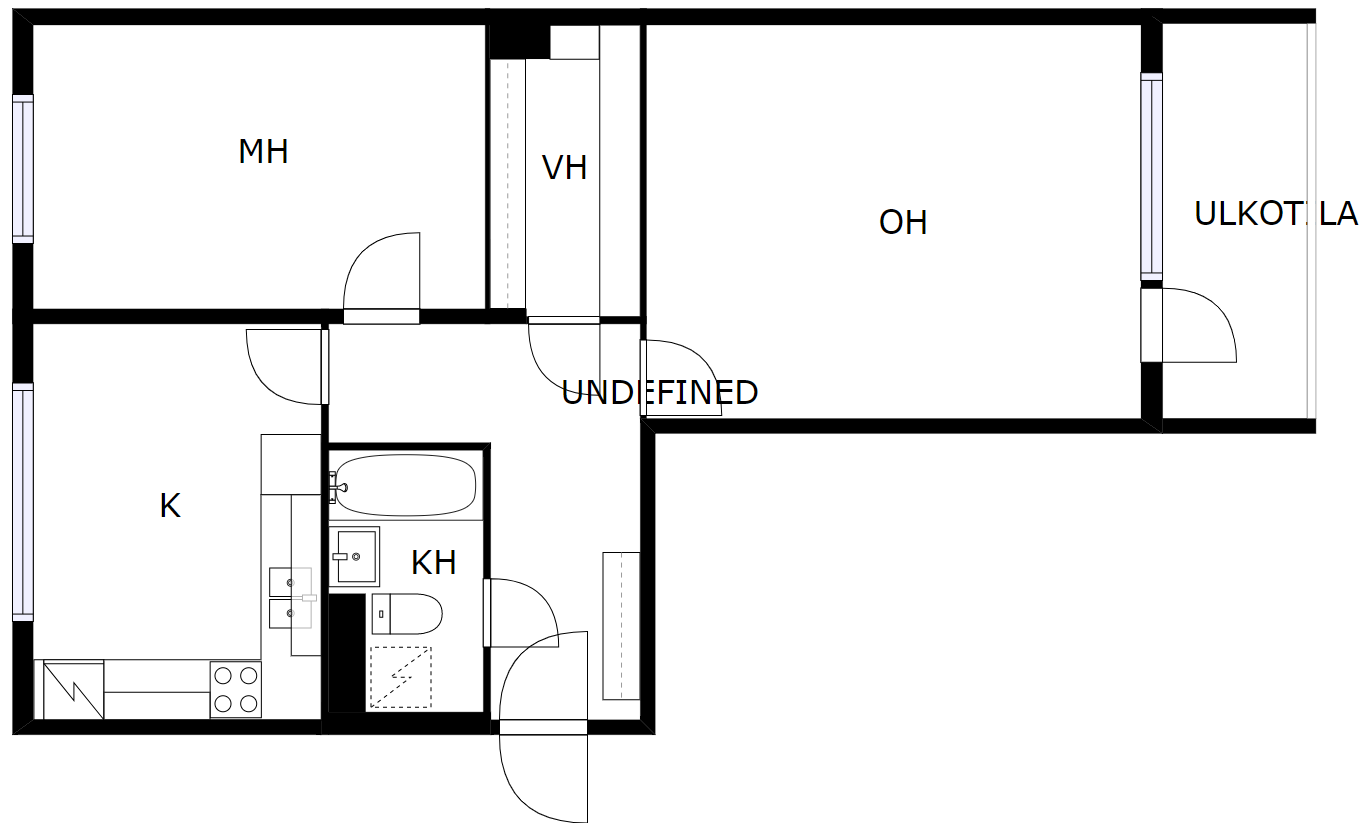 E
S
24
Door Classification
O
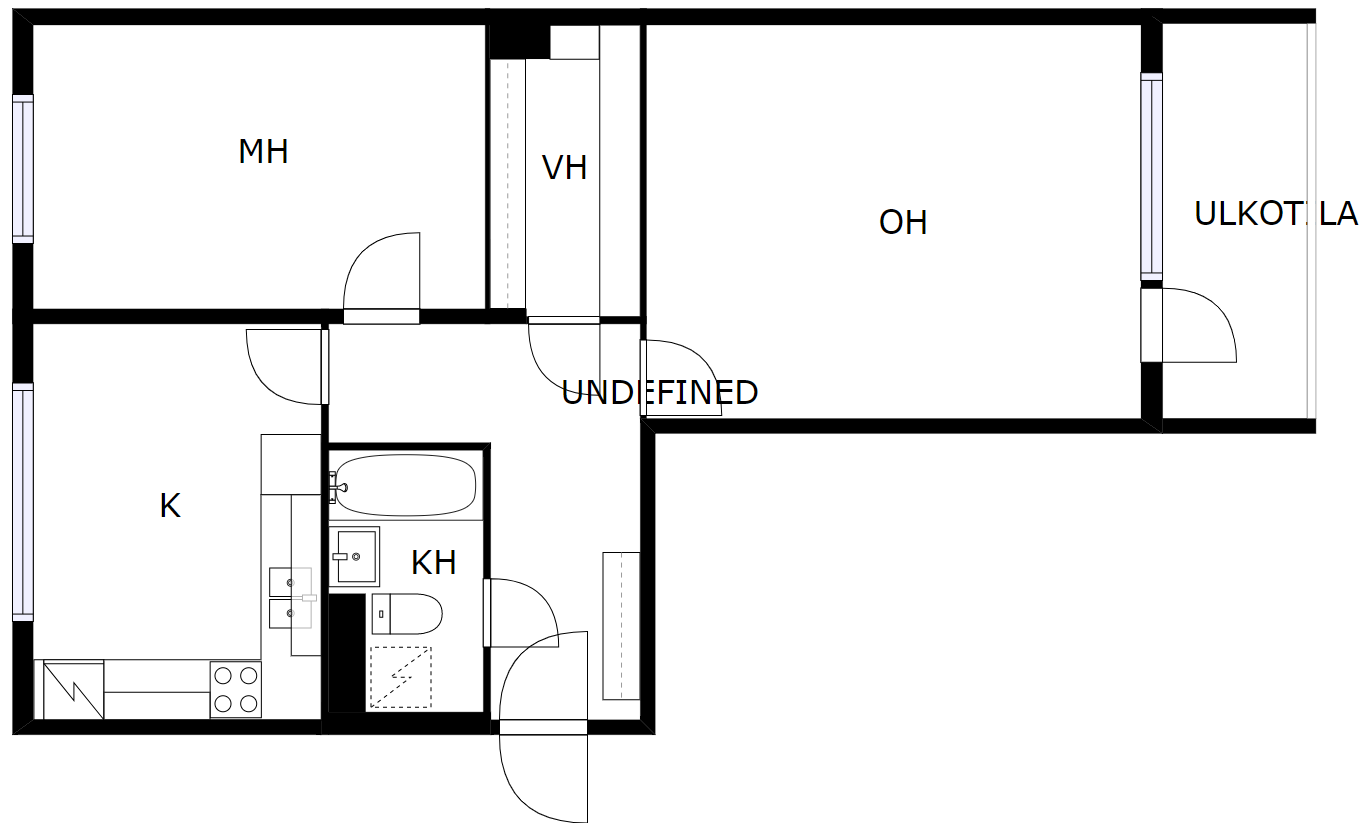 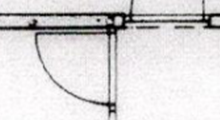 S
E
New example
Right
Forward
25
Other Examples
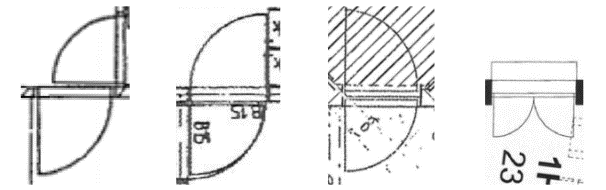 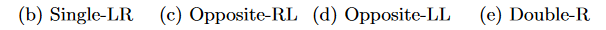 26
Dataset Statistics
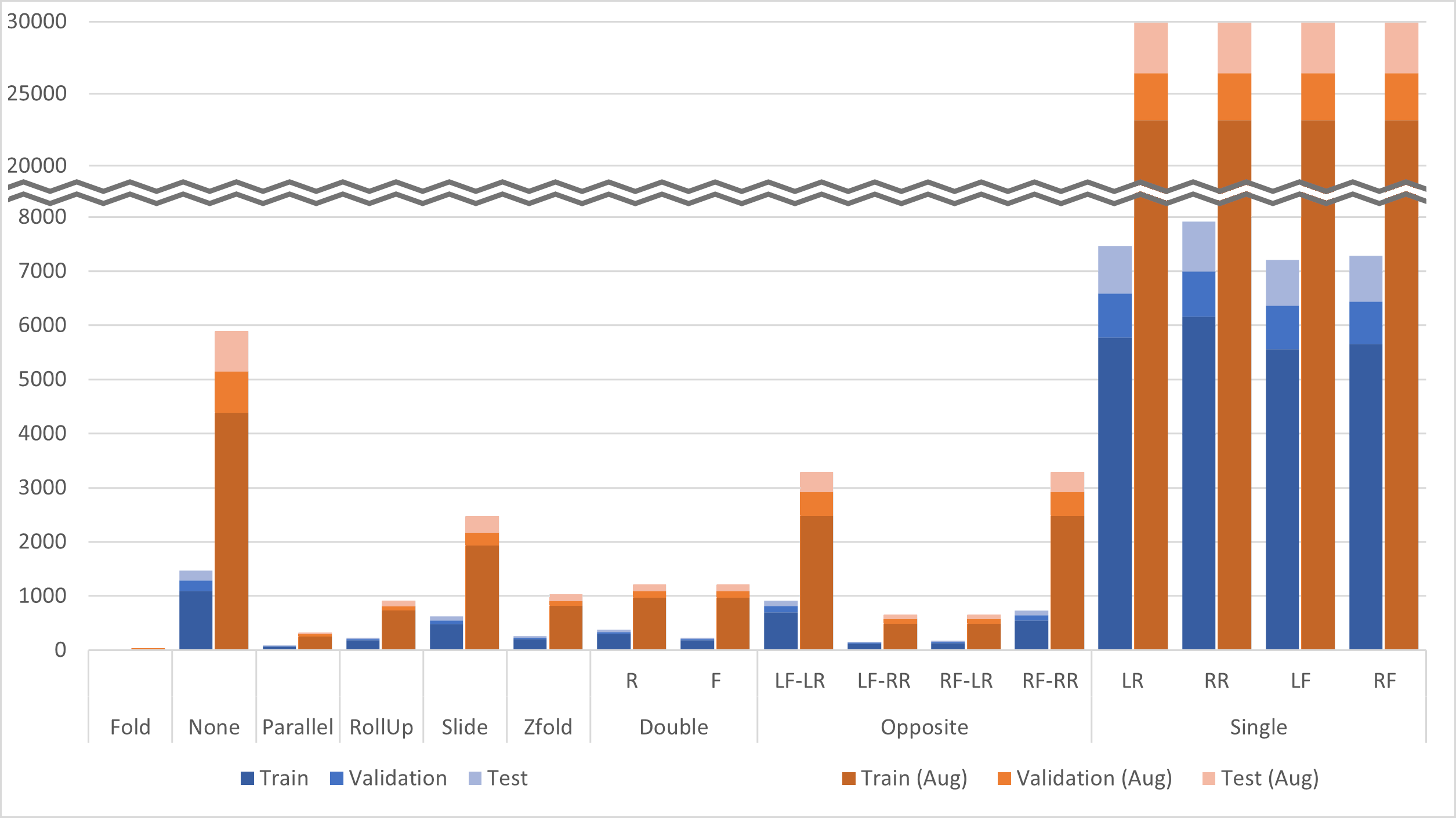 27
Data Augmentation
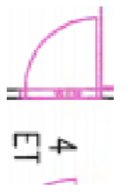 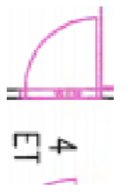 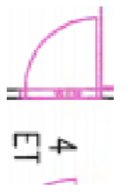 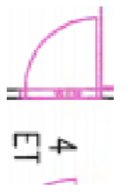 28
Toilets, Sinks, and Others
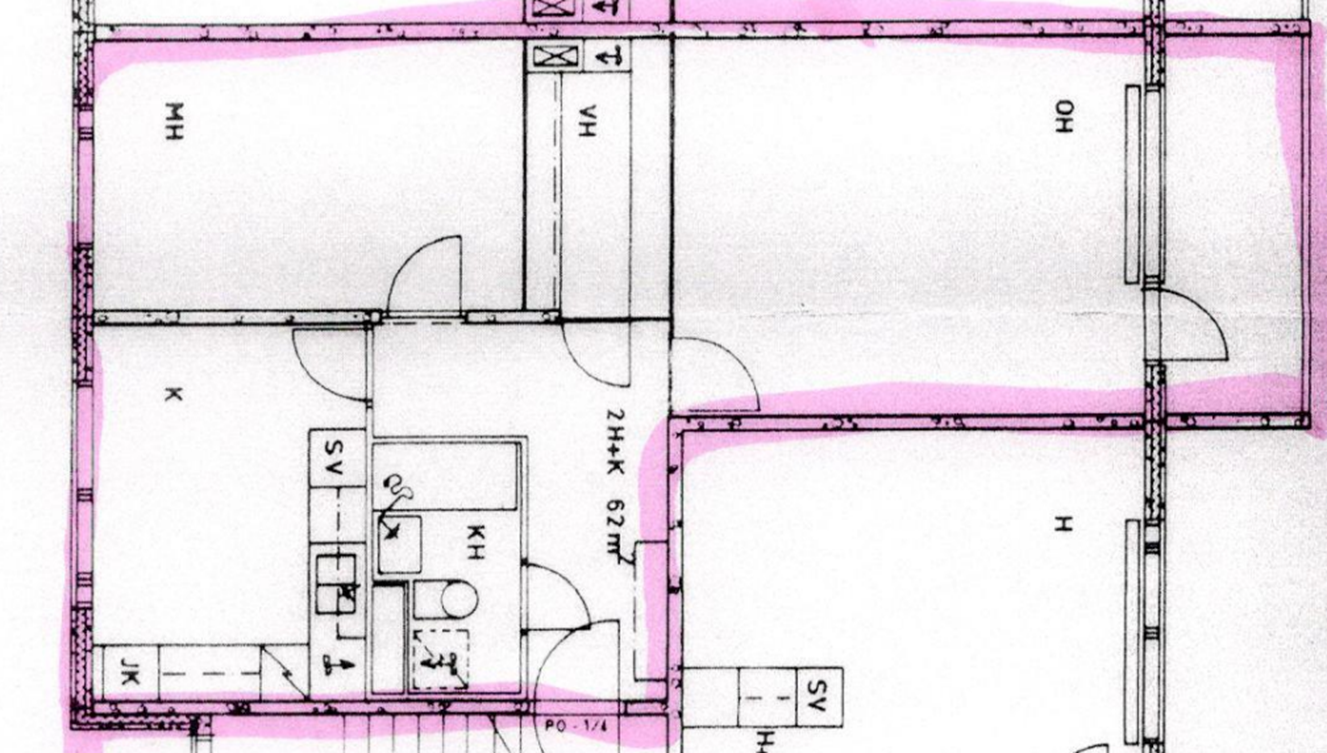 Kalervo et al., 2019 — CubiCasa5K: A dataset and an improved multi-task model for floorplan image analysis
29
Toilets
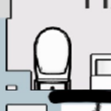 Class: 0º
30
Toilets
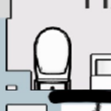 Class: 45º
31
Toilets
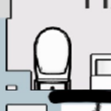 Class: 180º
32
Sinks
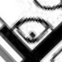 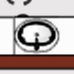 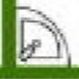 Class: 0º
Class: 0º (?)
Class: 315º (?)
CornerSink
33
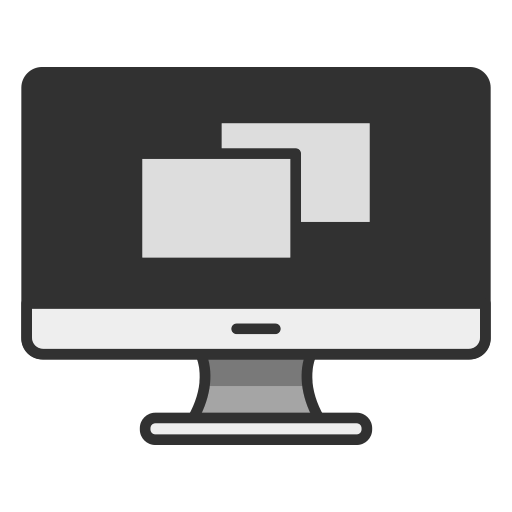 Integration
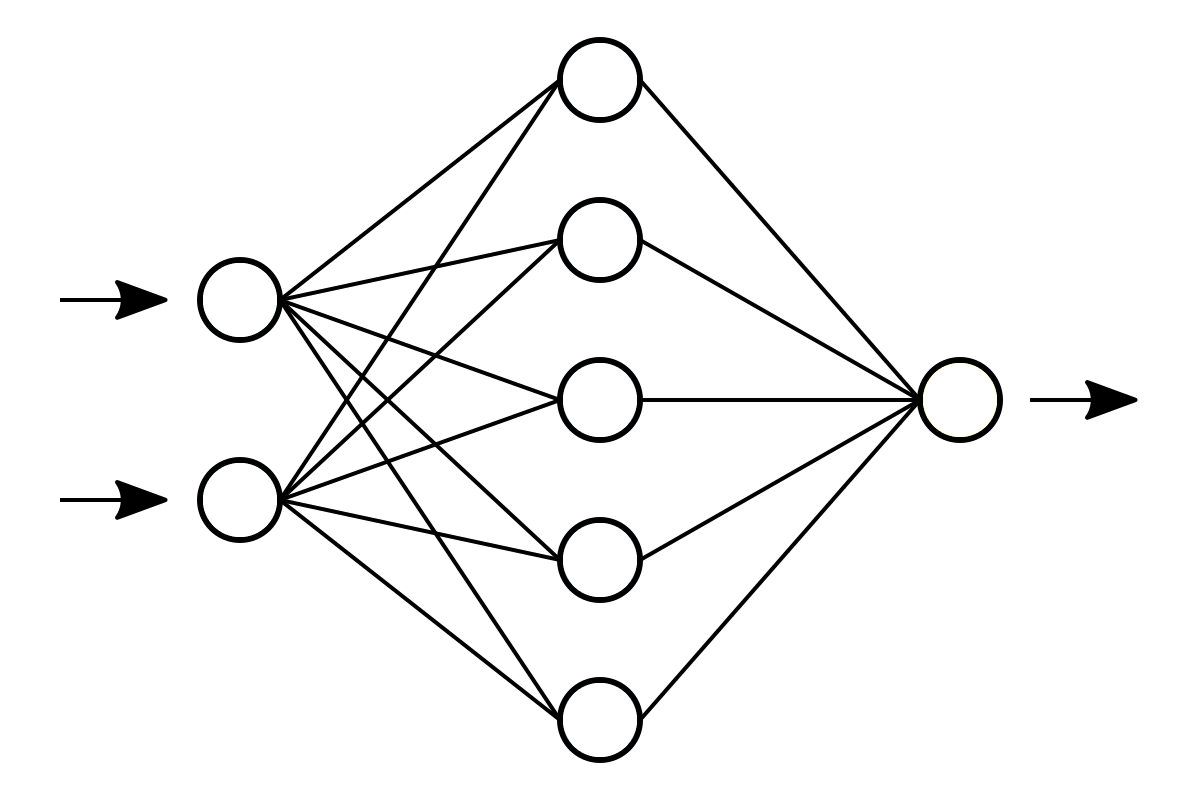 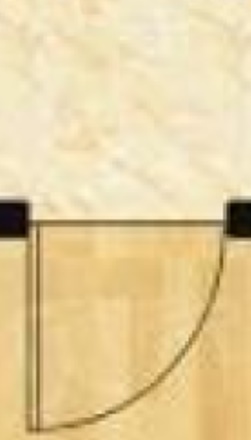 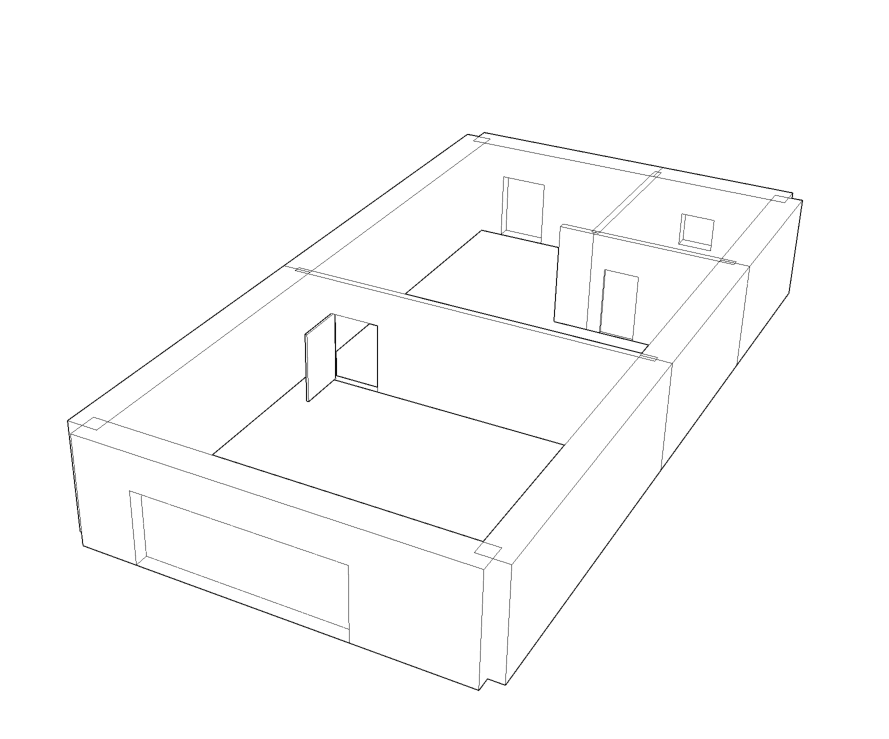 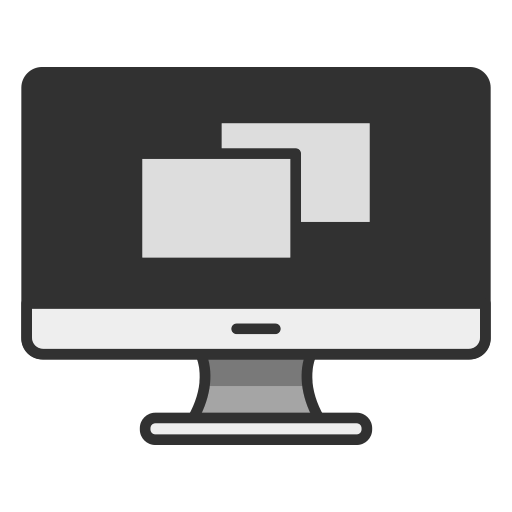 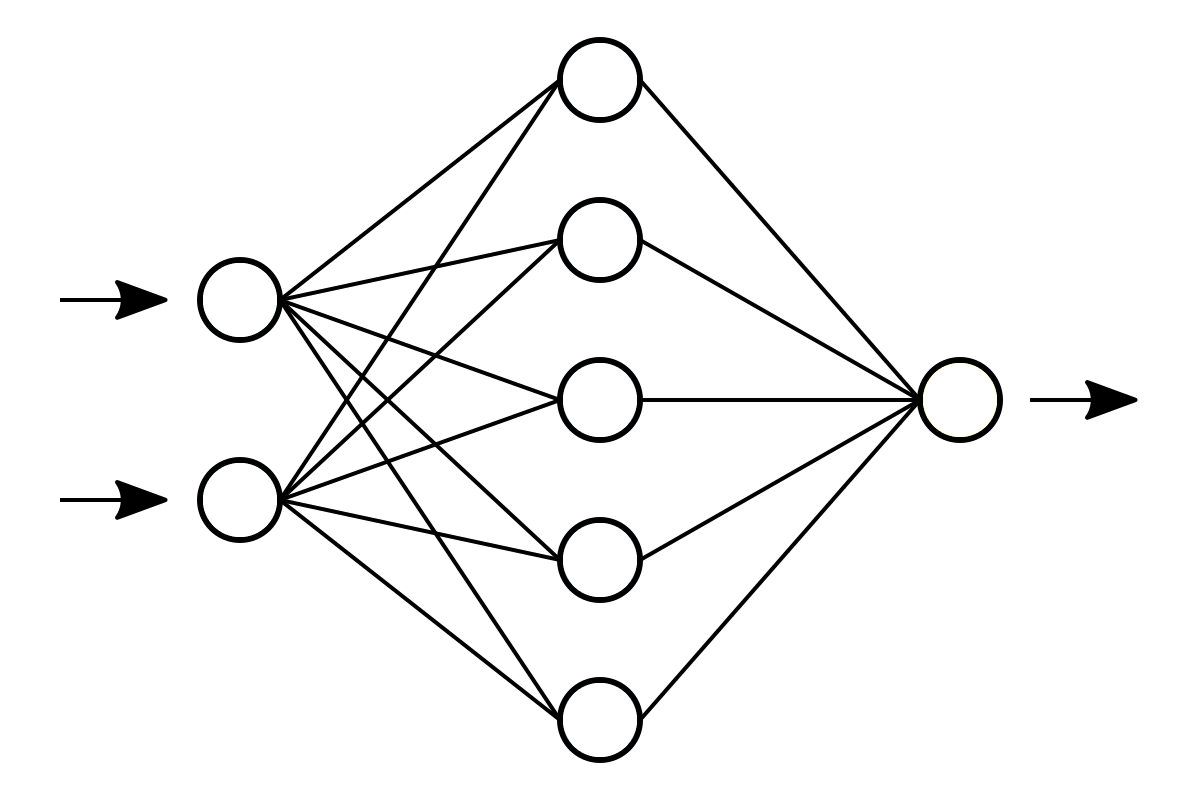 Liu et al., 2022 — A ConvNet for the 2020s
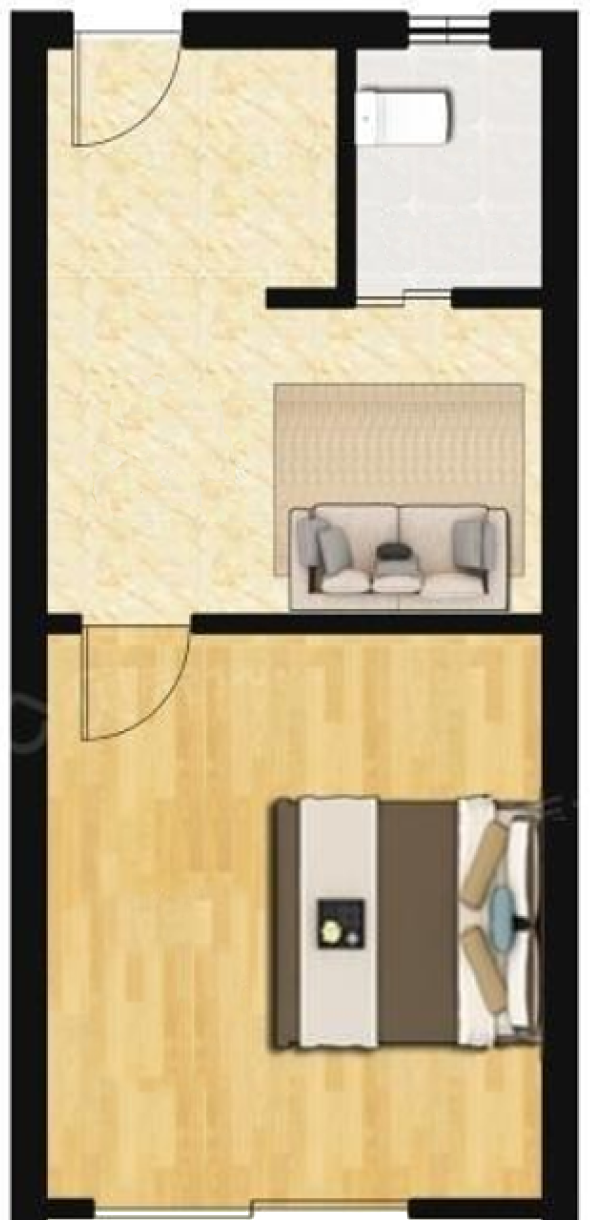 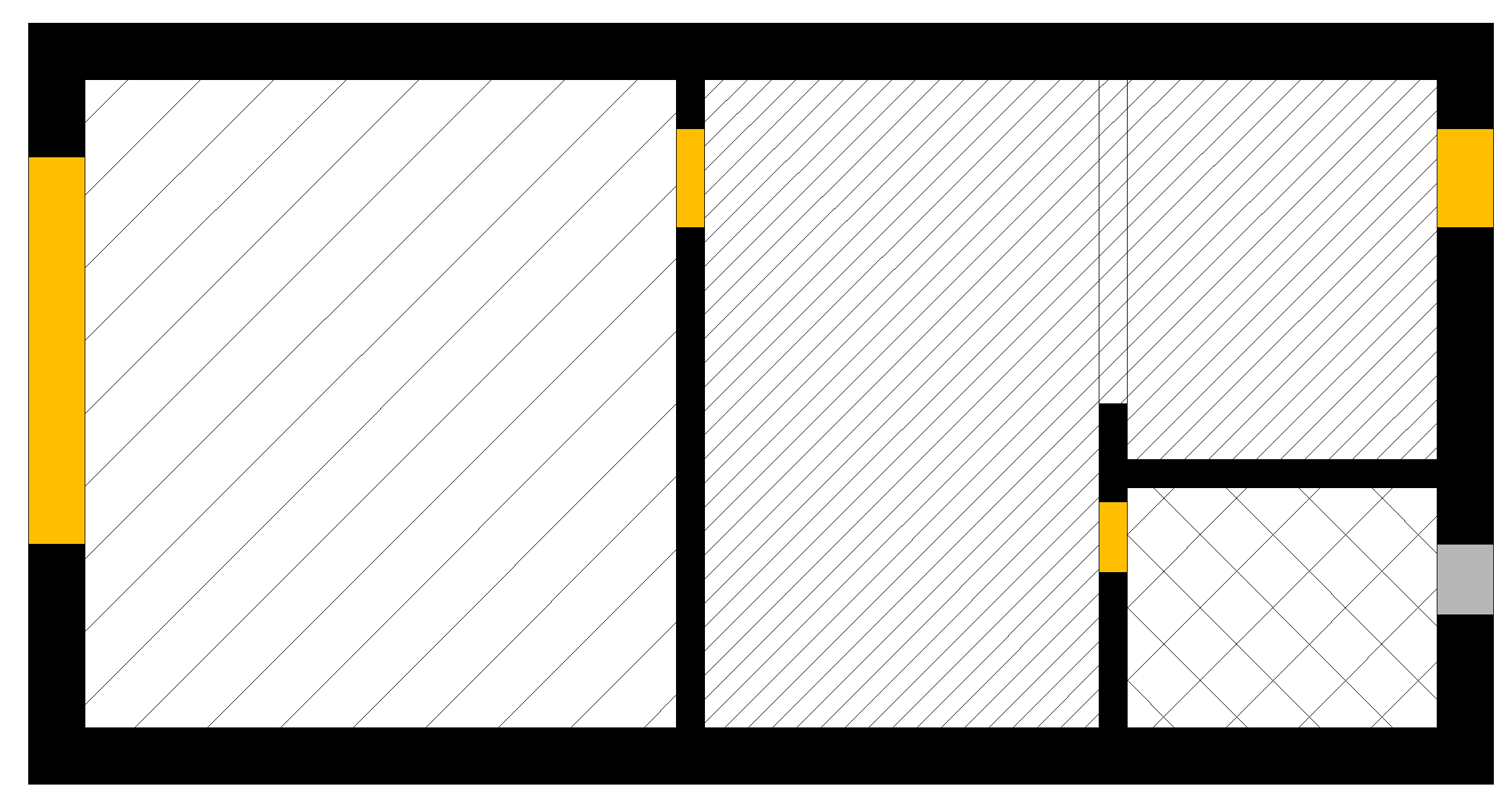 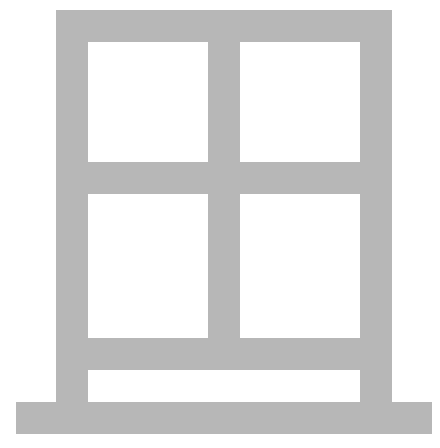 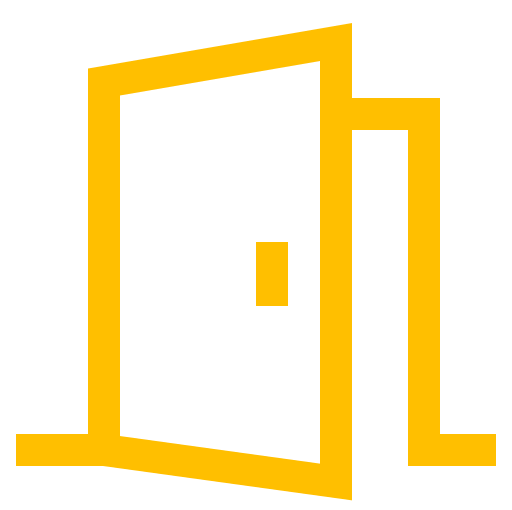 34
Proposed Solution
Walls & Junctions
Symbols
Input image
Reconstruction
Recognition
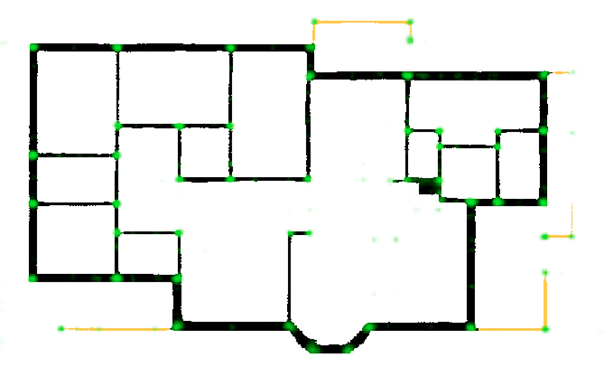 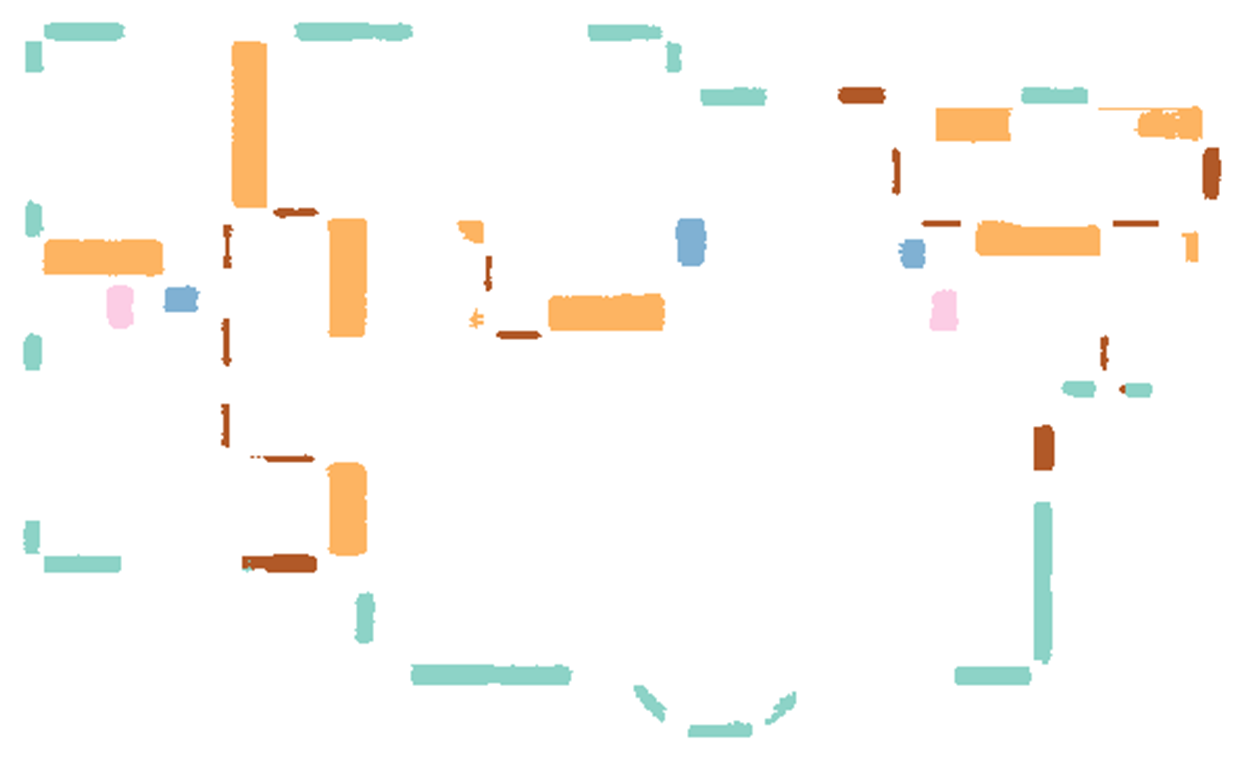 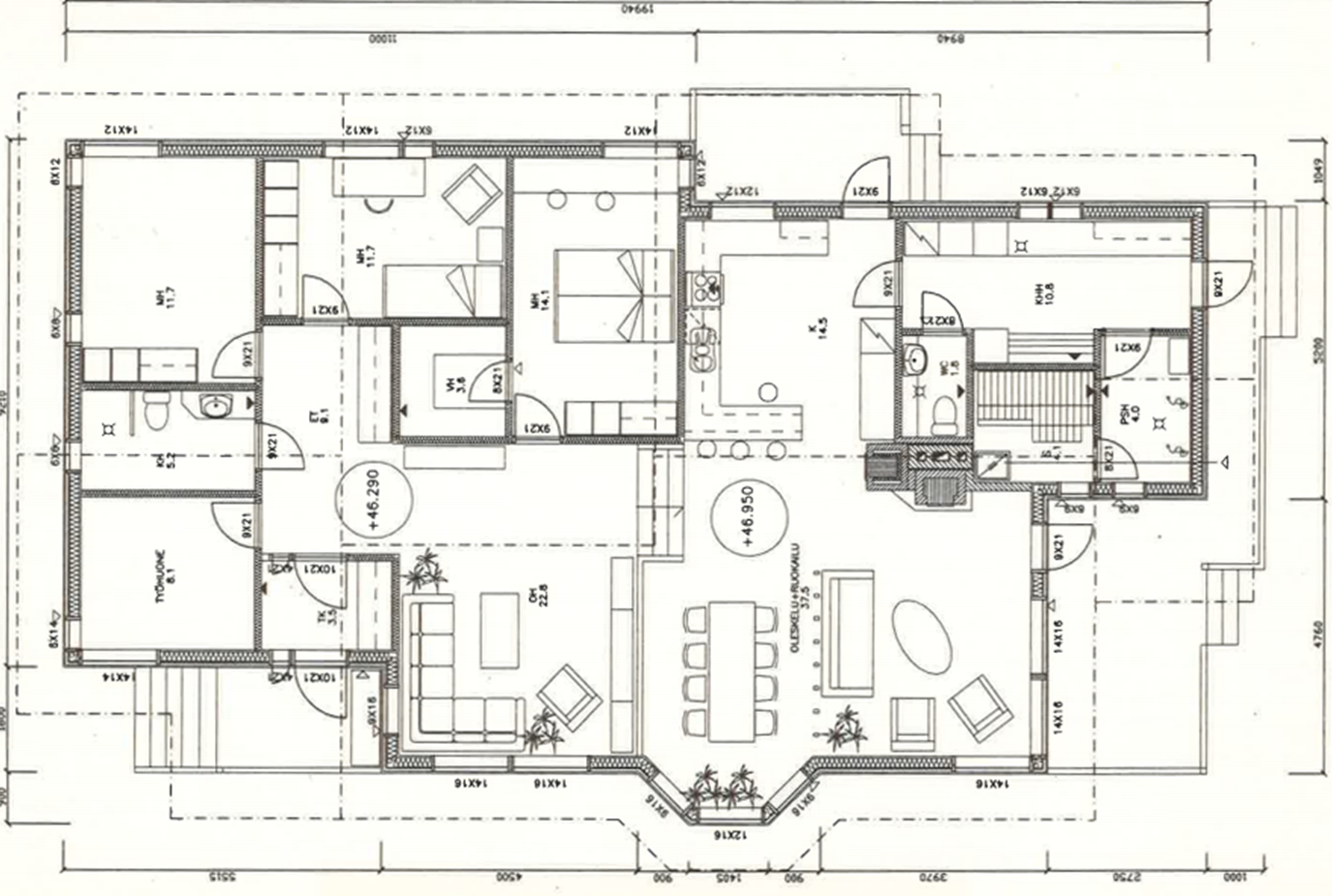 Segmentation
Program writing
Defining parameters
using Khepri
x1 = 1.41
...y1 = 1.56
...wall(p1, p2; parts=door(1, .5))
sink(xy(10, 15), 270)
...
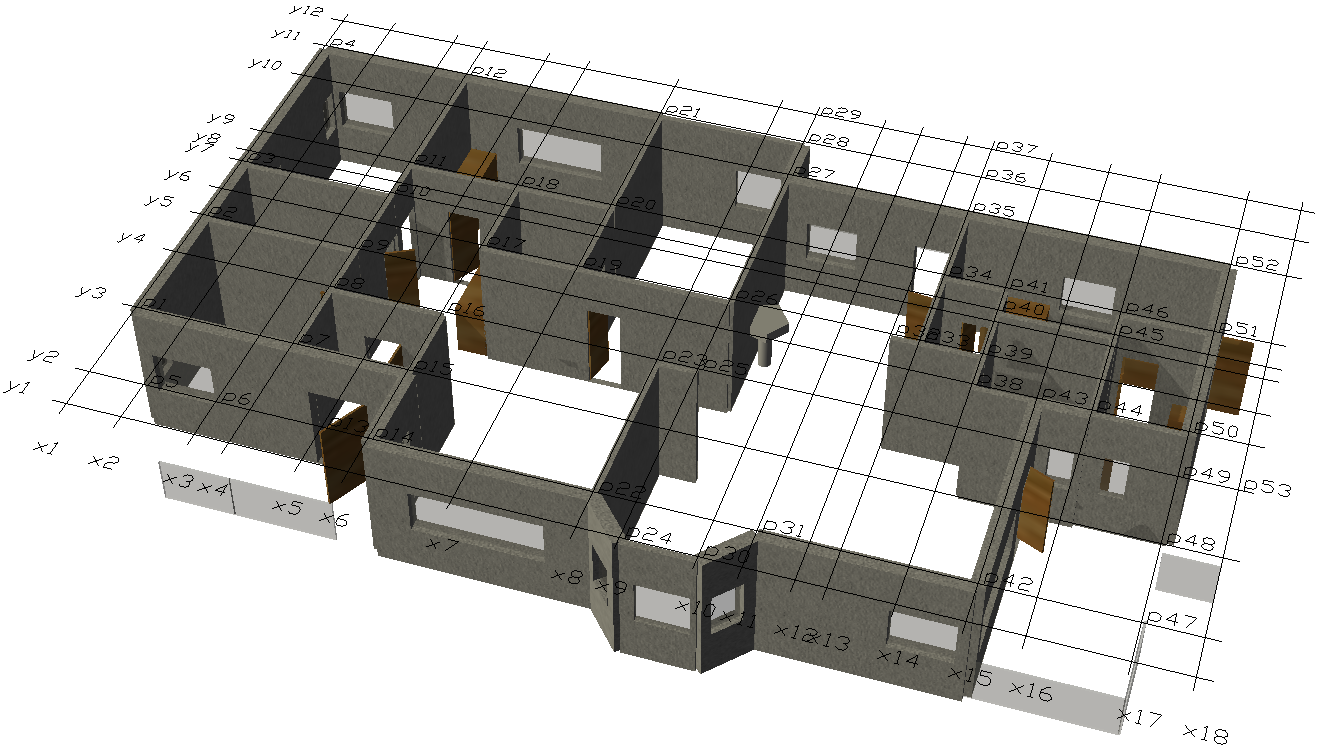 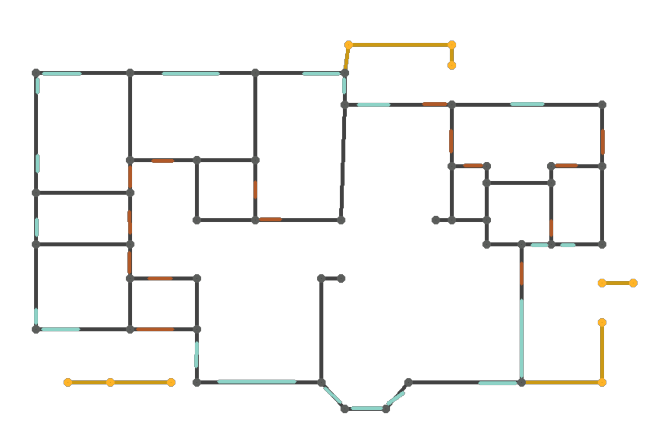 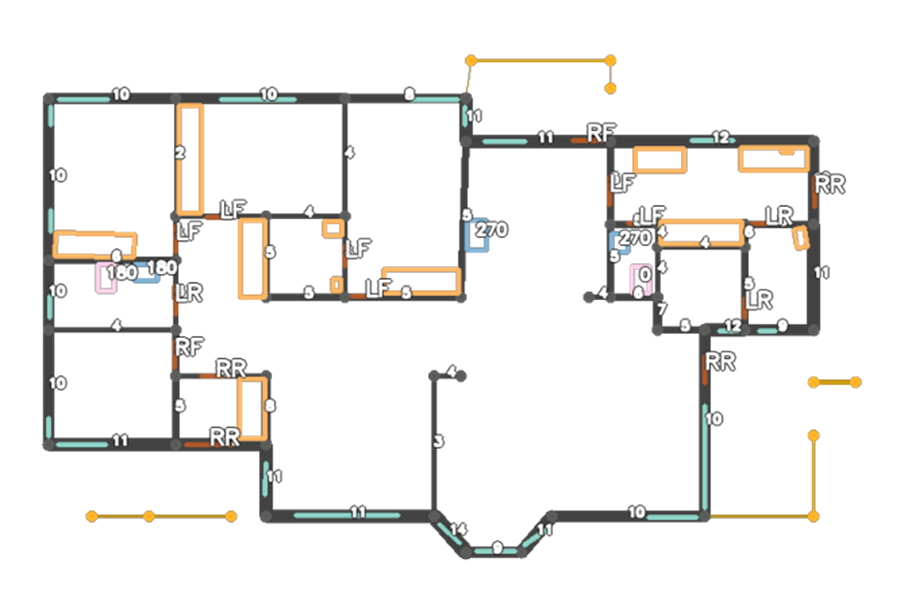 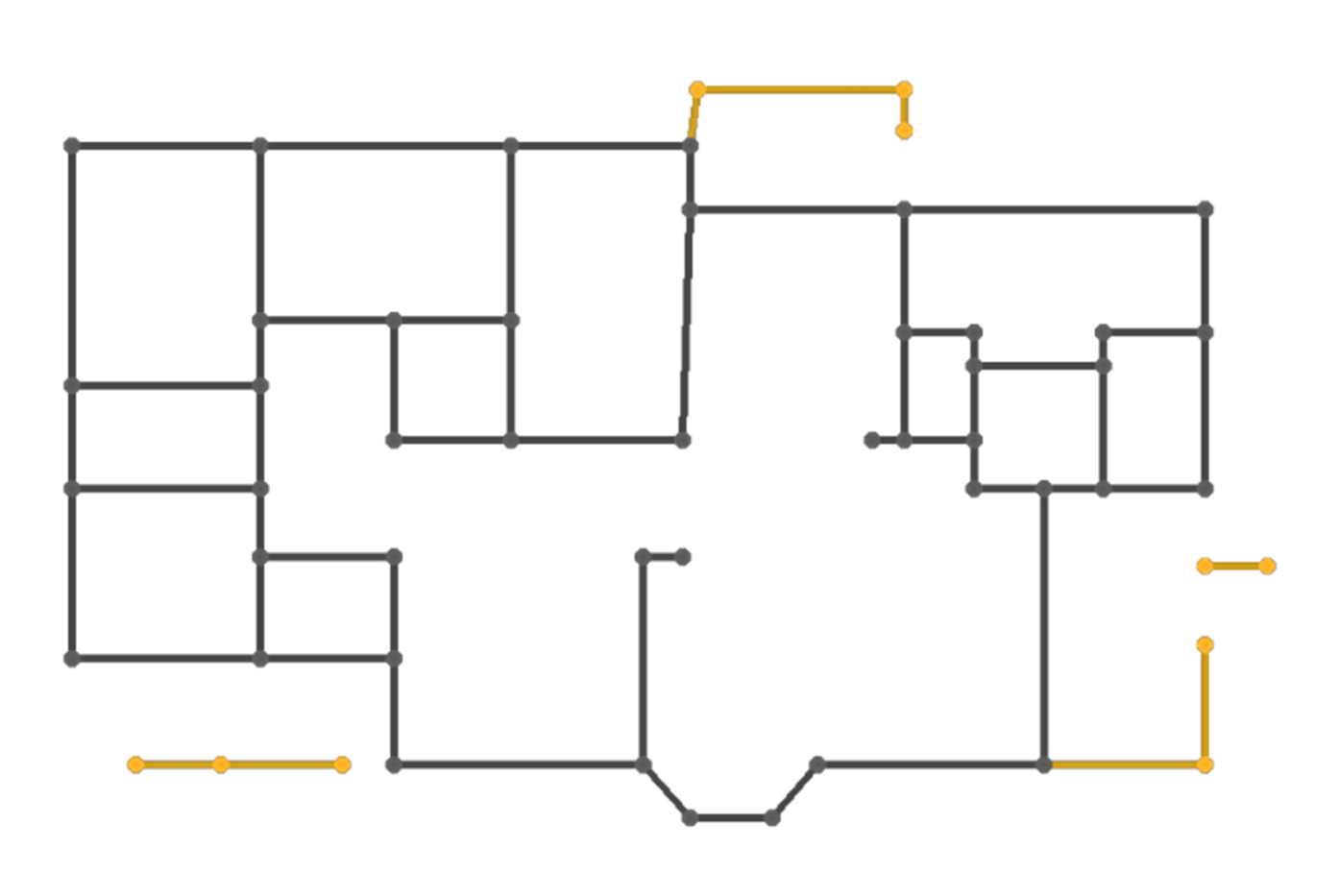 Attaching wall elements
Vectorization
Semantics Recovery
Backend rendering
35
Defining Parameters
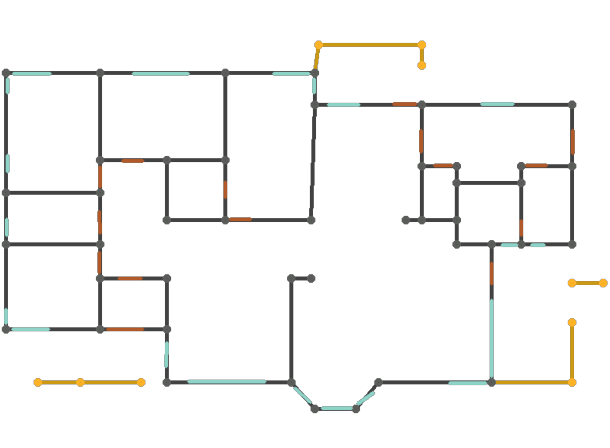 36
Estimating Distances
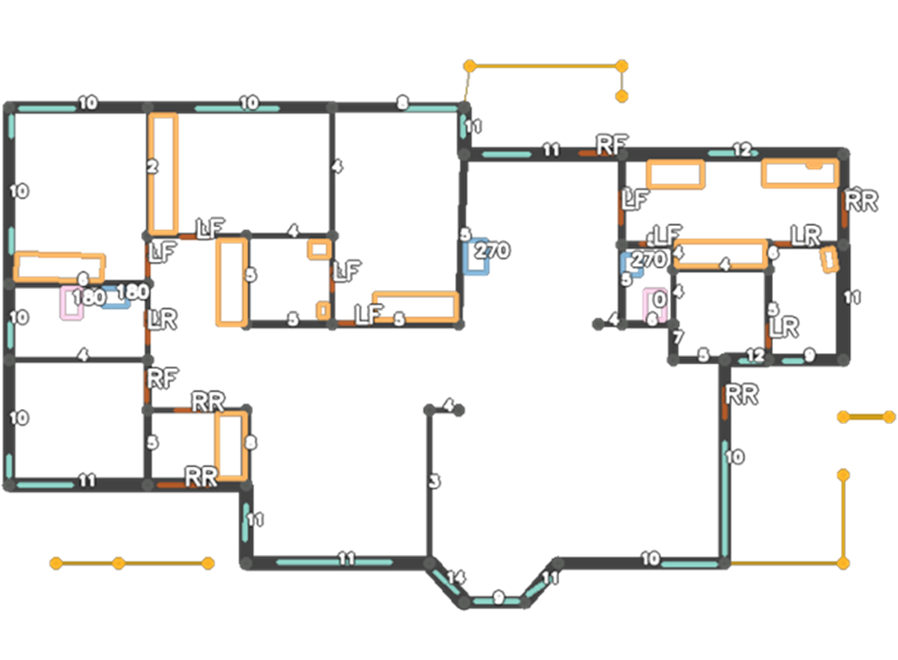 37
include("OutAux.jl")
delete_all_shapes()
thinwall(wallpath; parts=[]) = wall(wallpath, 0.15; parts=parts)
thickwall(wallpath; parts=[]) = wall(wallpath, 0.3; parts=parts)

# List of X and Y values. Alternatively, this part could be
# skipped and the points would use these values directly.x1 = 0
x2 = 5
y1 = 0
y2 = 6
y3 = 8
# List of points created based on X and Y values.
p1 = xy(x1, y1)
p2 = xy(x1, y2)
p3 = xy(x1, y3)
# ...
# Definition of the walls based on the created points
thickwall([p1, p2])
thickwall([p1, p4]; parts=[door(1, 0.7, rf), window(2.3, 2)])
thinwall([p2, p5]; parts=[door(1, 0.7, lf)])
# ...
sink(xy(4.5, 7), 90)
toilet(xy(2.5, 7.7), 180)
closet(xy(4, 1), xy(5, 3))
show_auxiliary_labels(labels_only=false)
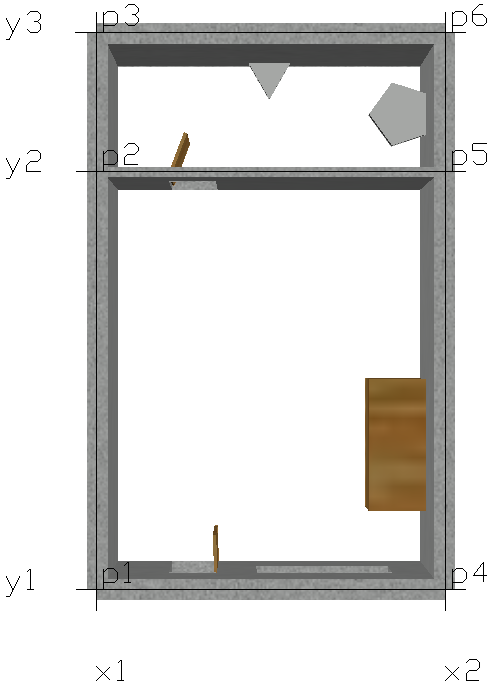 Program Execution
38
include("OutAux.jl")
delete_all_shapes()
thinwall(wallpath; parts=[]) = wall(wallpath, 0.15; parts=parts)
thickwall(wallpath; parts=[]) = wall(wallpath, 0.3; parts=parts)

# List of X and Y values. Alternatively, this part could be
# skipped and the points would use these values directly.x1 = 0
x2 = 5
y1 = 0
y2 = 6
y3 = 8
# List of points created based on X and Y values.
p1 = xy(x1, y1)
p2 = xy(x1, y2)
p3 = xy(x1, y3)
# ...
# Definition of the walls based on the created points
thickwall([p1, p2])
thickwall([p1, p4]; parts=[door(1, 0.7, rf), window(2.3, 2)])
thinwall([p2, p5]; parts=[door(1, 0.7, lf)])
# ...
sink(xy(4.5, 7), 90)
toilet(xy(2.5, 7.7), 180)
closet(xy(4, 1), xy(5, 3))
show_auxiliary_labels(labels_only=false)
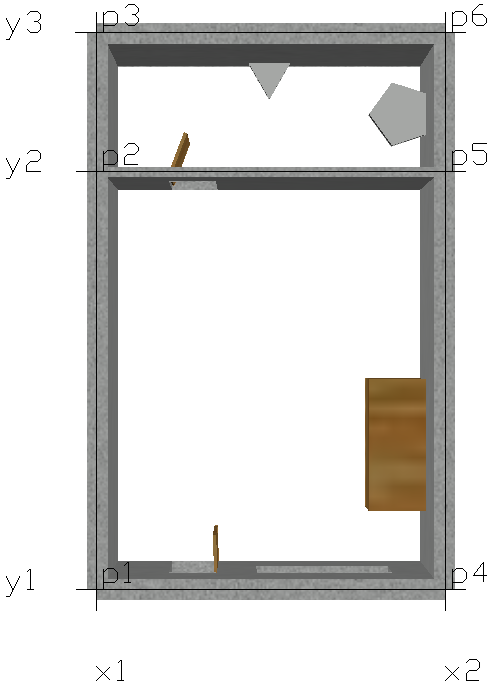 Program Execution
39
include("OutAux.jl")
delete_all_shapes()
thinwall(wallpath; parts=[]) = wall(wallpath, 0.15; parts=parts)
thickwall(wallpath; parts=[]) = wall(wallpath, 0.3; parts=parts)

# List of X and Y values. Alternatively, this part could be
# skipped and the points would use these values directly.x1 = 0
x2 = 5
y1 = 0
y2 = 6
y3 = 8
# List of points created based on X and Y values.
p1 = xy(x1, y1)
p2 = xy(x1, y2)
p3 = xy(x1, y3)
# ...
# Definition of the walls based on the created points
thickwall([p1, p2])
thickwall([p1, p4]; parts=[door(1, 0.7, rf), window(2.3, 2)])
thinwall([p2, p5]; parts=[door(1, 0.7, lf)])
# ...
sink(xy(4.5, 7), 90)
toilet(xy(2.5, 7.7), 180)
closet(xy(4, 1), xy(5, 3))
show_auxiliary_labels(labels_only=false)
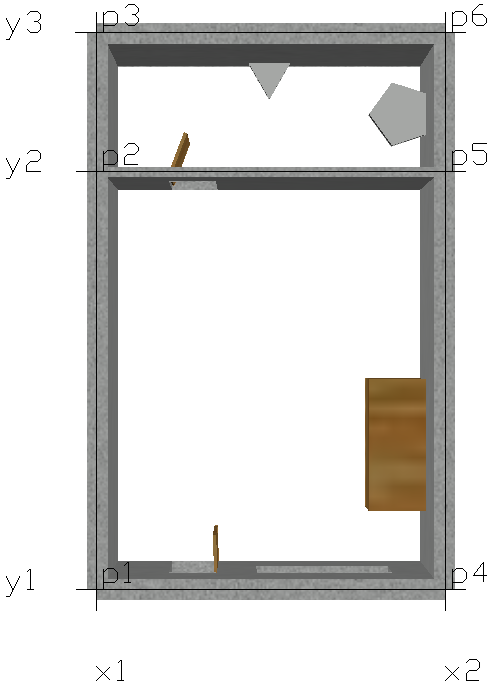 Program Execution
40
include("OutAux.jl")
delete_all_shapes()
thinwall(wallpath; parts=[]) = wall(wallpath, 0.15; parts=parts)
thickwall(wallpath; parts=[]) = wall(wallpath, 0.3; parts=parts)

# List of X and Y values. Alternatively, this part could be
# skipped and the points would use these values directly.x1 = 0
x2 = 5
y1 = 0
y2 = 6
y3 = 8
# List of points created based on X and Y values.
p1 = xy(x1, y1)
p2 = xy(x1, y2)
p3 = xy(x1, y3)
# ...
# Definition of the walls based on the created points
thickwall([p1, p2])
thickwall([p1, p4]; parts=[door(1, 0.7, rf), window(2.3, 2)])
thinwall([p2, p5]; parts=[door(1, 0.7, lf)])
# ...
sink(xy(4.5, 7), 90)
toilet(xy(2.5, 7.7), 180)
closet(xy(4, 1), xy(5, 3))
show_auxiliary_labels(labels_only=false)
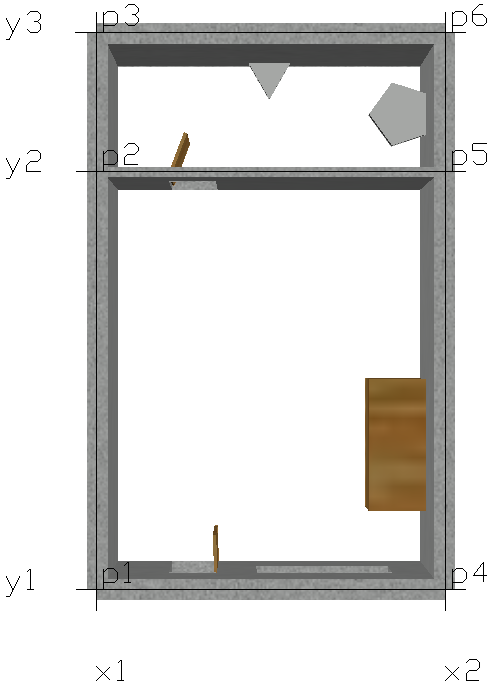 Program Execution
41
include("OutAux.jl")
delete_all_shapes()
thinwall(wallpath; parts=[]) = wall(wallpath, 0.15; parts=parts)
thickwall(wallpath; parts=[]) = wall(wallpath, 0.3; parts=parts)

# List of X and Y values. Alternatively, this part could be
# skipped and the points would use these values directly.x1 = 0
x2 = 5
y1 = 0
y2 = 6
y3 = 8
# List of points created based on X and Y values.
p1 = xy(x1, y1)
p2 = xy(x1, y2)
p3 = xy(x1, y3)
# ...
# Definition of the walls based on the created points
thickwall([p1, p2])
thickwall([p1, p4]; parts=[door(1, 0.7, rf), window(2.3, 2)])
thinwall([p2, p5]; parts=[door(1, 0.7, lf)])
# ...
sink(xy(4.5, 7), 90)
toilet(xy(2.5, 7.7), 180)
closet(xy(4, 1), xy(5, 3))
show_auxiliary_labels(labels_only=false)
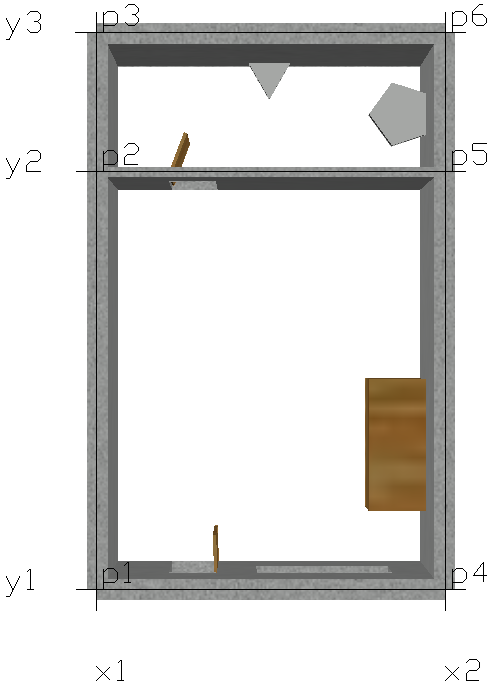 Program Execution
42
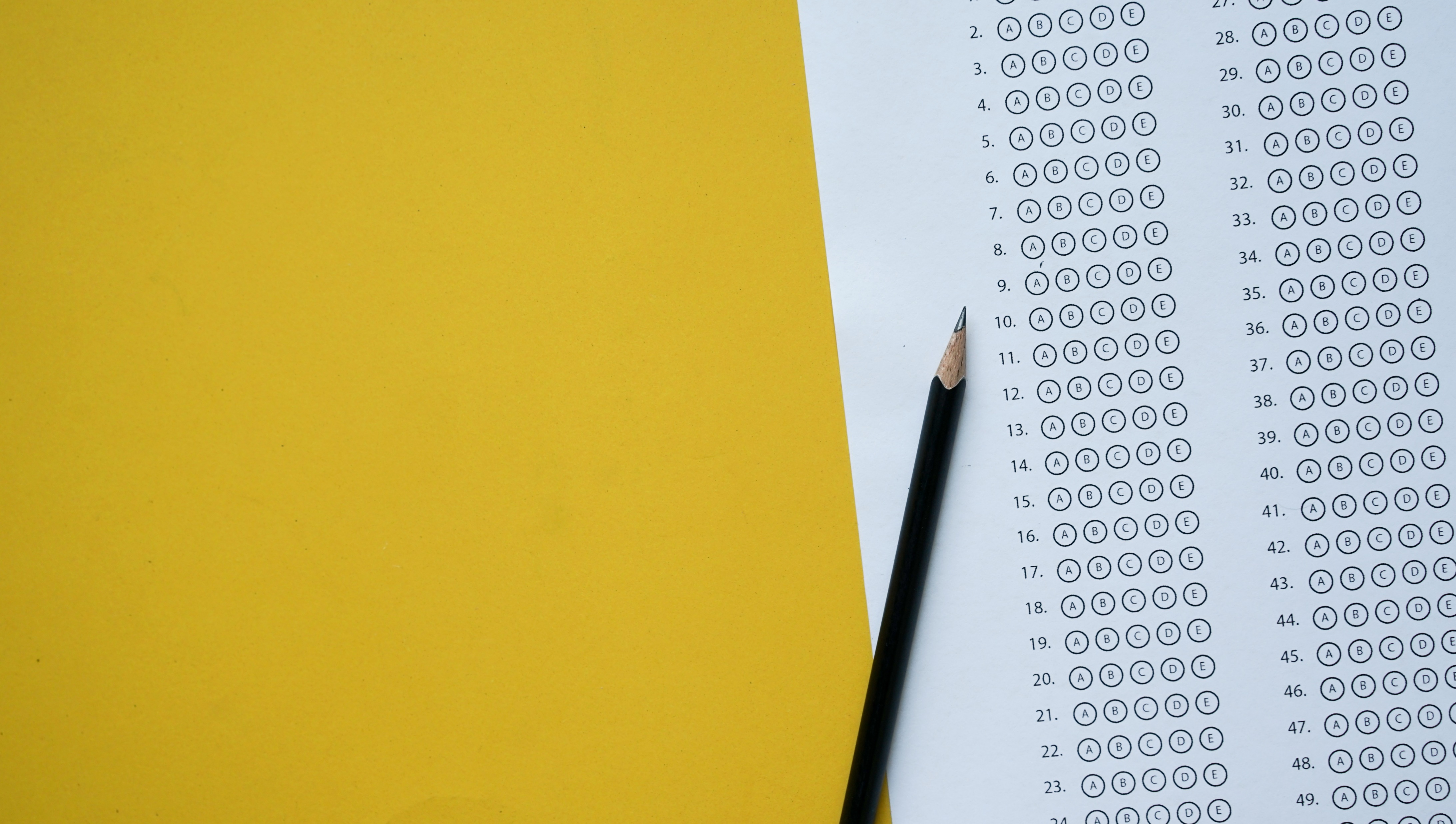 Results
Segmentation Model
44
Segmentation Model
45
Segmentation Model
46
Junction Detection
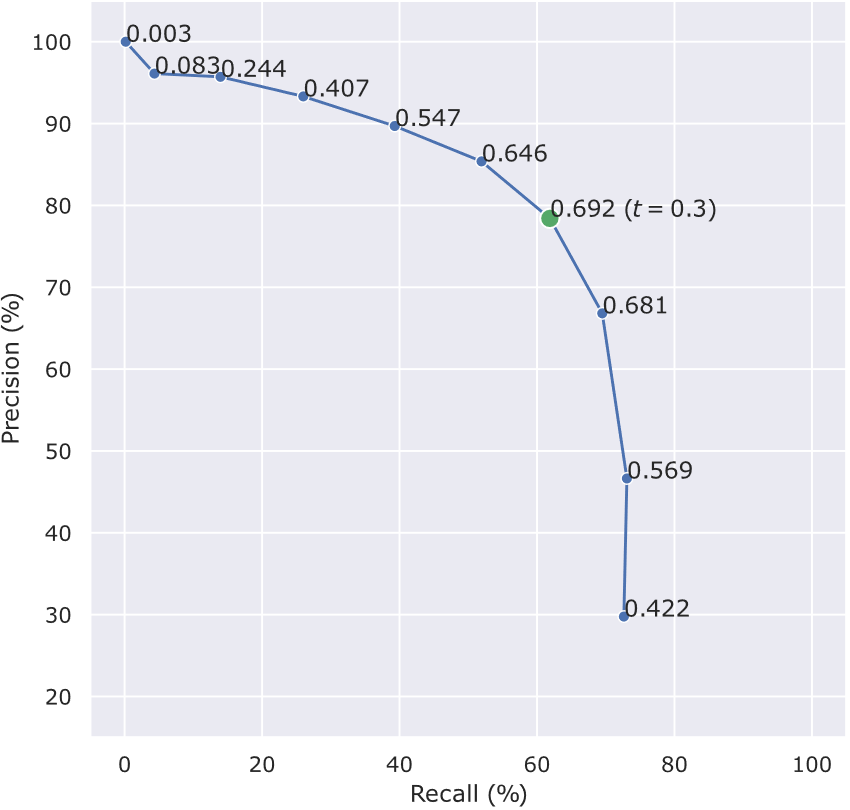 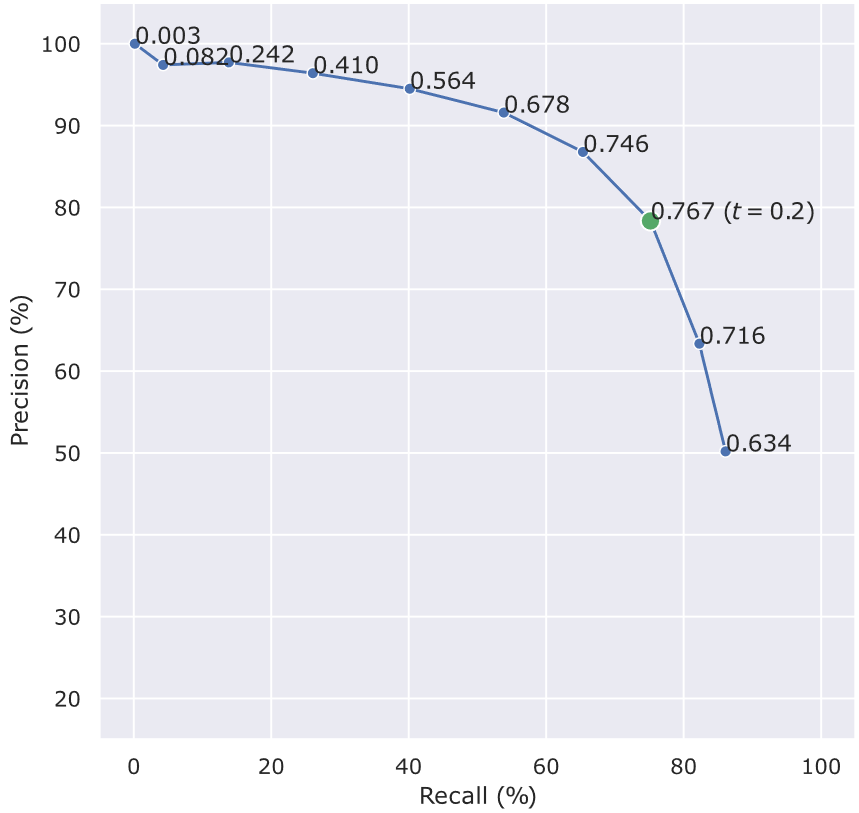 Class-agnostic detection
Class-dependent detection
47
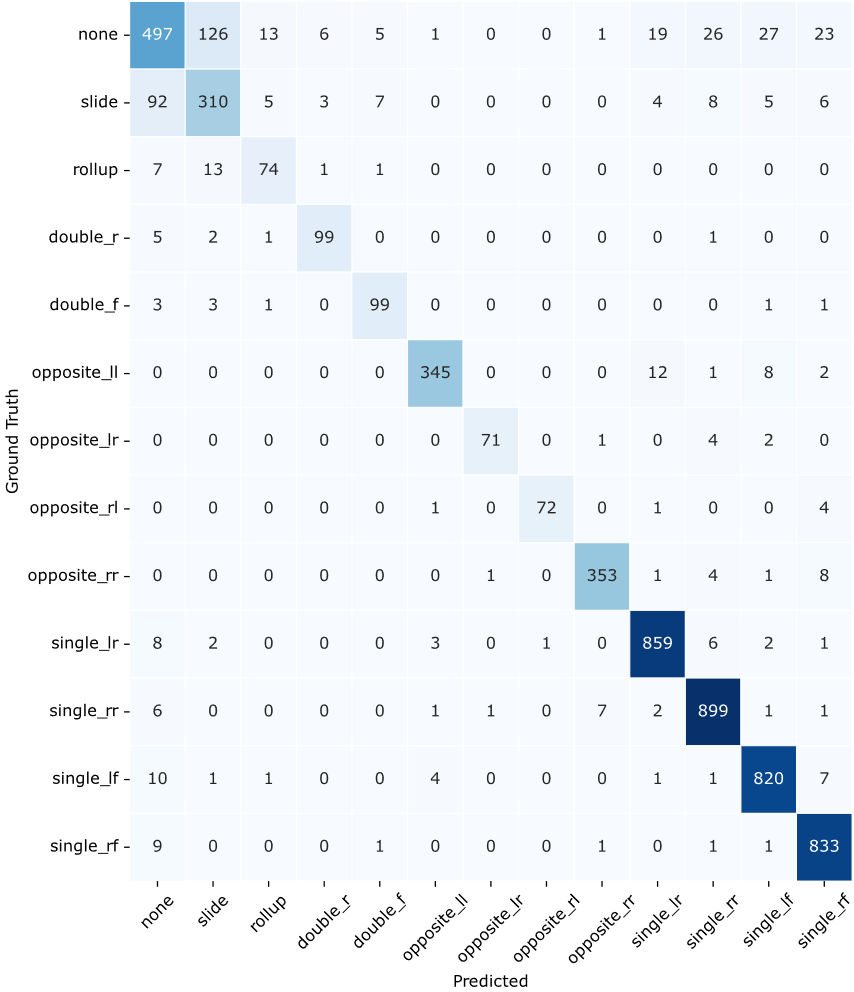 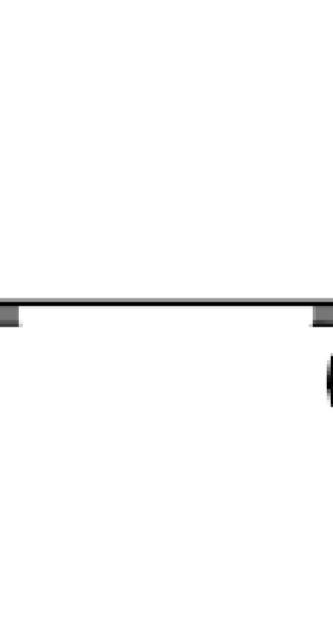 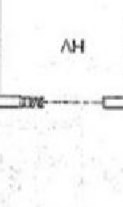 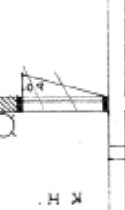 none
slide
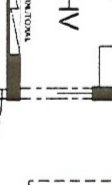 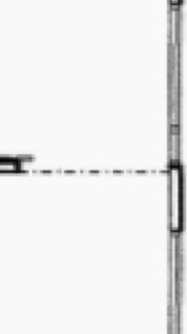 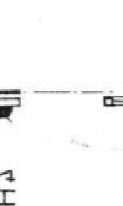 48
Orientation Classification
Sinks test set
Toilets test set
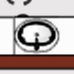 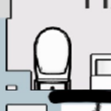 49
Example Results
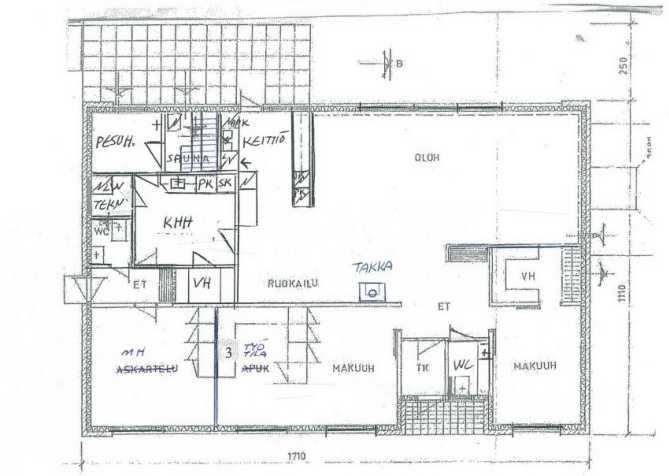 Kalervo et al., 2019 — CubiCasa5K: A dataset and an improved multi-task model for floorplan image analysis
50
Example Results
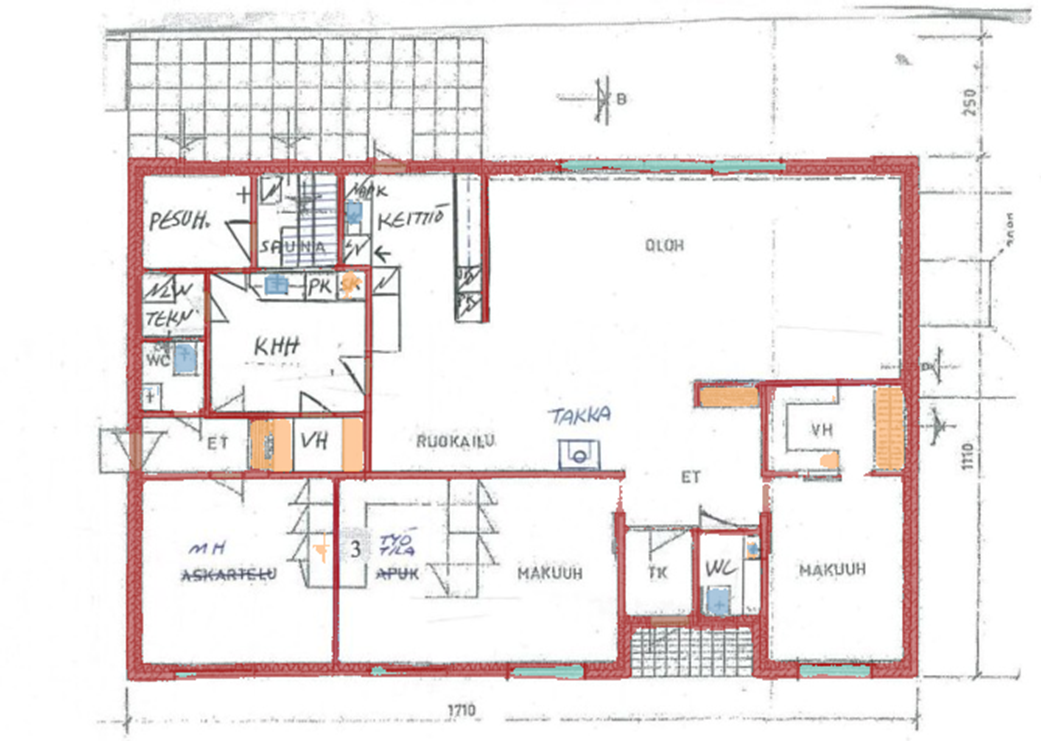 51
Example Results
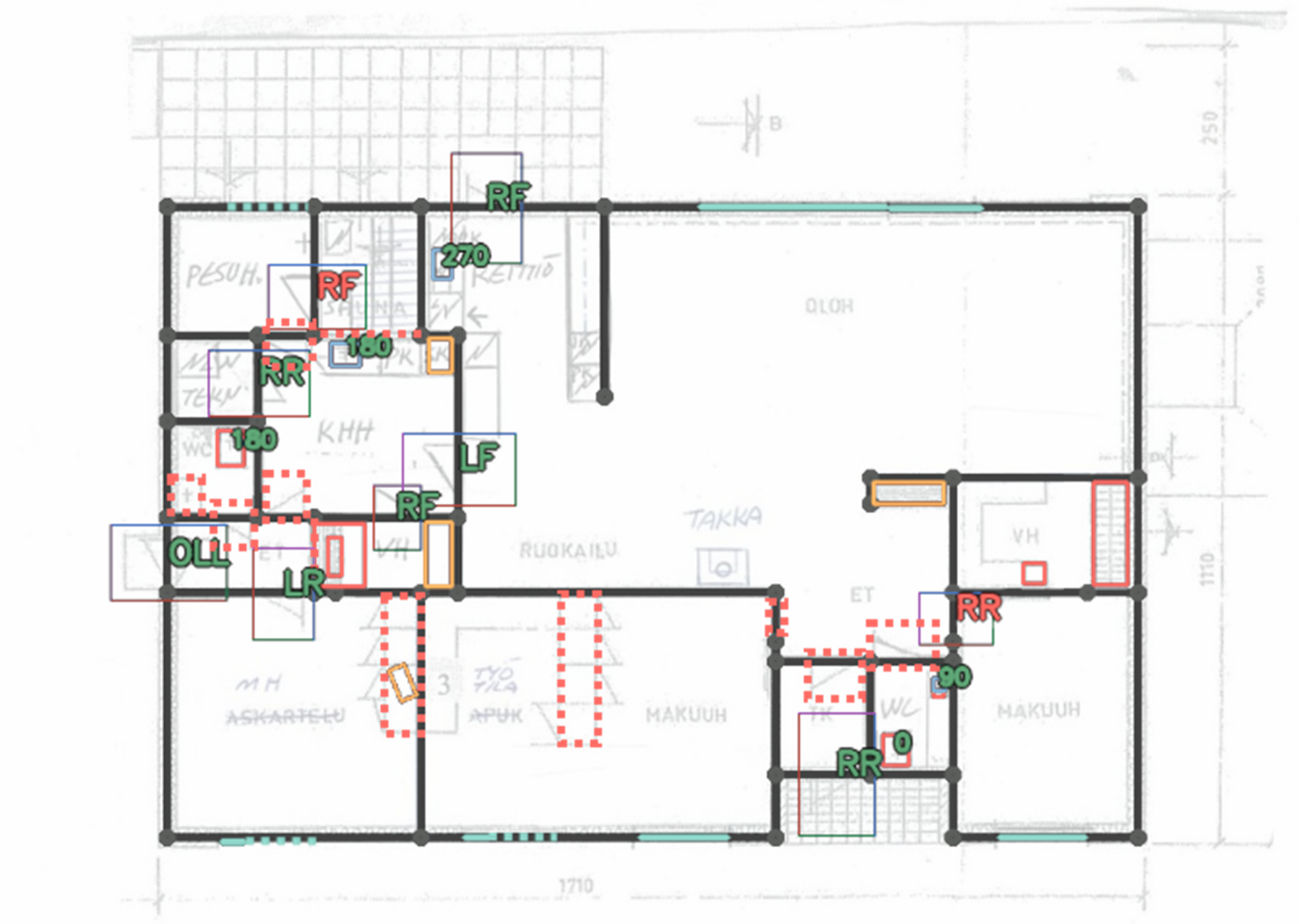 52
Example Results
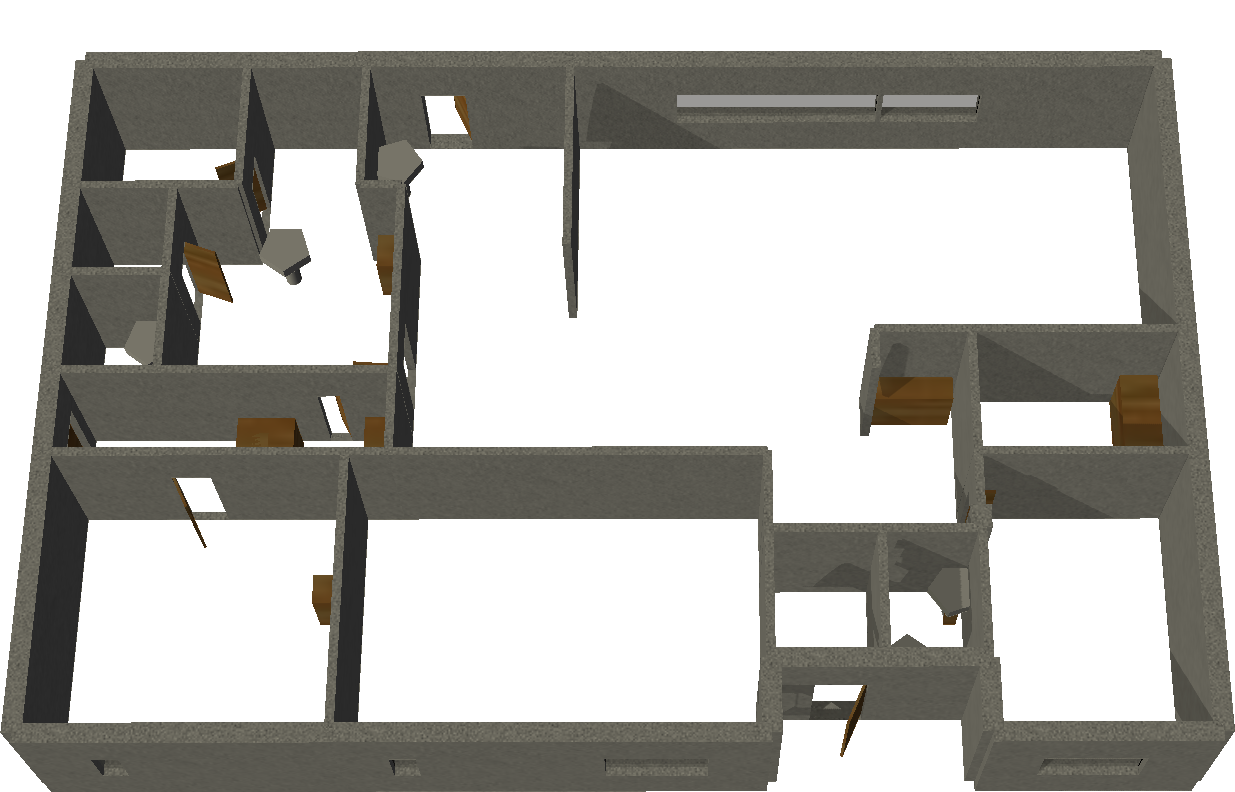 53
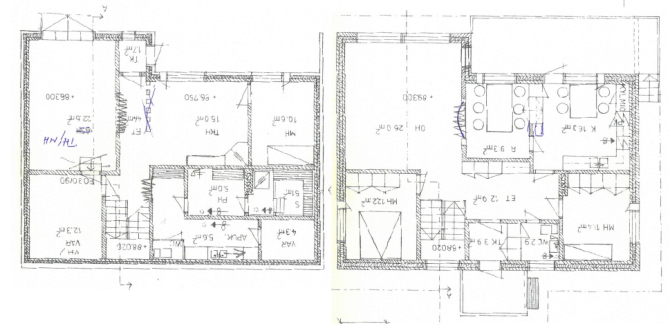 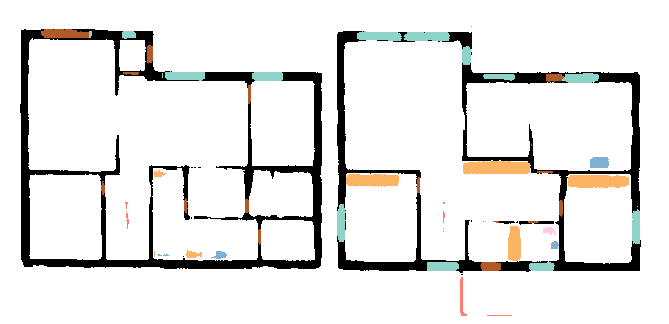 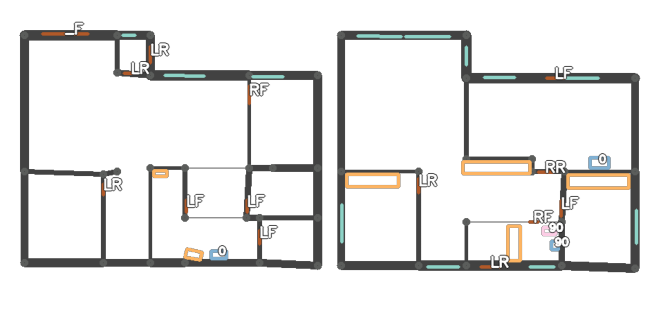 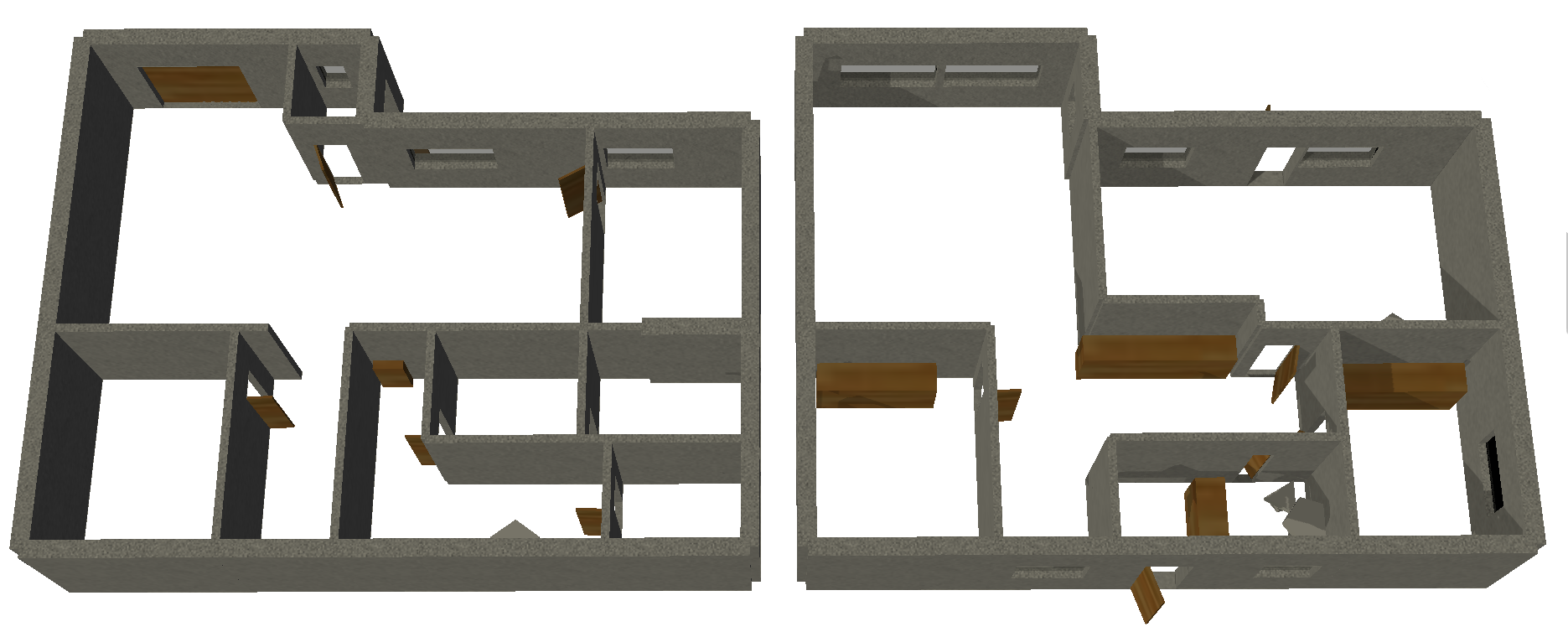 54
Conclusions
Traditional design methods
Contributions
Are hard to parameterize and optimize, which is a requirement nowadays.
J. David and A. Leitão, “Getting a handle on floor plan analysis: door classification in floor plan images and a survey on existing datasets”, in Proceedings of the 10th International Conference of the Arab Society for Computation in Architecture, Art, and Design (2022): Hybrid Spaces of the Metaverse, Oct. 2022, pp. 22–235.
J. David, C. Belém, and A. Leitão, “Inverse algorithmic design: automatic conversion of floor plan images into computer programs”, in INTERCONNECTIONS: Co-computing beyond boundaries — Proceedings of the CAAD Futures conference, 2023, TU Delft Netherlands (submitted).
Algorithmic design
Easy to iterate over but there is no easy conversion method, and it has a steep learning curve.
Inverse algorithmic design
We automatically create AD programs from floor plan images:
New reconstruction method;
Semantic recovery process;
Output in the form of parametric AD programs.
55
Conclusions
Traditional design methods
Contributions
Are hard to parameterize and optimize, which is a requirement nowadays.
J. David and A. Leitão, “Getting a handle on floor plan analysis: door classification in floor plan images and a survey on existing datasets”, in Proceedings of the 10th International Conference of the Arab Society for Computation in Architecture, Art, and Design (2022): Hybrid Spaces of the Metaverse, Oct. 2022, pp. 22–235.
J. David, C. Belém, and A. Leitão, “Inverse algorithmic design: automatic conversion of floor plan images into computer programs”, in INTERCONNECTIONS: Co-computing beyond boundaries — Proceedings of the CAAD Futures conference, 2023, TU Delft Netherlands (submitted).
Algorithmic design
Easy to iterate over but there is no easy conversion method, and it has a steep learning curve.
Inverse algorithmic design
We automatically create AD programs from floor plan images:
New reconstruction method;
Semantic recovery process;
Output in the form of parametric AD programs.
joaodavid@tecnico.ulisboa.pt
56
Inverse Algorithmic Design
wall(xy(7.584039, 3.842963), xy(2.398200, 3.853195))
beam(xy(0.502686, 2.703664), xy(8.244835, 10.961915))
wall(xy(14.693588, 11.768203), xy(14.054853, 0.192584))
wall(xy(7.370911, 6.716919), xy(11.943345, 14.120184))
wall(xy(1.747752, 7.537068), xy(2.703668, 7.131730))
beam(xy(11.581883, 9.683602), xy(0.151352, 0.410725))
beam(xy(7.426873, 9.021476), xy(6.926079, 12.398898))
wall(xy(12.493763, 4.756162), xy(1.159009, 1.971081))
beam(xy(3.490791, 7.604907), xy(3.204002, 0.474994))
beam(xy(14.497536, 13.006465), xy(8.799677, 6.278438))
block(xy(10.517310, 9.367753))
block(xy(3.341927, 14.129803))
block(xy(5.478417, 8.914325))
block(xy(7.269629, 3.172376))
block(xy(13.184670, 13.796445))
block(xy(6.753180, 10.633837))



block(xy(1.574608, 0.533216))
block(xy(10.986766, 12.291348))
block(xy(13.317139, 1.794746))
block(xy(1.989959, 5.523614))
block(xy(3.171852, 8.748131))
beam(xy(4.102901, 7.008103), xy(0.064639, 5.828904))
beam(xy(0.379541, 5.330805), xy(11.256828, 2.661589))
wall(xy(2.084056, 13.388036), xy(13.611340, 9.179749))
beam(xy(3.847304, 3.357306), xy(0.132002, 10.896384))
wall(xy(1.692626, 11.254379), xy(10.204213, 1.378933))
wall(xy(10.563378, 10.510916), xy(8.537150, 11.153845))
beam(xy(2.467427, 11.791093), xy(10.066387, 6.674029))
wall(xy(10.481891, 1.151805), xy(1.071189, 8.043461))
beam(xy(6.657314, 7.561724), xy(1.523147, 0.549411))
beam(xy(8.167366, 12.537342), xy(3.505036, 2.041586))
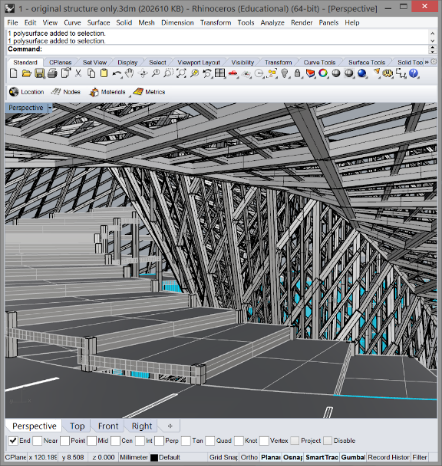 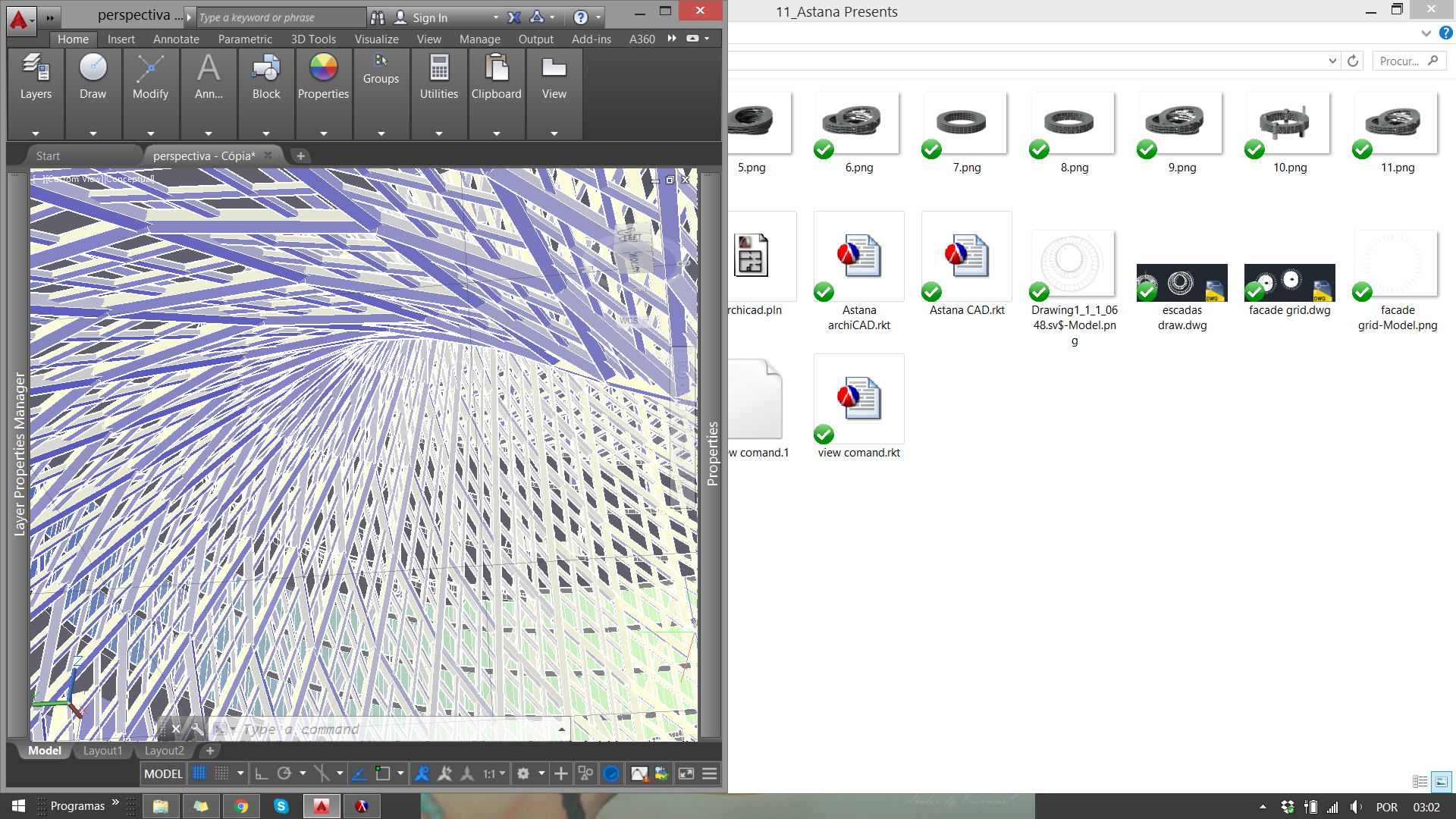 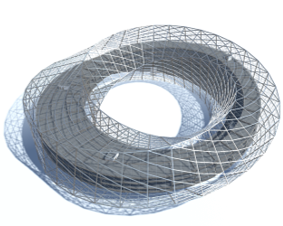 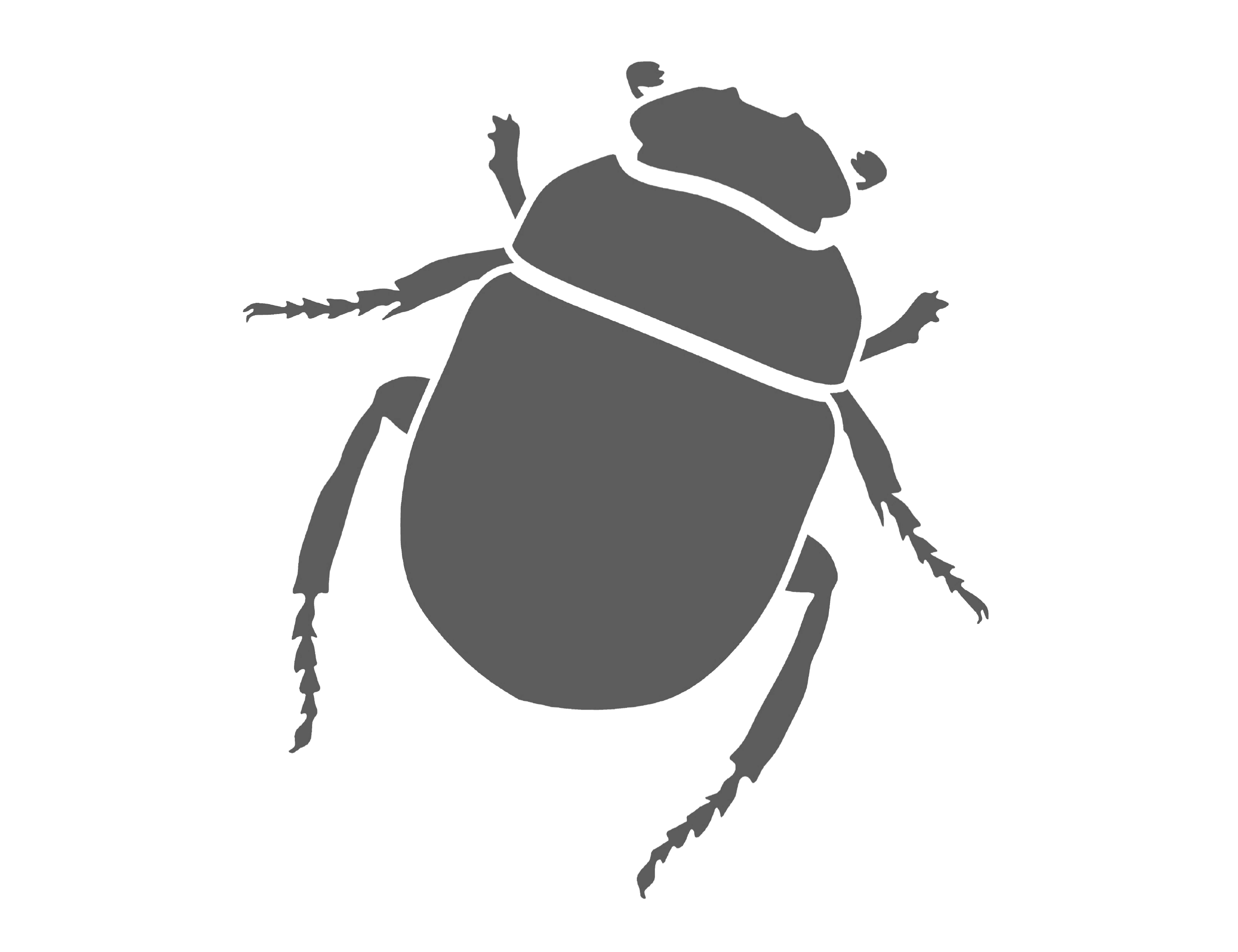 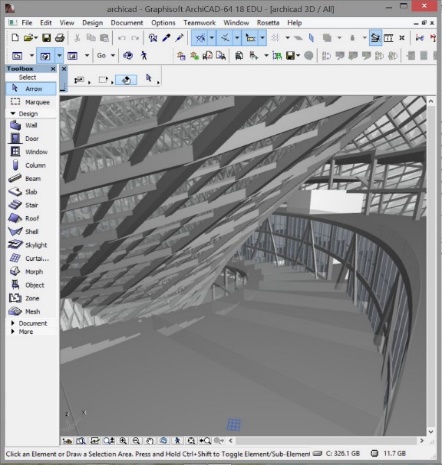 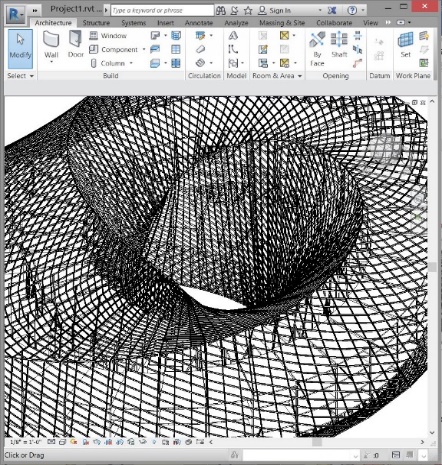 KHEPRI
57
Recovering Accurate Orientation
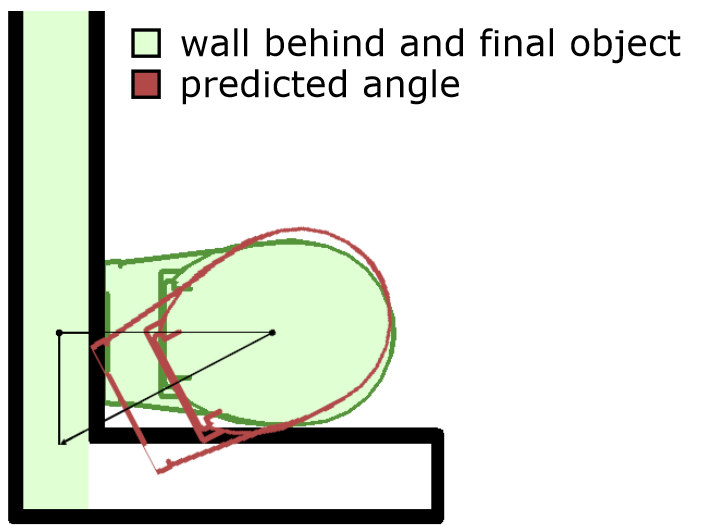 58
Ellis, K., et al. (2018)
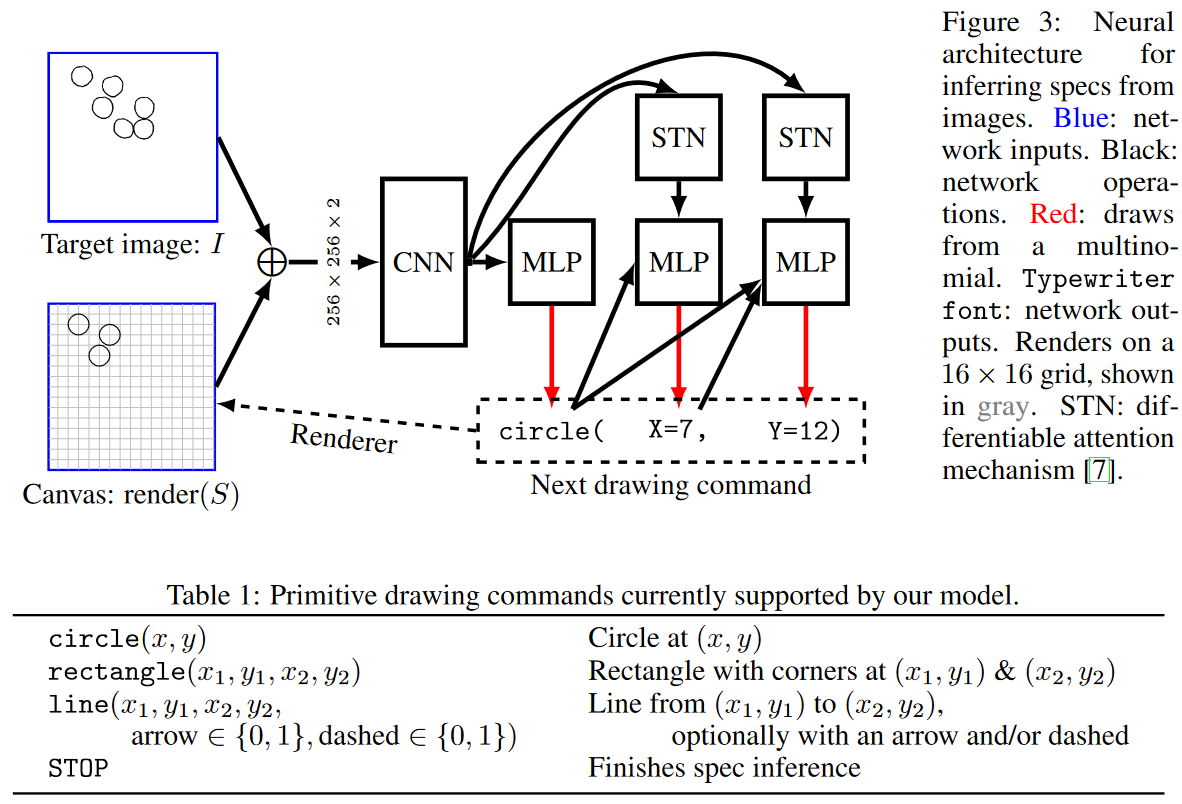 59
Scale-Invariant Feature Transform (SIFT)
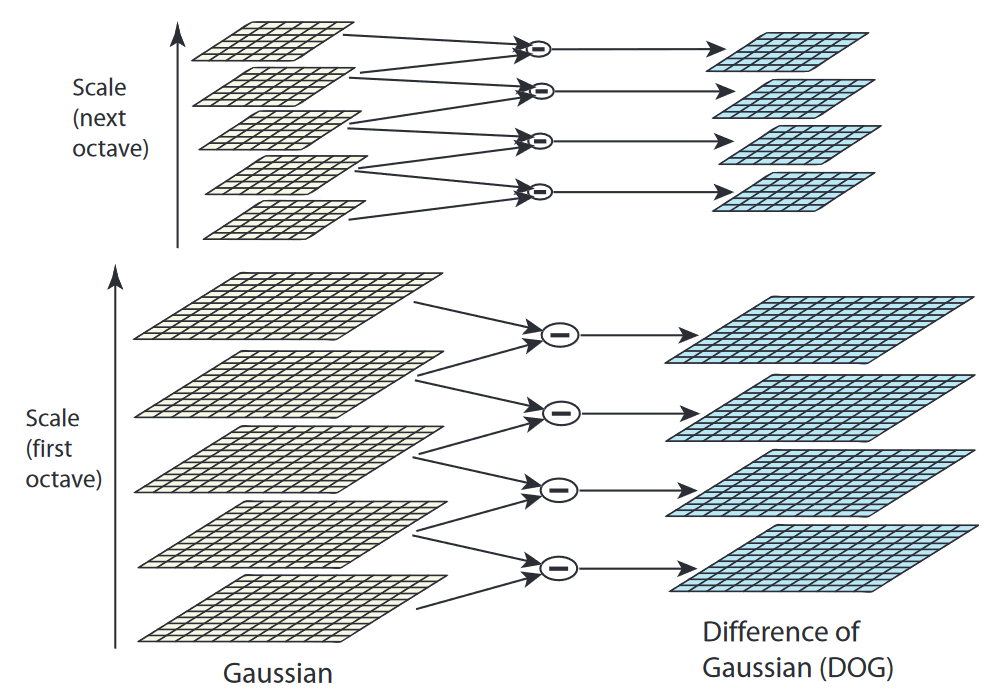 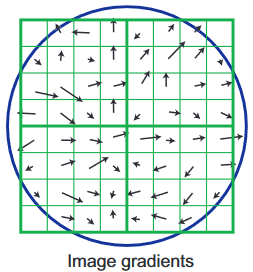 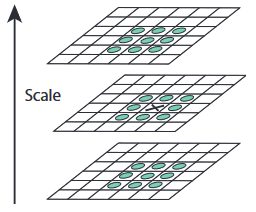 Lowe, 2004 - Distinctive Image Features from Scale-Invariant Keypoints
60
Scale-Invariant Feature Transform (SIFT)
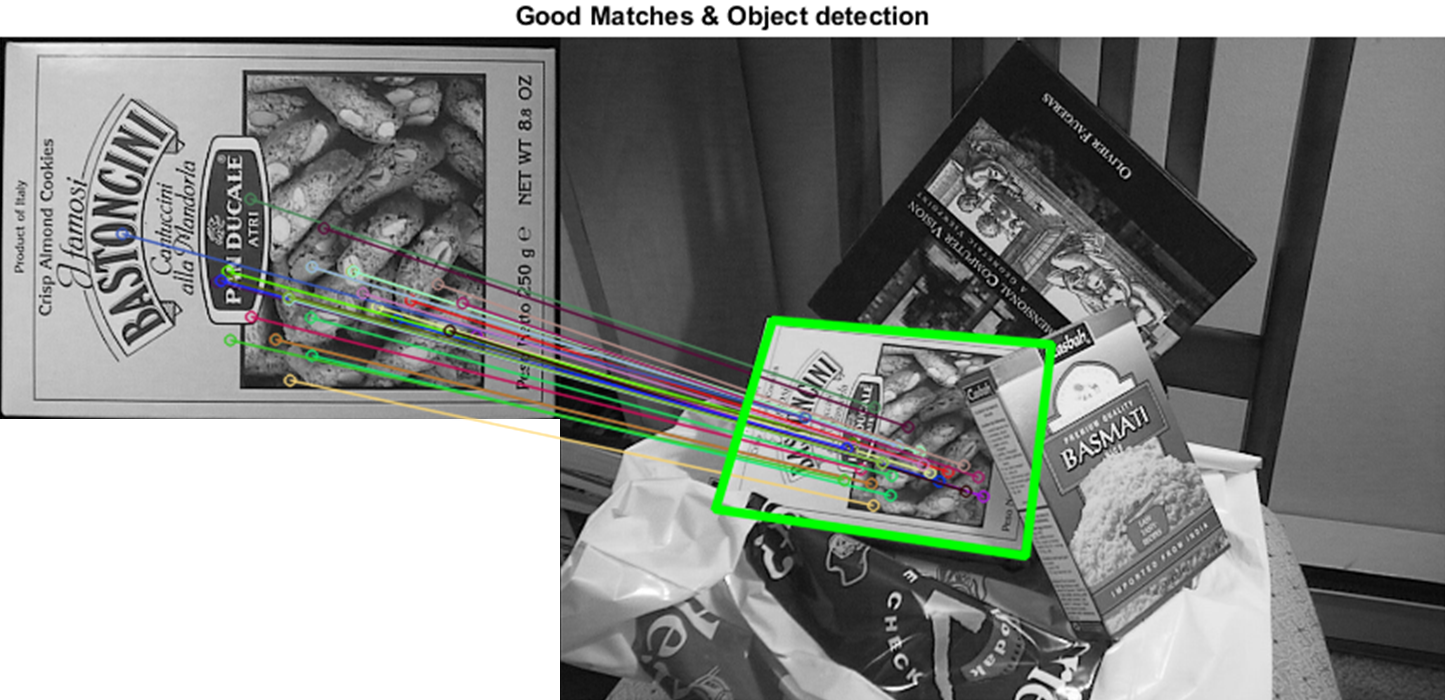 61
Structural Symbol Recognition
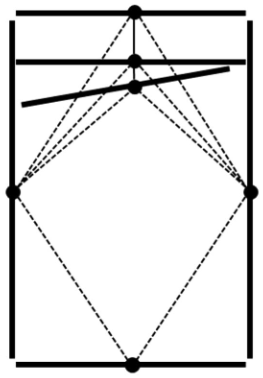 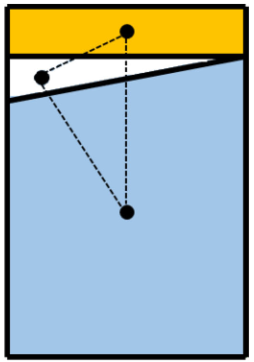 Rezvanifar et al., 2019 - Symbol spotting for architectural drawings: state-of-the-art and new industry-driven developments
62
Subgraph Isomorphism
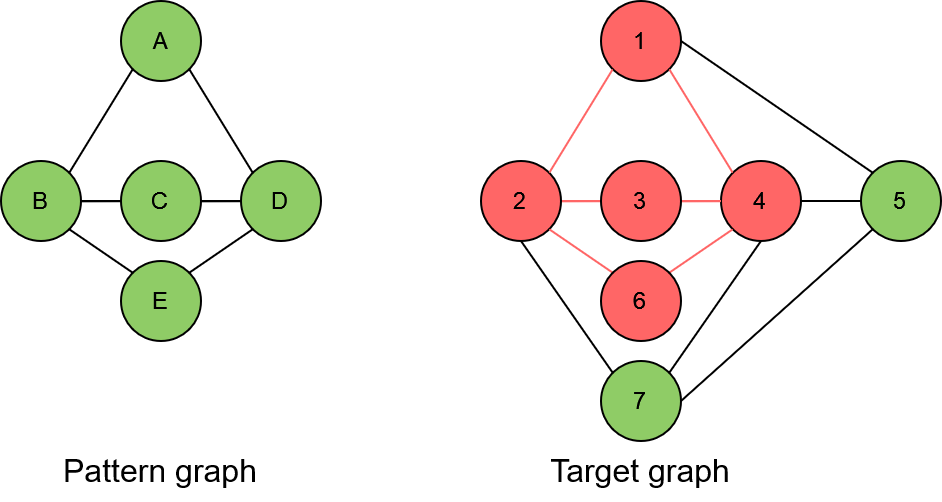 63
Constraint Network
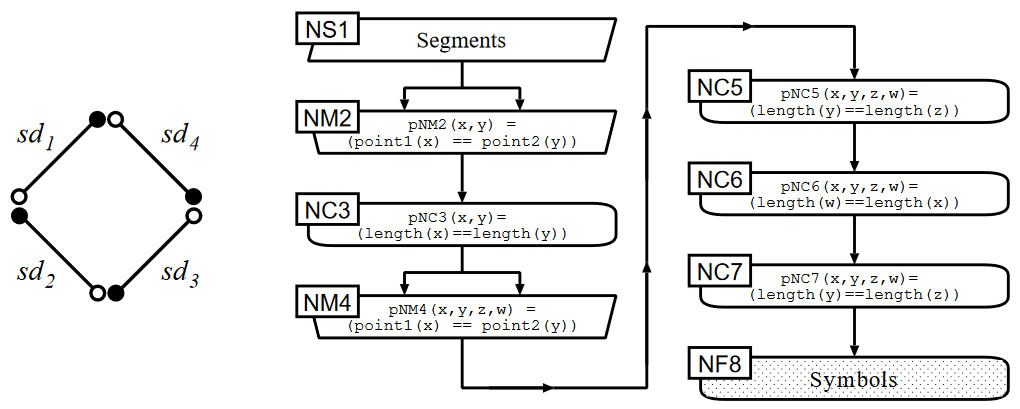 Ah-Soon & Tombre, 2001 - Architectural symbol recognition using a network of constraints
64
Convolutional Neural Networks
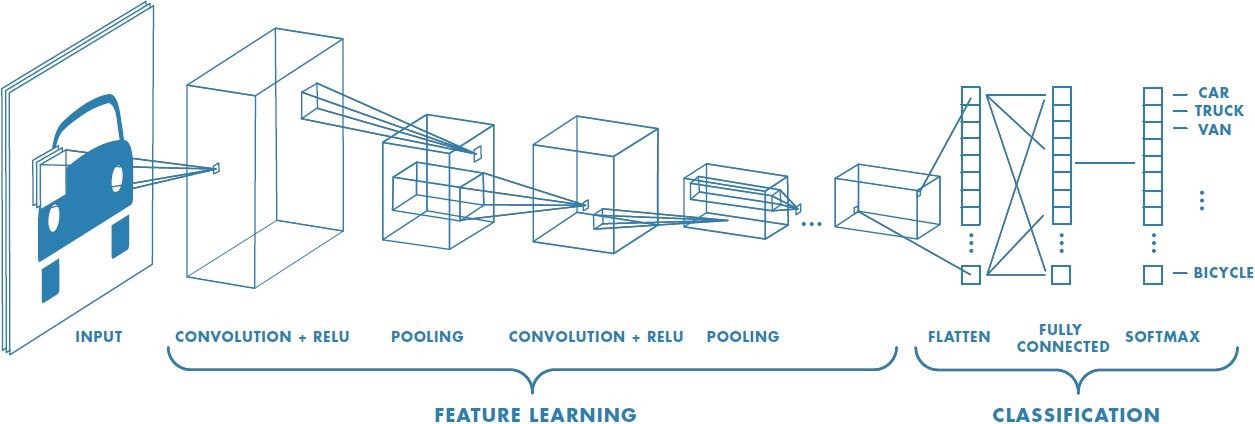 A Comprehensive Guide to Convolutional Neural Networks — the ELI5 Way (Towards Data Science)
65
Attention and the Transformer
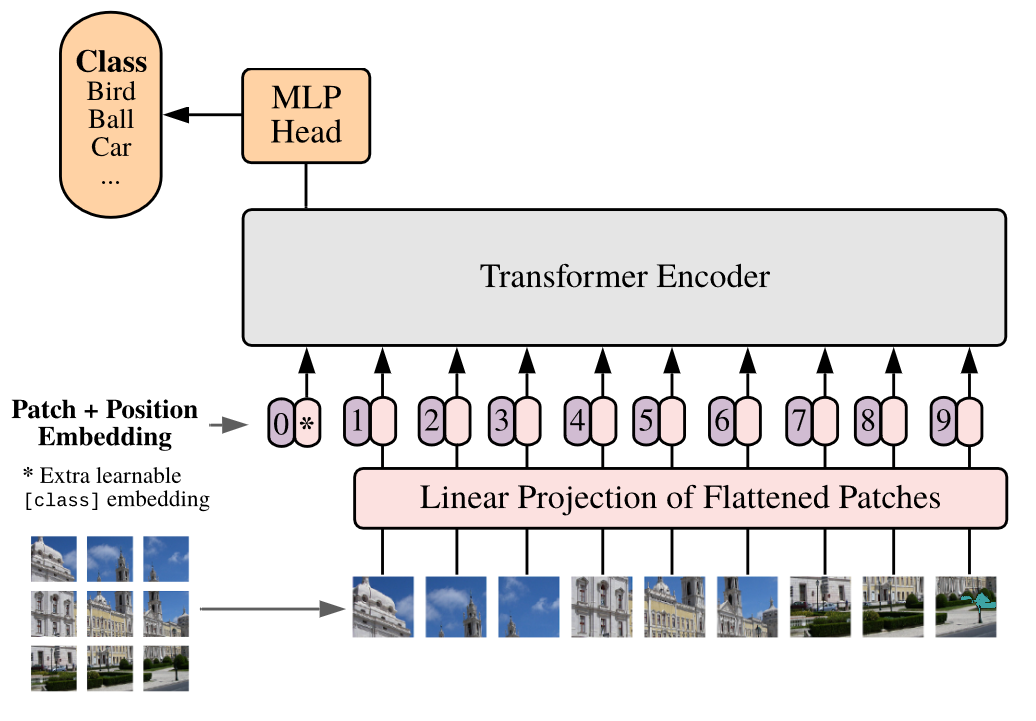 Dosovitskiy et al., 2021 - An image is worth 16x16 words: Transformers for image recognition at scale
66
EfficientNetV2
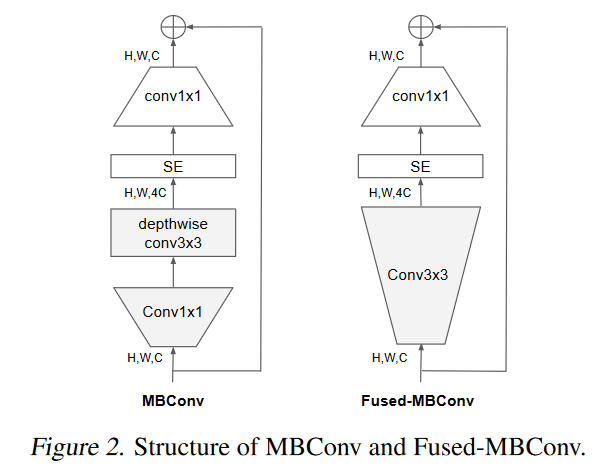 67
Graph Neural Networks
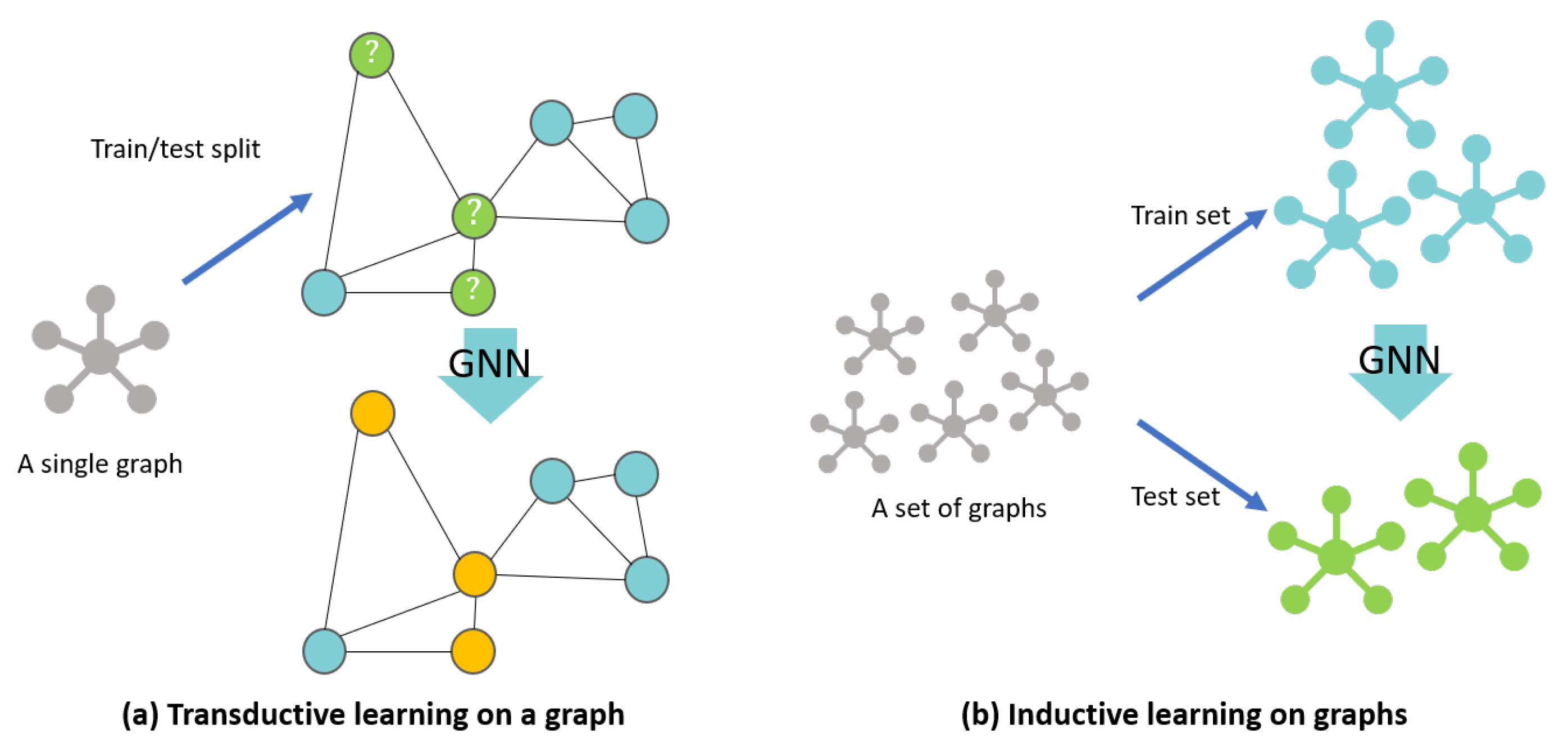 Song & Yu, 2021 - Framework for indoor elements classification via inductive learning on floor plan graphs
68
Rotation Invariance
Objects can be detected in any orientation
Their rotation is discarded
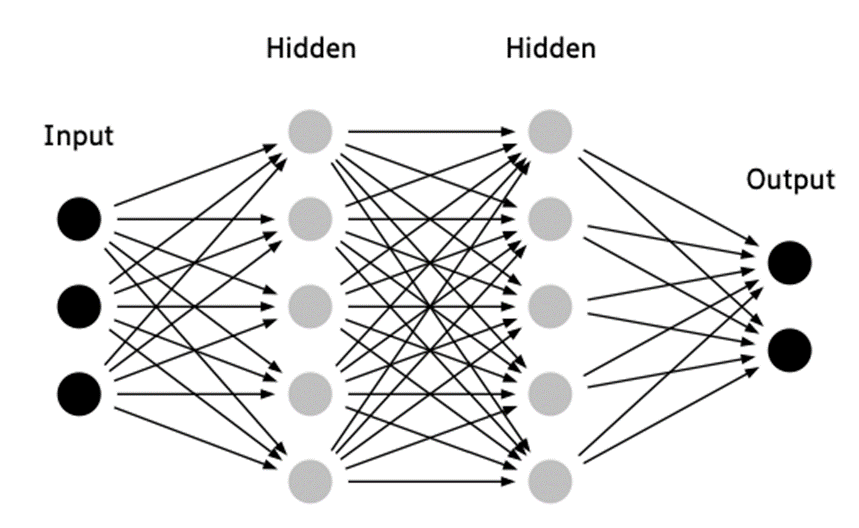 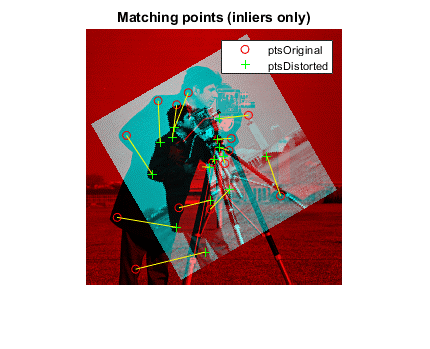 Find image rotation and scale using automated feature matching (MathWorks)
69
Floor Plan Parsing — Now
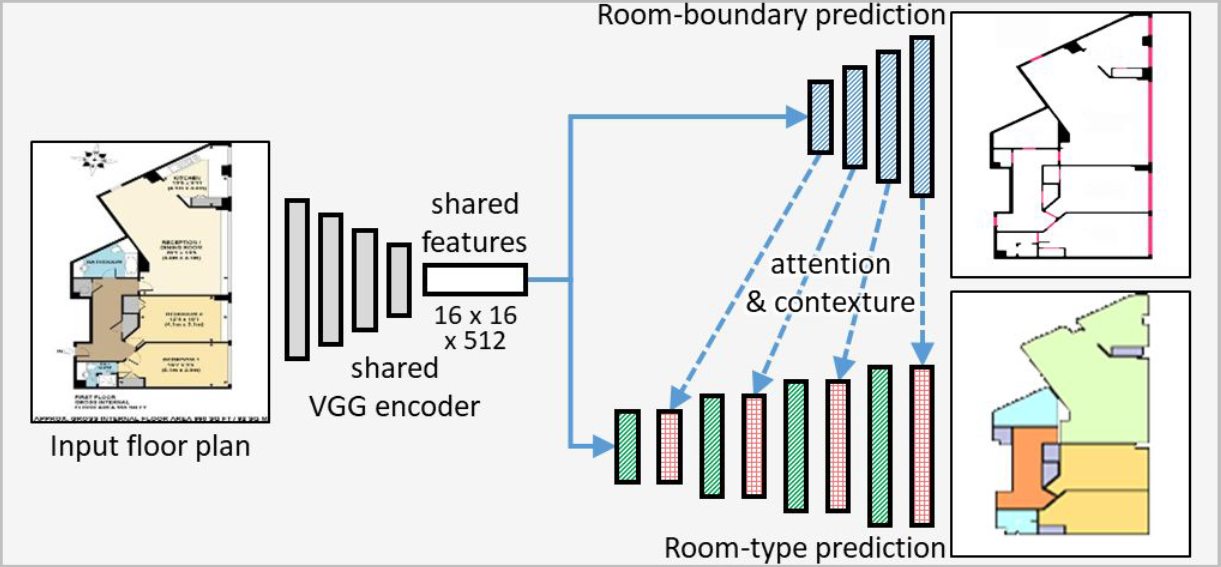 Zeng et al., 2019 — Deep floor plan recognition using a multi-task network with room-boundary-guided attention
70
Floor Plan Parsing — Now
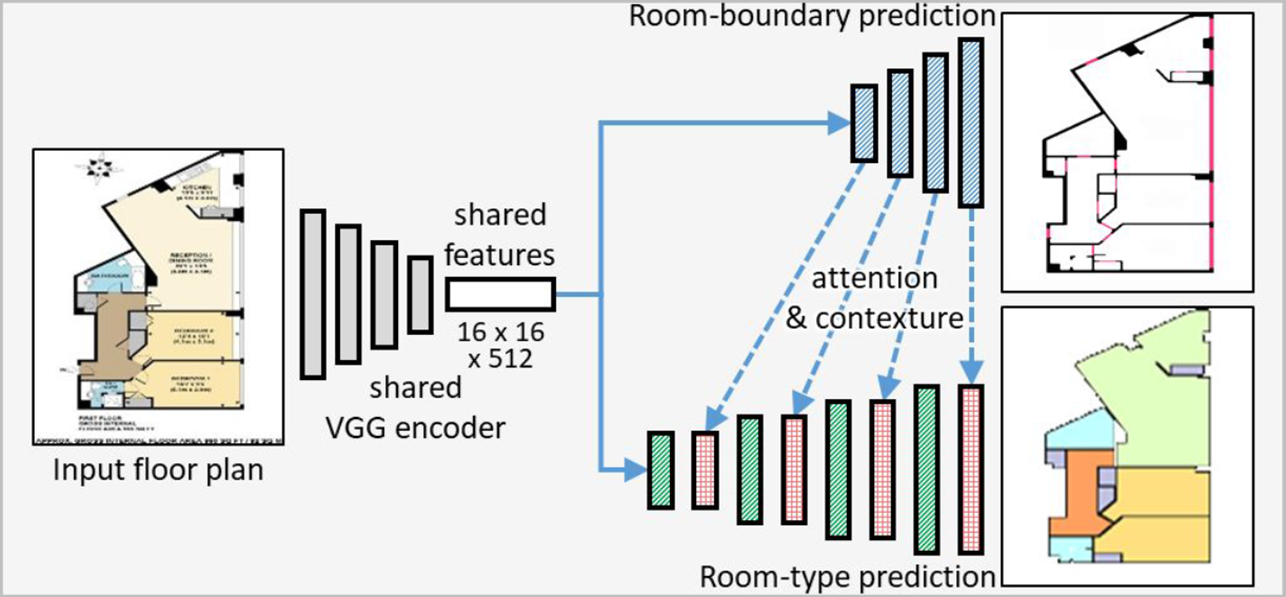 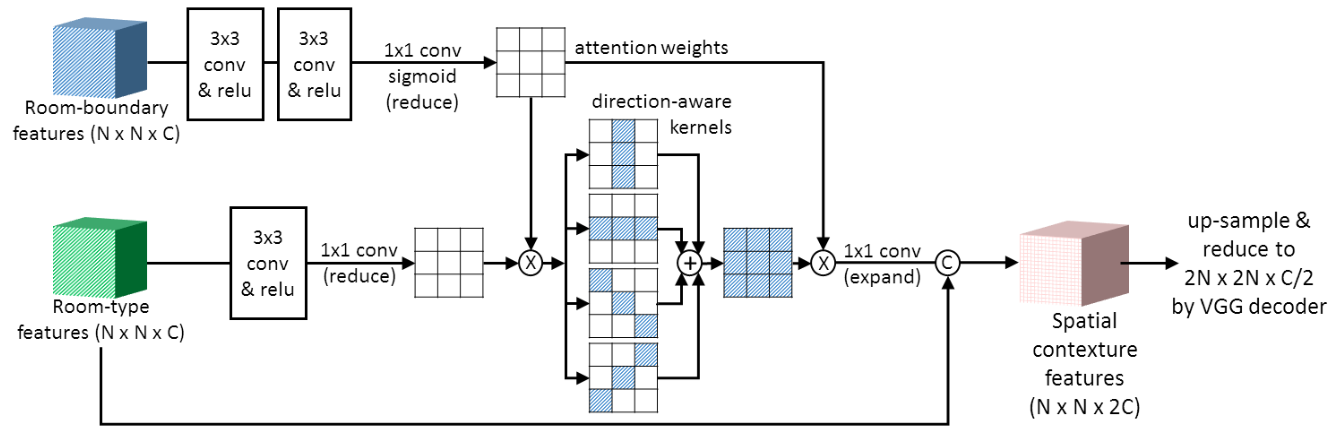 Zeng et al., 2019 — Deep floor plan recognition using a multi-task network with room-boundary-guided attention
71
Floor Plan Parsing — Now
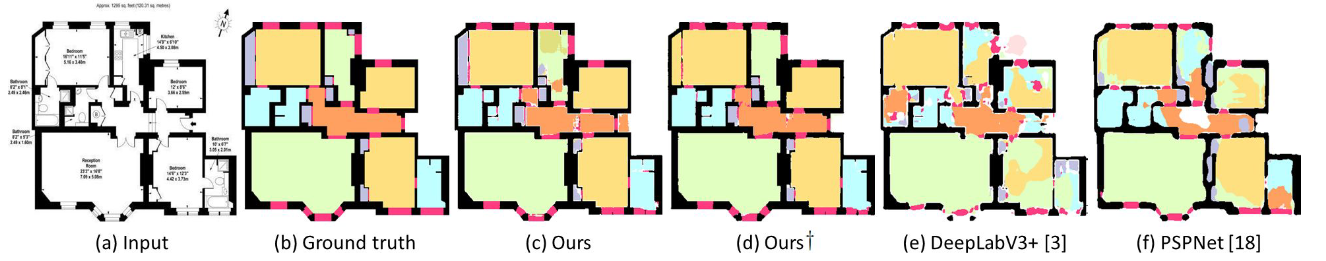 Zeng et al., 2019 — Deep floor plan recognition using a multi-task network with room-boundary-guided attention
72
Residential Floor Plan Vectorization
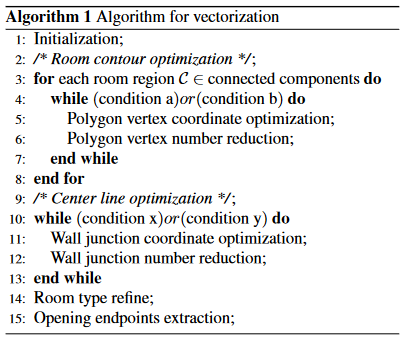 73
Avoid Placing Walls Over Junctions
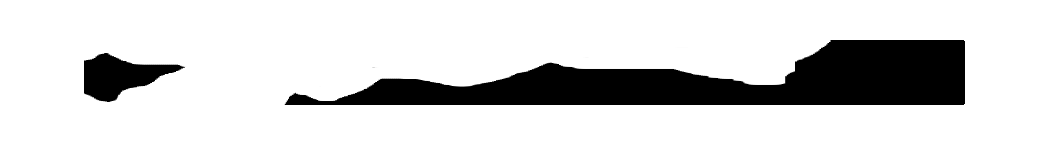 1
2
3
74
Avoid Placing Walls Over Junctions
3
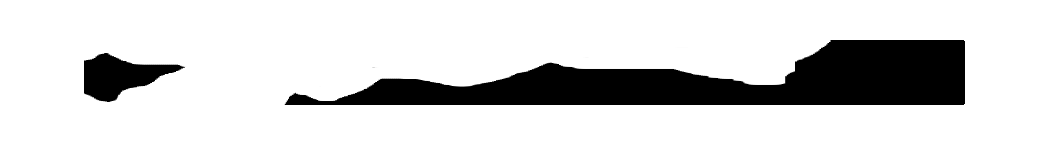 1
2
75
Used Loss Function
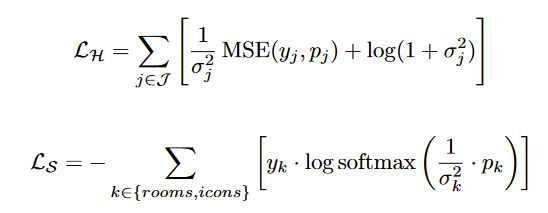 76
CubiCasa5K Loss Function
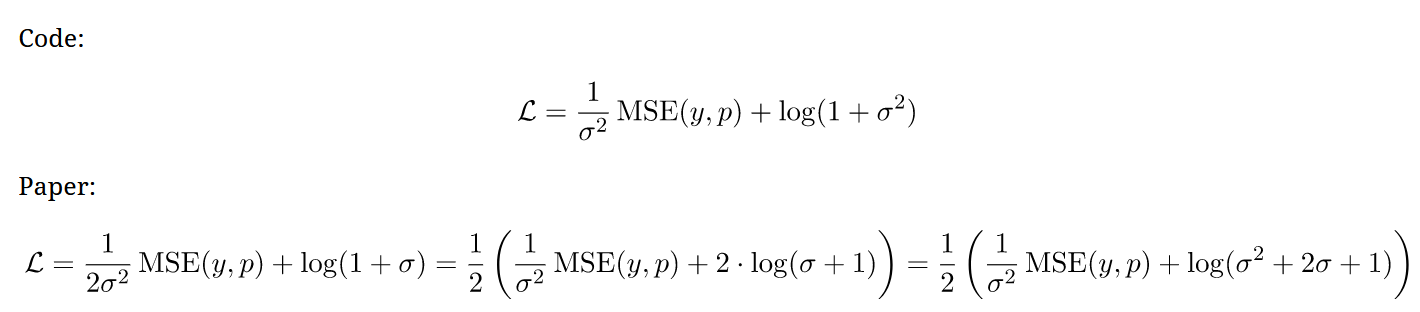 77
CubiCasa5K Loss Function
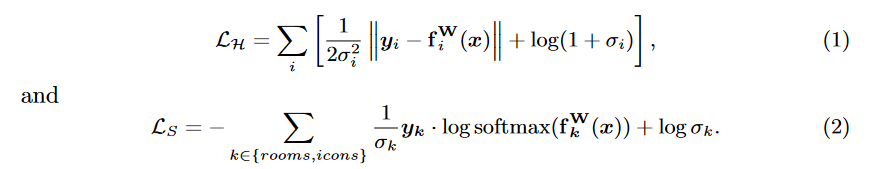 78
CubiCasa5K Loss Function
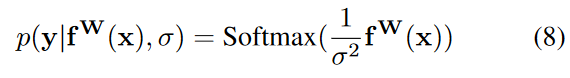 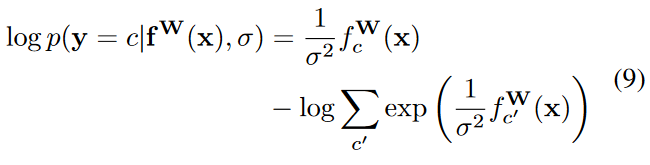 79
CubiCasa5K Loss Function
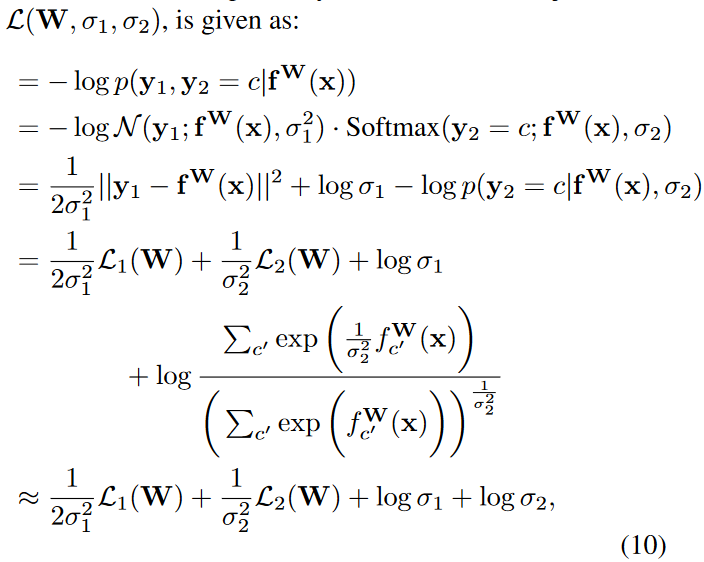 80
Segmentation Network
81
Validation Loss Curves
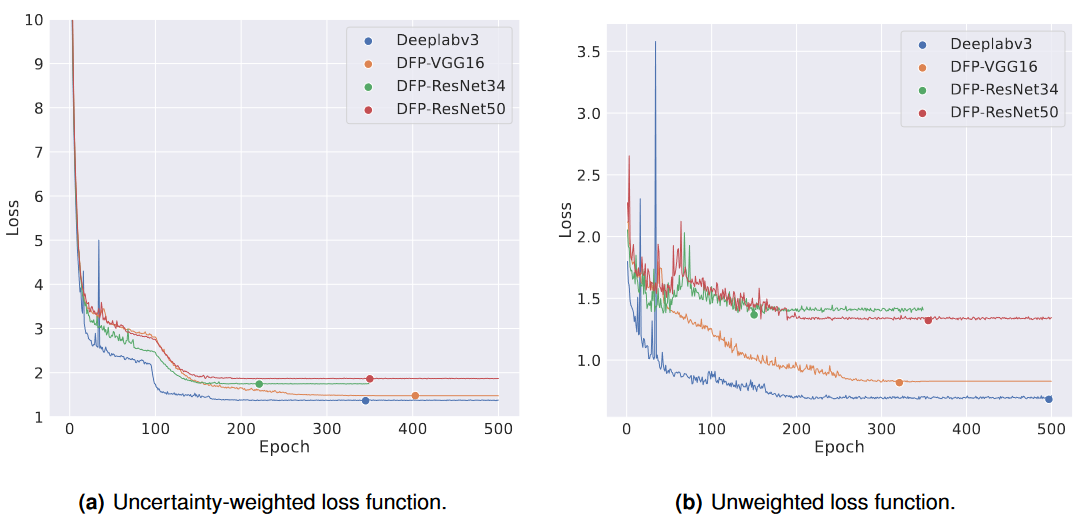 82
ConvNeXt Architecture
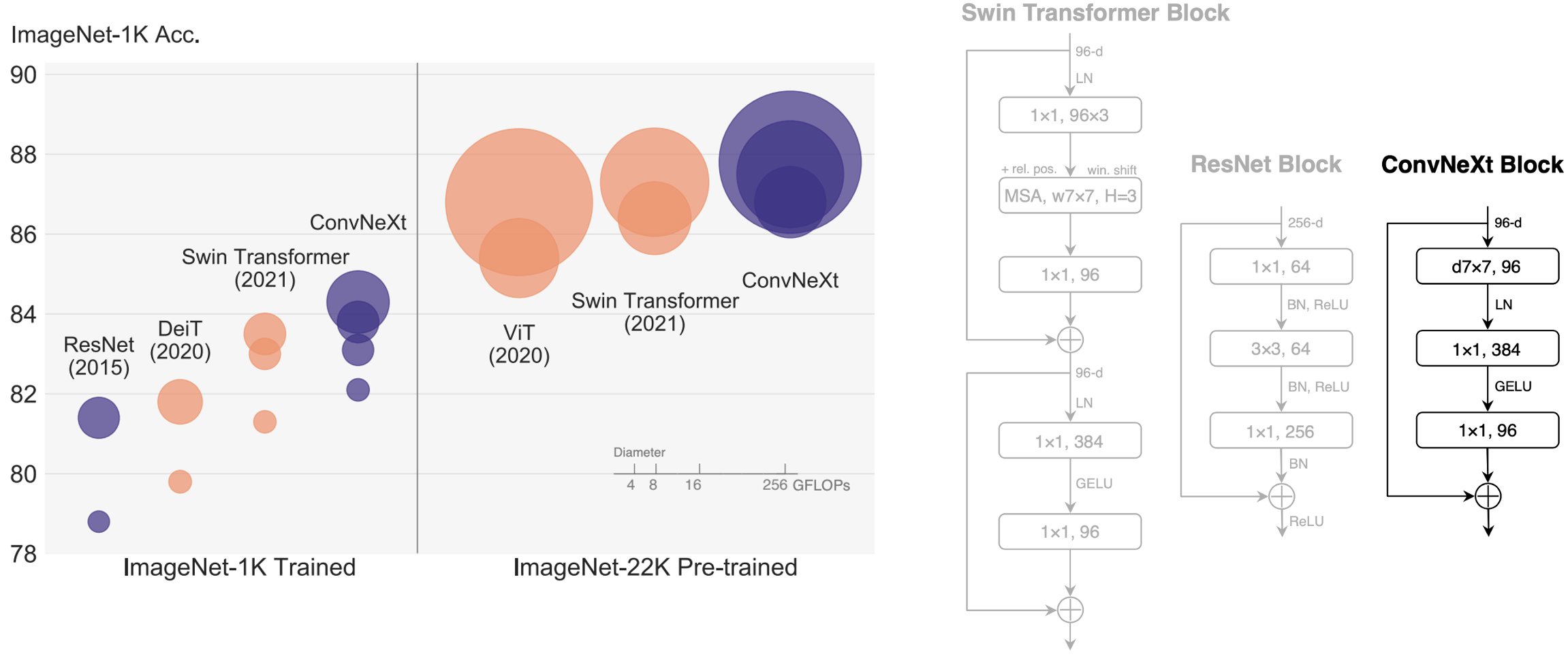 83
EfficientNetV2
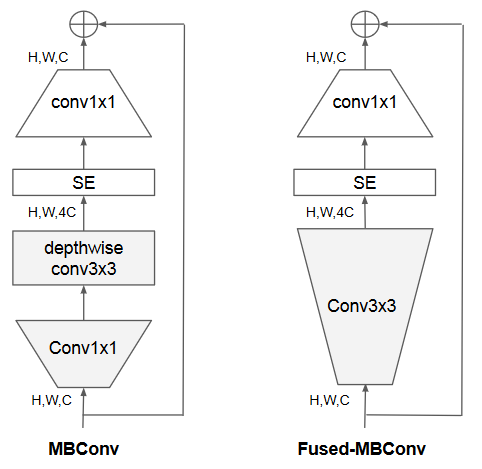 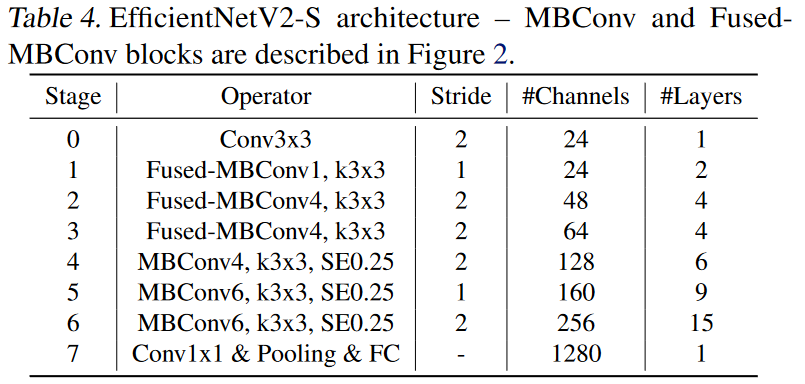 84
ConvNeXt Architecture
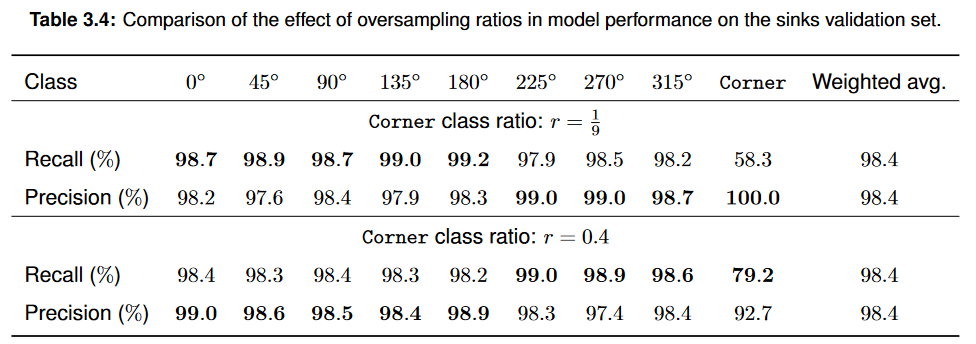 85
Door Description
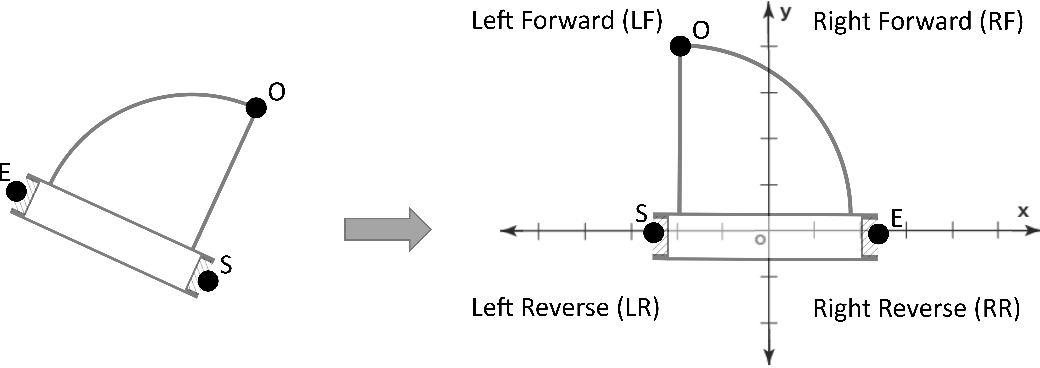 86
Why Extract Individual Images?
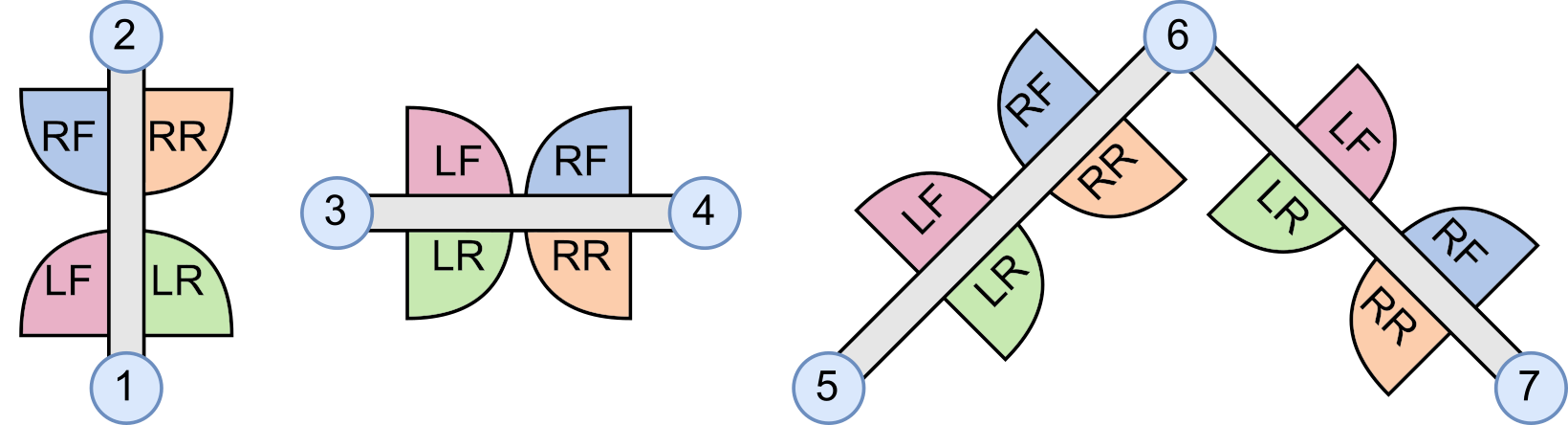 87
Generating Parameters
p1 = (2.5, 8.0)
p2 = (2.6, 7.2)
p3 = (8.0, 7.3)
88
Generating Parameters
x1 = 2.55
x2 = 8.0

y1 = 7.25
y2 = 8.0

p1 = (x1, y1)
p2 = (x1, y2)
p3 = (x2, y1)
p1 = (2.5, 8.0)
p2 = (2.6, 7.2)
p3 = (8.0, 7.3)
p1 = (1, 2)
p2 = (1, 1)
p3 = (2, 1)
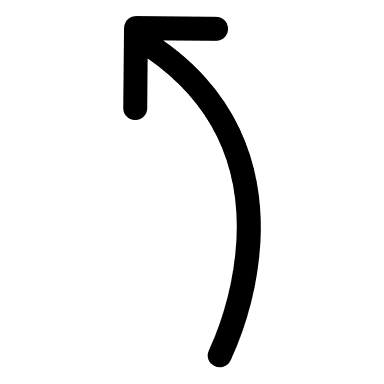 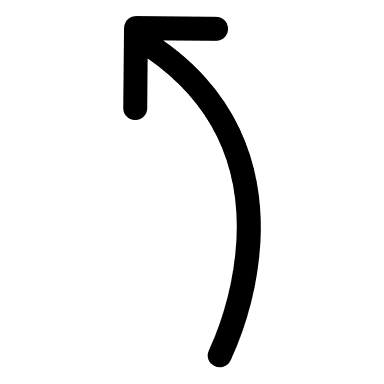 Coordinate clustering
Generation
89
Execution Time Analysis
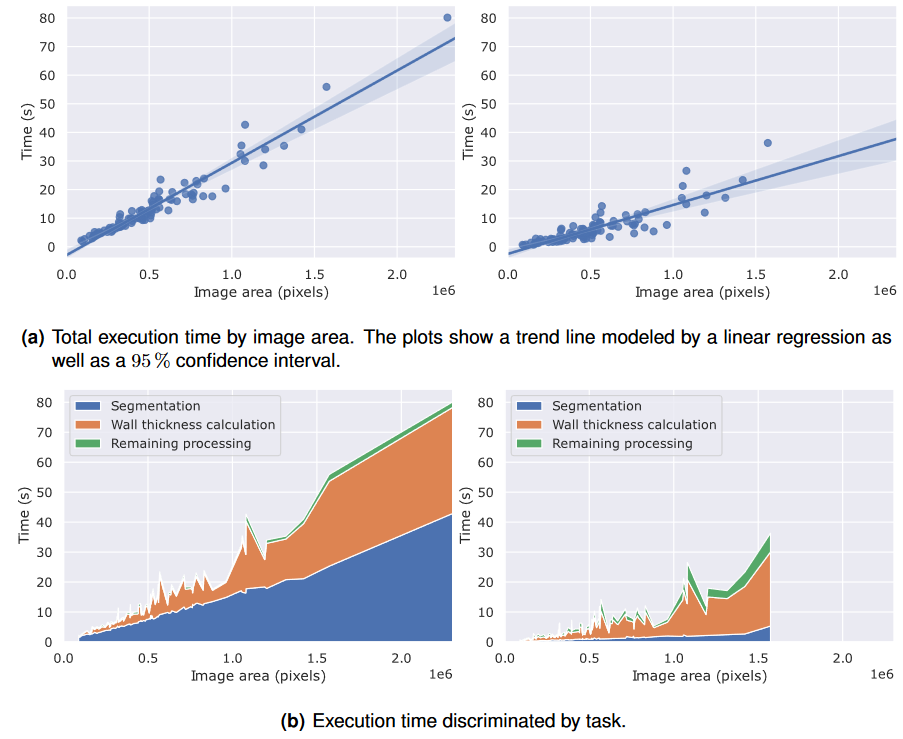 90
Failed Scale Estimation
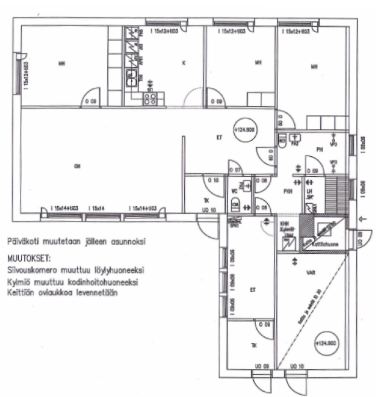 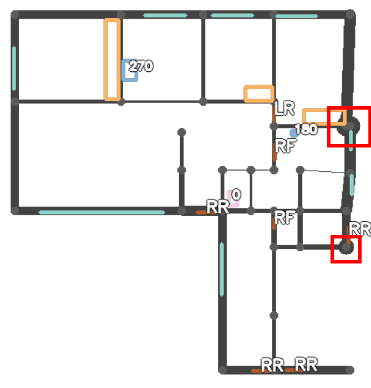 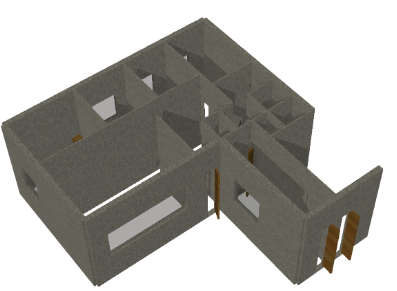 91
F-signatures
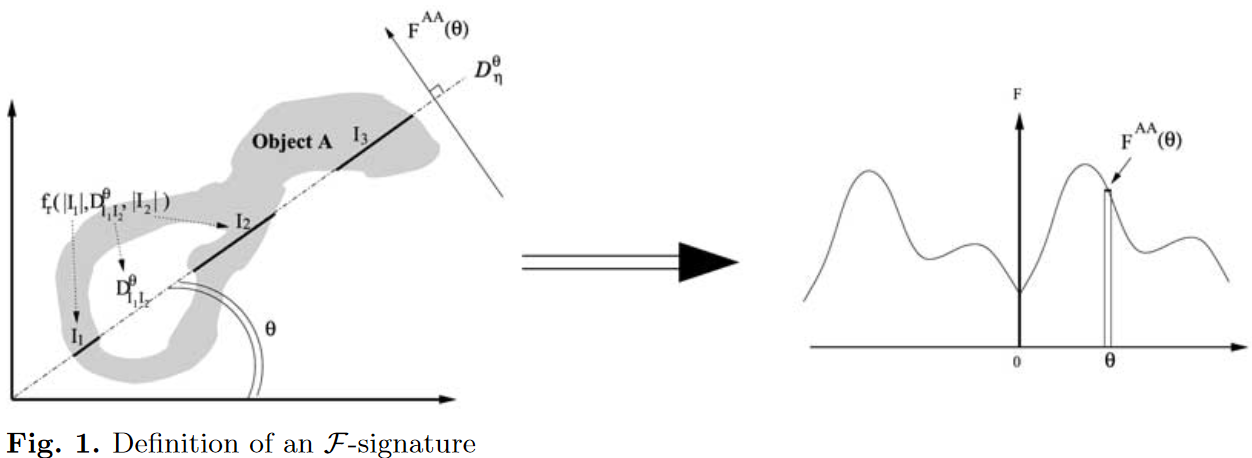 (Tabbone et al., 2003)
92
Faster R-CNN
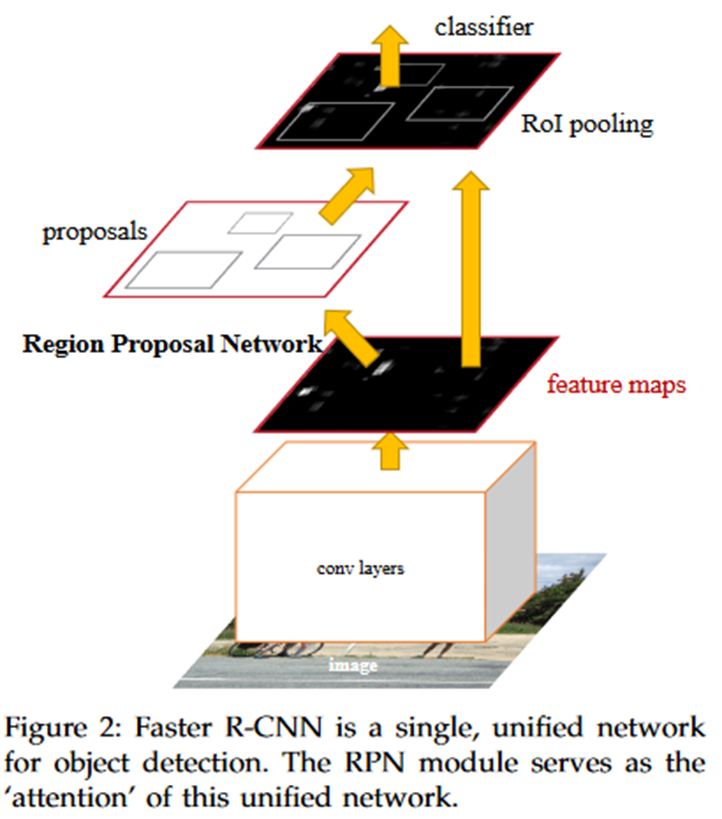 (Ren et al., 2017)
93
Taking context into account
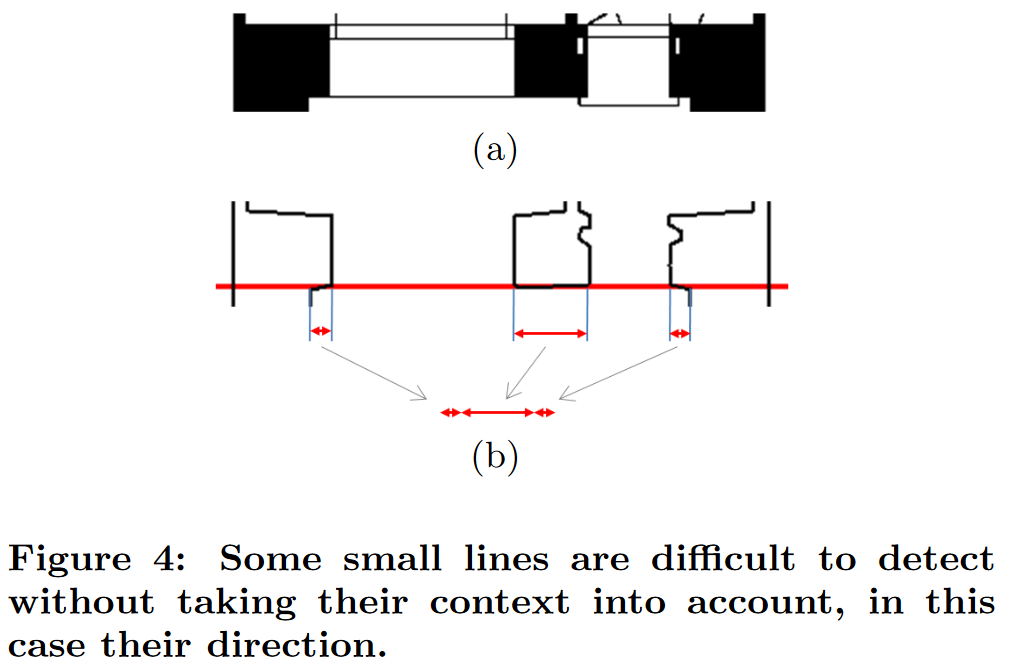 (Macé et al., 2010)
94